The reporting system
For Summative & Interim Assessments
—The Basics
—More advanced
Training Module
2022–2023
Copyright © 2022 Cambium Assessment, Inc. All rights reserved.
[Speaker Notes: Welcome to the training module on the Centralized Reporting System for Summative and Interim Assessments. 
This training module is based on the Centralized Reporting System User Guide for Summative and Interim Assessments, 2023–2024, which is available on the DeSSA portal.]
Topics in Order of Presentation
The Basics
More Advanced
Tests with Reporting Categories (ICA and Summative tests for 2023-2024, 2018-2019 and prior)
Standard Measures Within Reporting Categories View and Interpret Writing Dimension Measures
Work with Interim Reports—Their Items, Rubrics, and Scoring Essentials
Change Reporting Time Period
Manage Test Reasons
Create a Roster
Log in to Reporting & Understand User Roles
Dashboard Generator Page & the Dashboard
Performance on Tests Report
District, School, Teacher, and Student Reports
Print and Export Data
Generate Individual Student Reports (ISRs) & Student Data Files
Use the Longitudinal Report and the Demographic Breakdown Report
2
[Speaker Notes: This module consists of two parts.  NOTE: The features and functionality operate the same for both interim and summative tests, except for the reporting categories as noted. The first part, The Basics, slides 3–43, covers general tasks like logging in and navigating from the dashboard generator through the subsequent reports for district and school users and teachers. Topics then include printing and exporting data and generating ISRs and student data files. The section finishes with two unique reports, the Longitudinal Report and the Demographic Breakdown Report.

In the More Advanced section, slides 55–85, results featuring reporting categories, standard measures, and Writing Dimensions are covered first, followed by a section on working with interim tests, specifically their items, rubrics, and scoring essentials. The section concludes with three actions under the Features & Tools menu: changing the reporting time period, managing test reasons, and creating a roster.]
CRS: Interim vs Summative Tests
IAB/ICA
Summative
Cross-Sectional Reporting
Student Level Claim and Target Data (2018-2019 and prior; starting again in 2023-2024).
Item Level Data: (individual student responses and scores plus item rubric and resources). 
Teacher Handscoring (required for performance task mathematics items that cannot be scored  automatically). 
Student  Level Claim and Target Data (ICA)
3
[Speaker Notes: Most features and functionality available in the Centralized Reporting System apply to both the interim and summative tests.  There are a few features that are unique to each category of tests. 

Item level data outside of the ELA essay data is only available for the IAB and ICA tests. 
Teacher handscoring is only conducted on the interim tests. For 2023-2024, teacher handscoring will only be required for designated items on the mathematics performance task tests. 
Student level claim and target data has only been available for the interim tests since 2020-2021 due to the transition to the shorter summative blueprint. However, student level claim and target level data will once again be available with the 2023-2024 summative assessment. 
New for 2023-2024 is the ability to compare data across school years using the cross-sectional reporting feature. This feature is covered in the Centralized Reporting User Guide and the Comprehensive Centralized Reporting Training Module, both of which are located on the DeSSA portal.]
Log In to Reporting
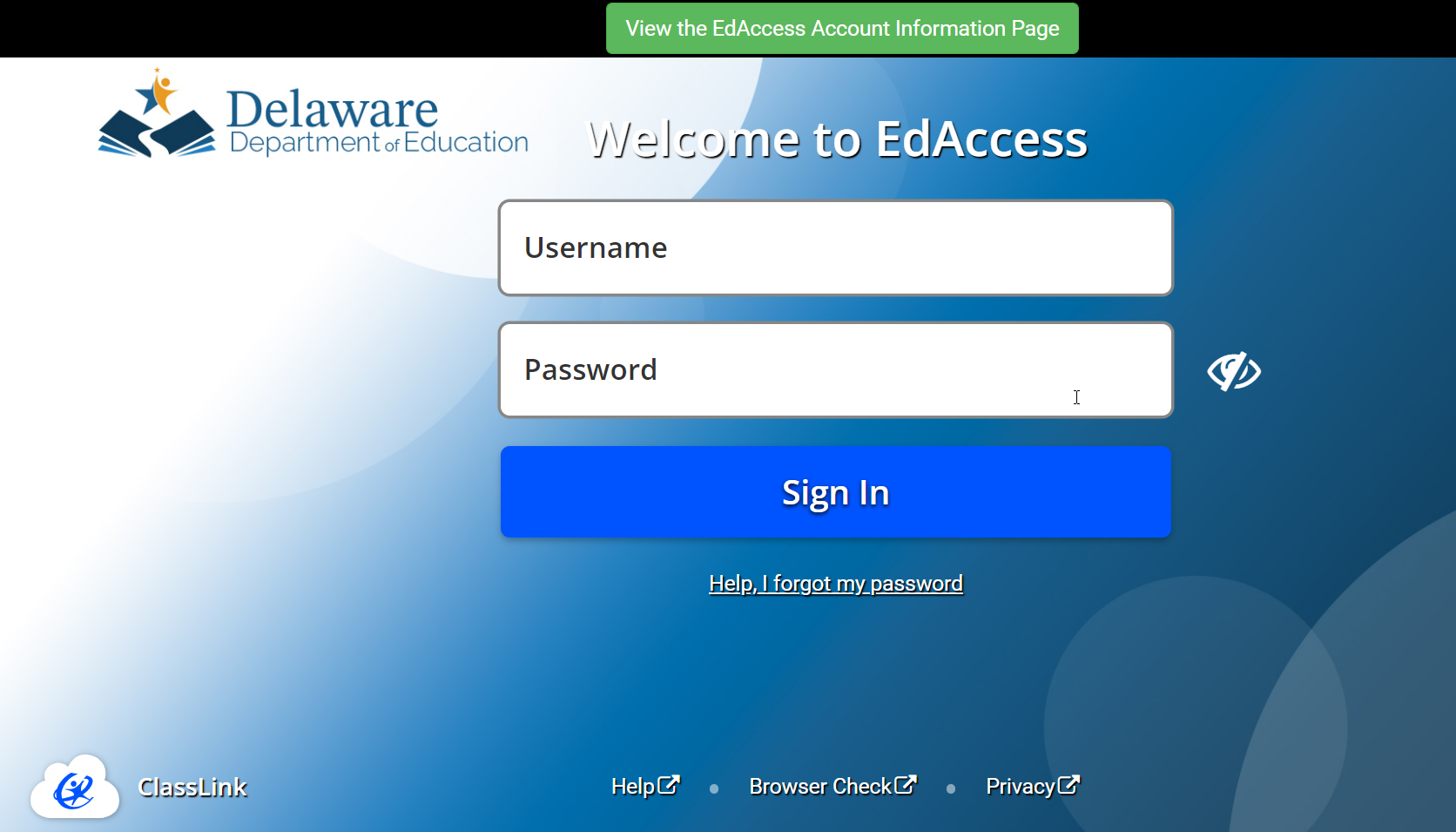 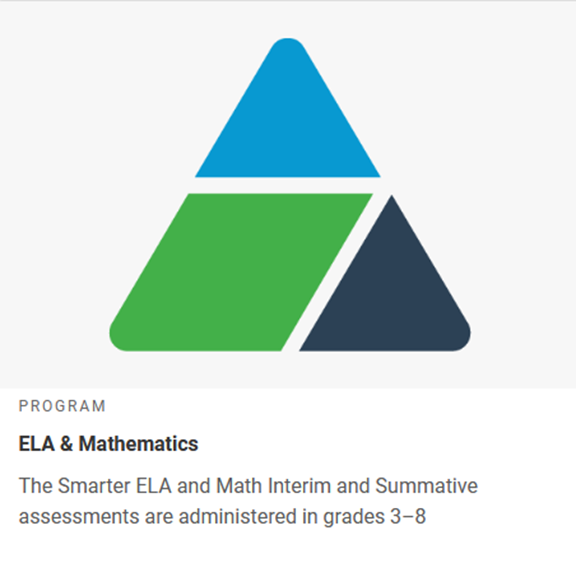 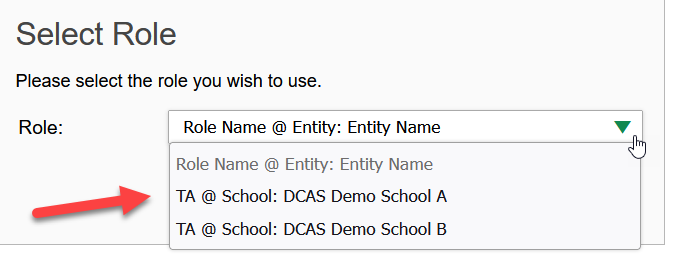 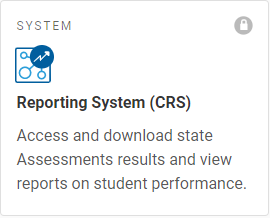 4
[Speaker Notes: To access the Centralized Reporting System, log into ClassLink and then select DeSSA ELA and Math. 

From the DeSSA portal homepage, select the ELA & Mathematics portal card and then select the Reporting System card. 

You will automatically be connected to the Dashboard Generator page unless you are TA associated with multiple schools. In that case, you are prompted to select a role from the drop-down menu. Select the role associated with the school you want to view and then click Continue to display the Dashboard Generator.]
Understand Different User Roles
5
[Speaker Notes: Teachers, school-level users, and district-level users have access to different features and data in the Centralized Reporting System. This chart summarizes which students will appear in your reports, the filter options, and the aggregate comparisons available for each of the three roles. 

NOTE: These features are available for both summative and interim assessments and operate the same for both.]
Dashboard Generator
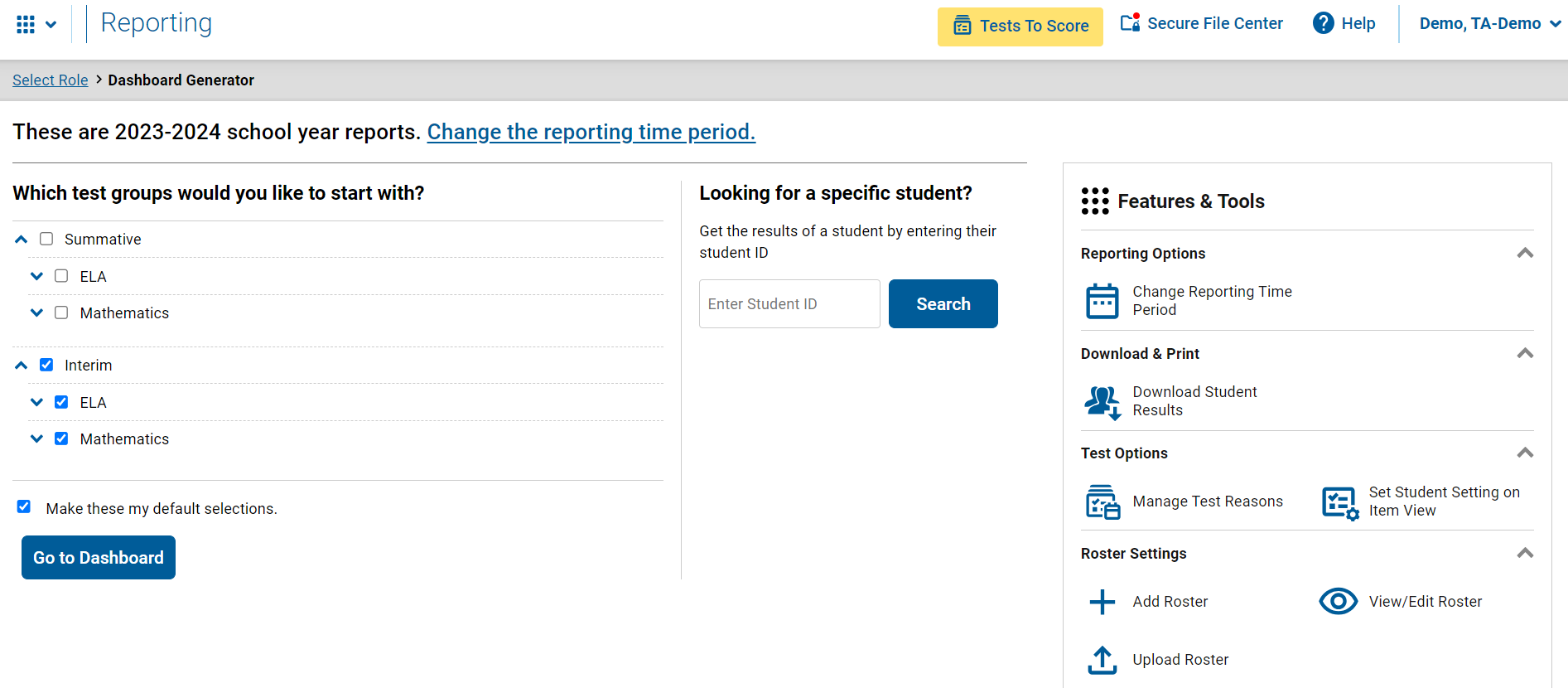 3
1
2
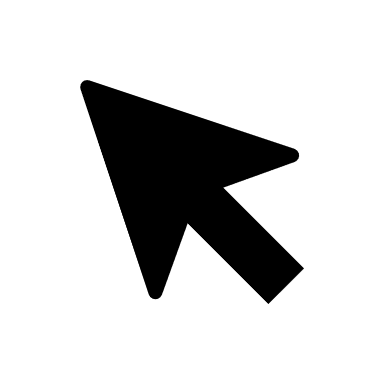 6
[Speaker Notes: The Dashboard Generator page displays after you log in to Reporting. This page is queued to display BEFORE the appearance of the dashboard so you can easily customize your results in advance, so you only see the results that are most helpful to you. 

The banner displays your username, the Help button, and the Secure File Center button. If there are tests with unscored items, a yellow alert displays in the banner.

There are three prominent sections on the page. In section 1, you will find the test group section where you can check only the tests that apply to your needs and make those your default selections. In section 2, you can access an individual Student Portfolio report by entering a student ID number in the search box. In section 3, you see the Features & Tools menu where you can take some actions prior to viewing data on the dashboard. 

To save your selections, mark the checkbox Make these my default selections. These selections will be set in the Dashboard Generator whenever you log in. You can change the defaults at any time.

Click Go to Dashboard.]
Dashboard—Test Group Cards
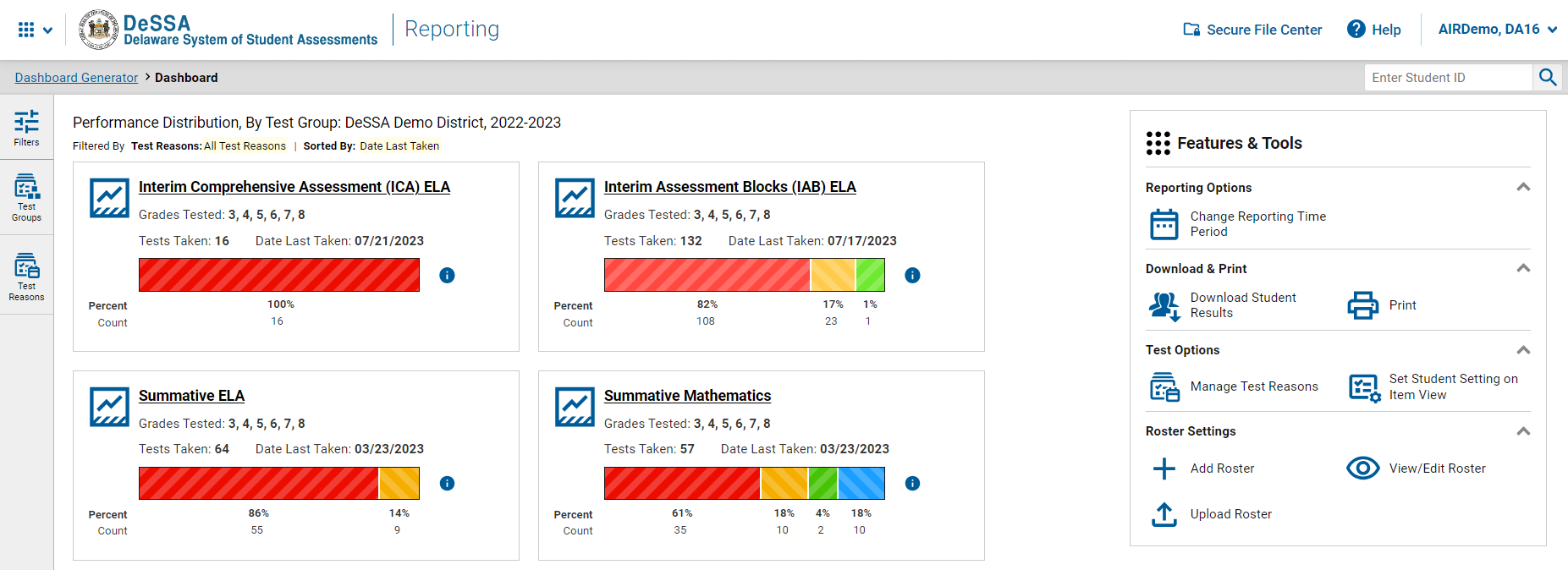 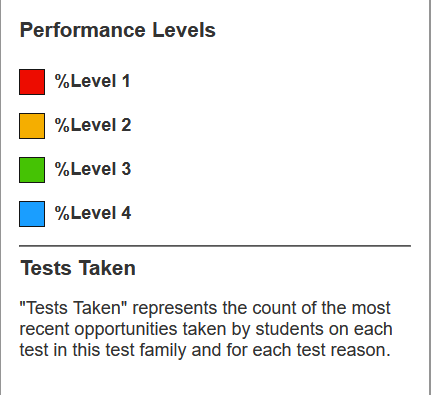 7
[Speaker Notes: The Dashboard appears after you select test groups. Test information and results are displayed for the students who are assigned to you based on your role. Teachers see all the tests their students have taken. School-level users see tests taken by all the students in the school. District-level users see the tests taken by all the students in the district. 

A test group card displays for each test, by subject, along with the grades tested and the total tests taken. The cards are sorted from left to right, then top to bottom based on the date last taken. The performance distribution results display as a color-coded bar with the percent proficient and student count listed under each colored level. Click the green information button to display the performance levels. For example, 57 students took the Summative Mathematics test. 61% of them achieved a Level 1 performance level while 18% of them achieved a Level 2, 4% achieved a Level 3, and 18% achieved Level 4. The data on the dashboard gives teachers, administrators, and principals a way to quickly compare how their students performed across different test groups.]
Dashboard—Filters Panel
2
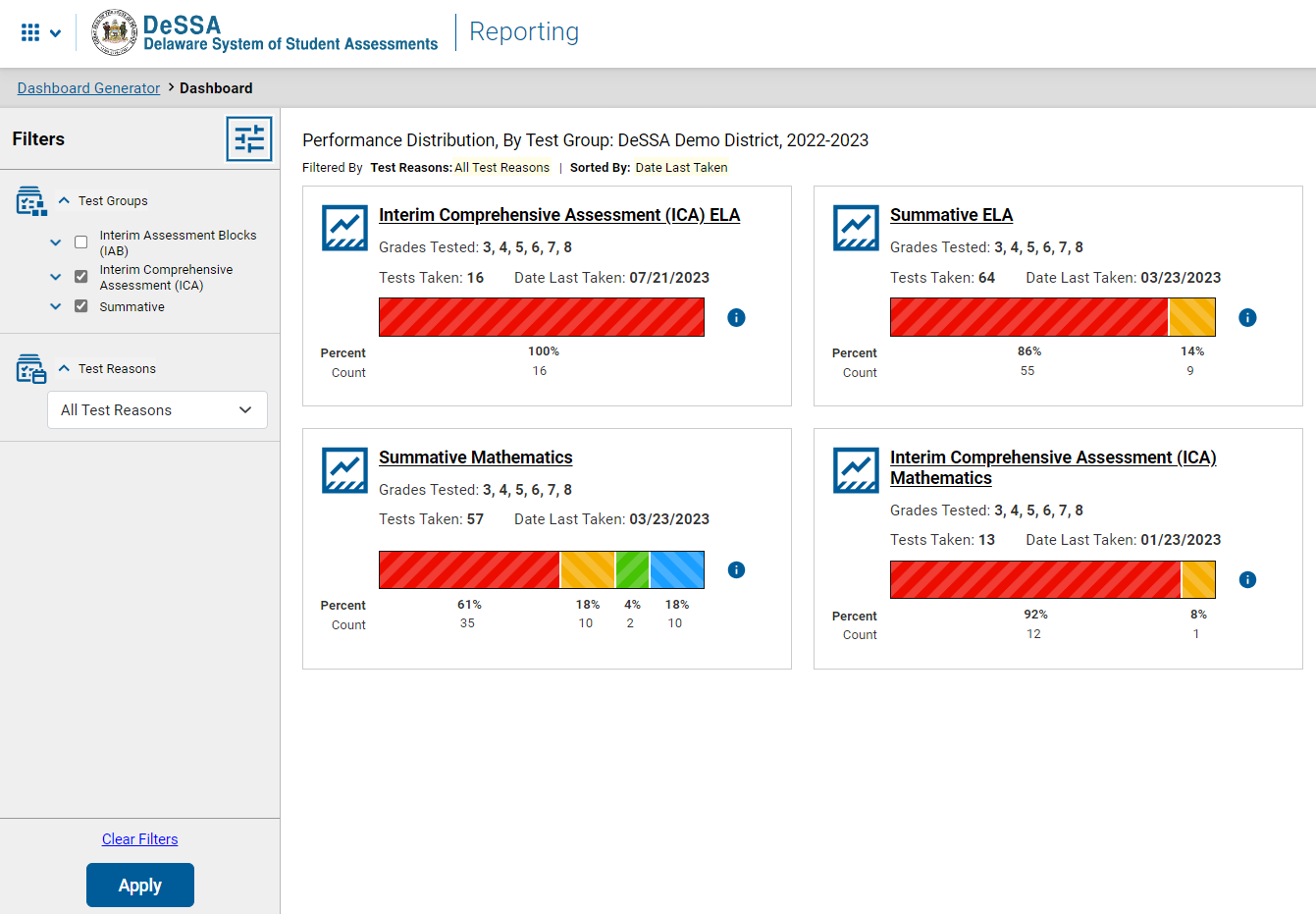 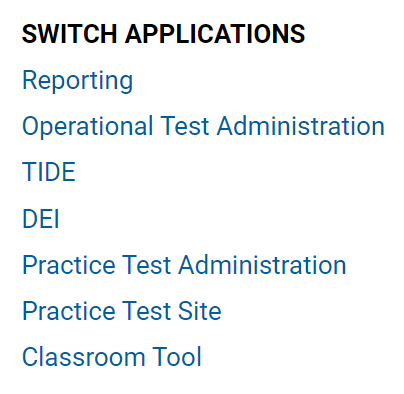 1
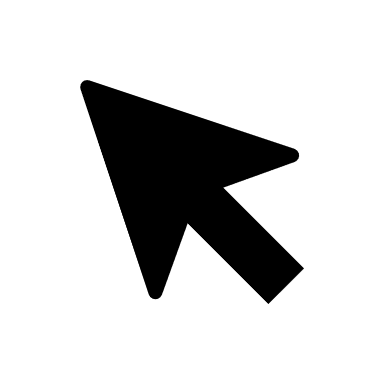 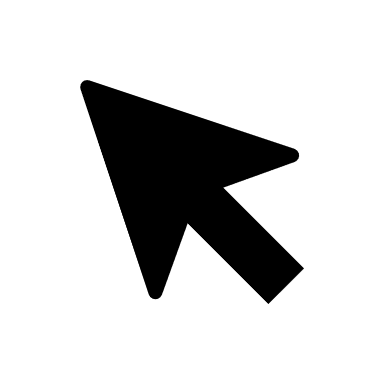 8
[Speaker Notes: If you want to change the data you see,
1.  Use the Filters panel to further customize your Dashboard. Make selections from the Test Groups options and/or the Test Reasons options. Test Reasons typically represent test administration seasons or opportunities. Selecting a test reason filters out results you do not need to see. 

Click the Apply button and your dashboard customizes according to your selections. Filter selections are highlighted in yellow in the table of results header. To clear the filters at any time, click the Clear Filters button and click Apply again.

2.  In the upper-left corner of each page in Centralized Reporting is the “System Switcher.” You can move from the Reporting system directly into the Test Administrator (TA) Interface, the Data Entry Interface (DEI), TIDE, and other systems when you need to perform tasks in those systems. You do not have to log out and log back in.

Click the underlined name of a test group card to advance to the Performance on Tests report.]
Performance on Tests Report for a Teacher—Two Tables
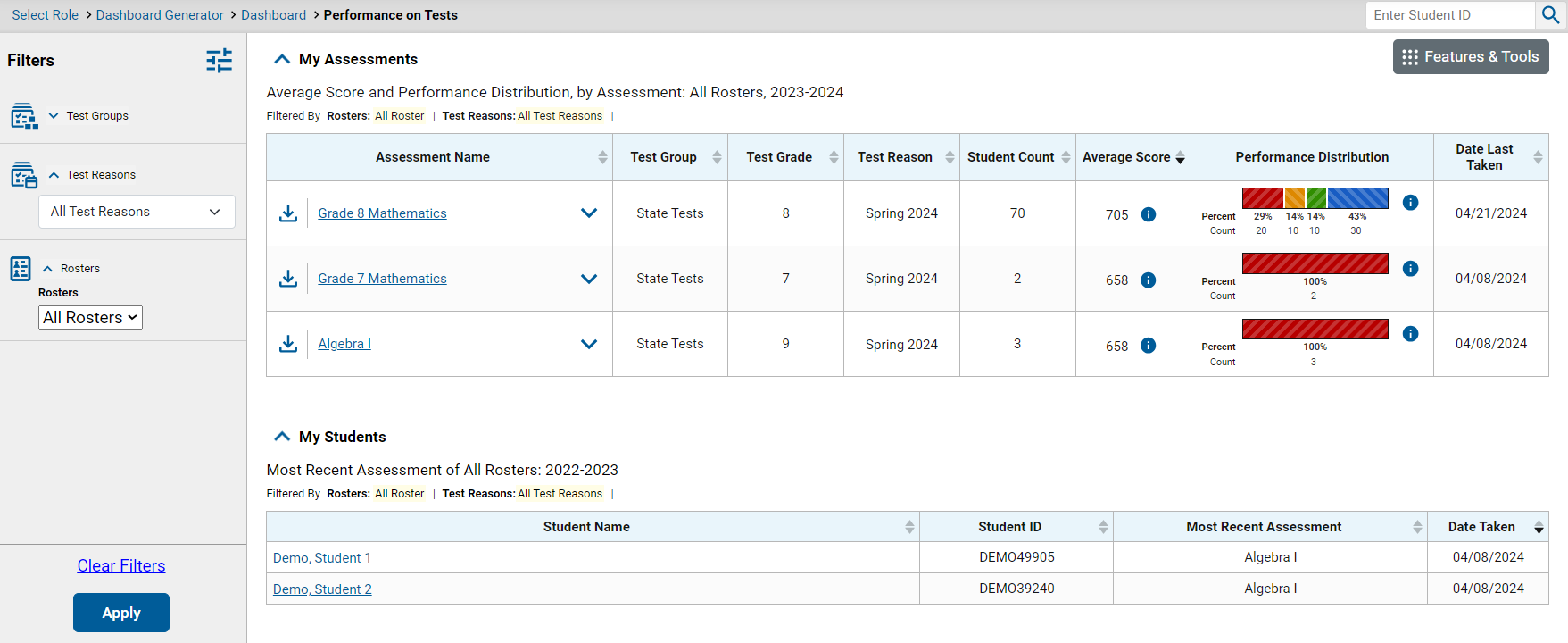 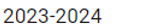 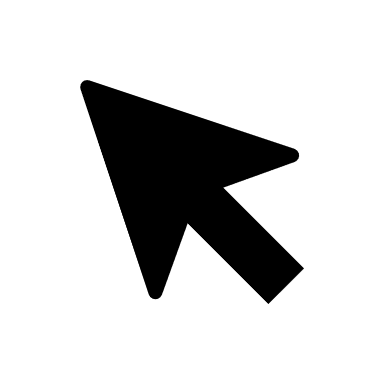 9
[Speaker Notes: All users move to the Performance on Tests report from the Dashboard. Here is the Performance on Tests report for a teacher who clicked a mathematics test group card. The My Assessments table lists all the tests that the teacher’s students have taken, in order of date last taken. 

The My Students table is a fast pass to the individual Student Portfolio report. This report is useful for teachers as they prepare for parent-teacher conferences where student performance across all tests is needed.

Teachers have a Rosters option in the Filters panel. They can select one of their rosters, click Apply, and the Performance on Tests report customizes to show results for only students on the selected roster.]
Performance on Tests Report for a Teacher—Aggregate Comparison Rows
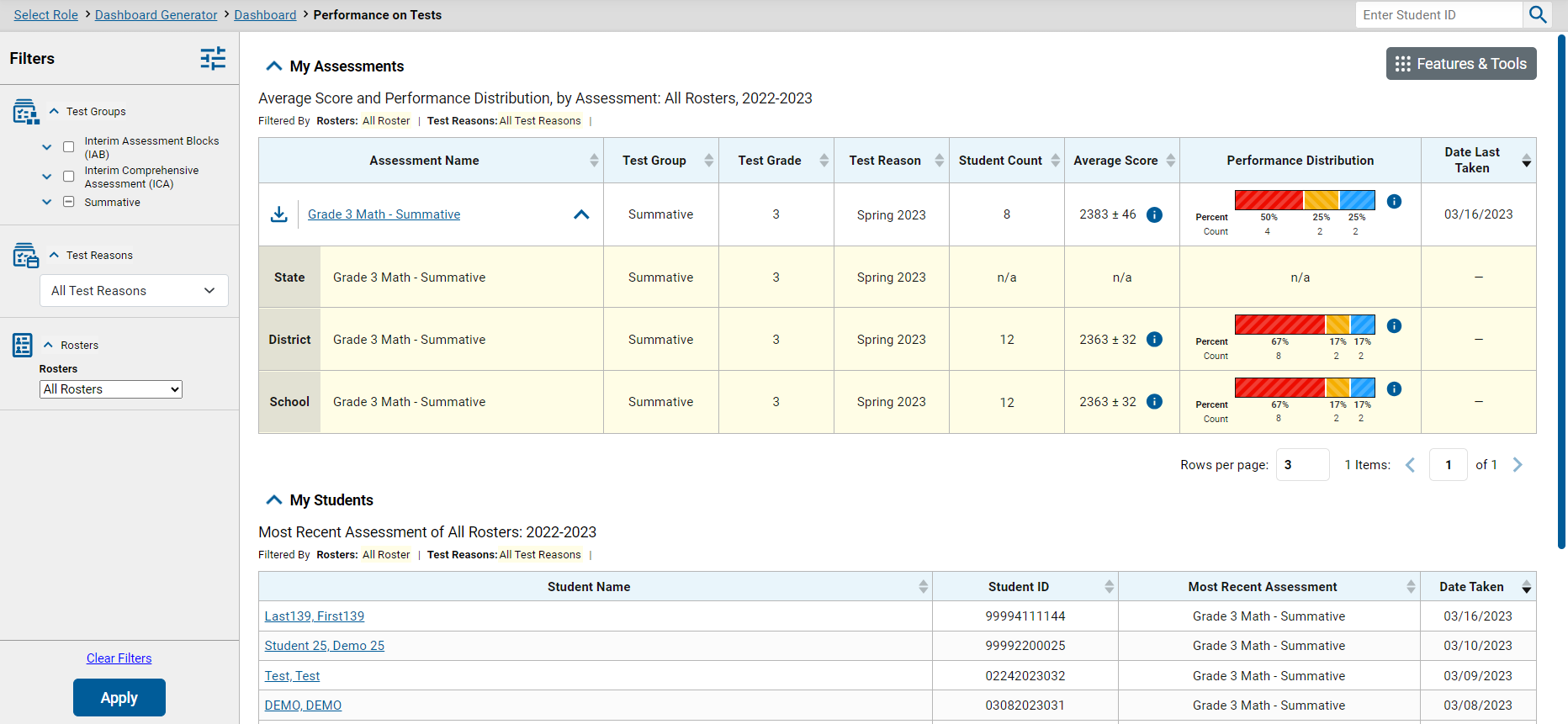 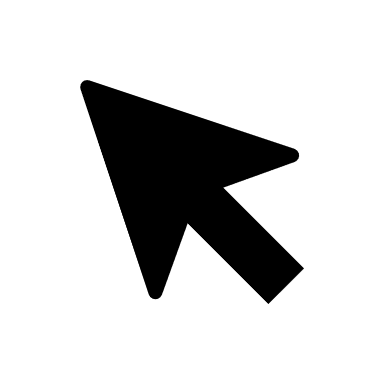 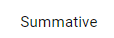 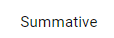 10
[Speaker Notes: You can compare your results to aggregate state, district, and school data directly from the Performance on Tests report, depending on your user role. Simply click the expansion arrow to the right of the assessment name to display them. Shown here are the comparison rows a teacher will see. The aggregates are highlighted in yellow below the Assessment Name. Notice that an export button is included for each test in the table. Use it to generate a PDF, Microsoft Excel, or CSV file of the results for that test.

Notice the path in the navigation trail at the top of the report page. Since this teacher has a single role, the Select Role breadcrumb does not display. The teacher has navigated from the Dashboard Generator to the Dashboard to the Performance on Tests report. You can use this trail to return to any previous page in Centralized Reporting.

Click the underlined name of the report to drill down further into test data.]
Performance on Tests Report for a School-Level User
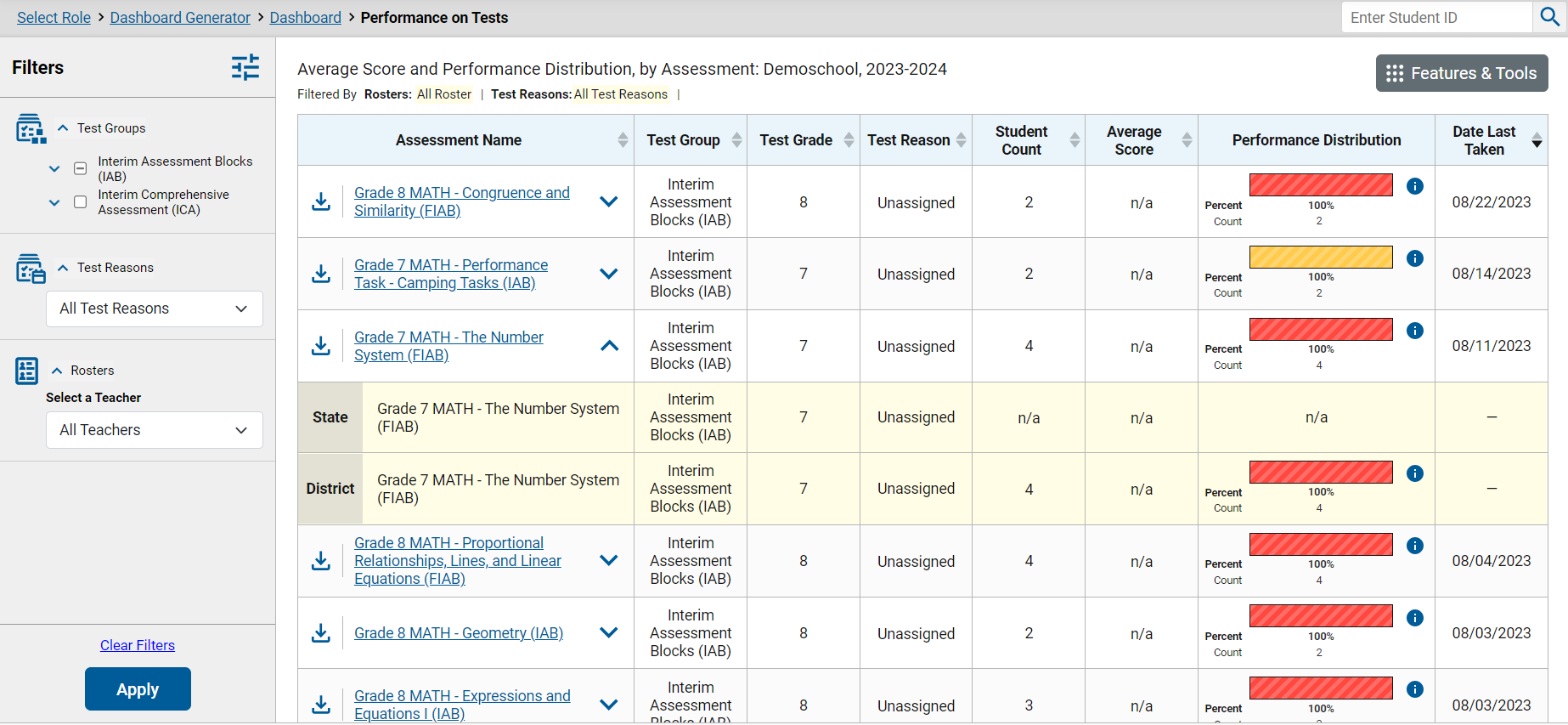 11
[Speaker Notes: Here is the Performance on Tests report for a school-level user who selected the mathematics test group card from the Dashboard. It lists all the mathematics tests the students in the school have taken. Notice there is a Rosters option included in the Filters panel. Principals and other school-level users can select a teacher then select one of their rosters to narrow down the results in the report. The school user will see State and District aggregates in the yellow comparison rows.]
Performance on Tests Report for a District User
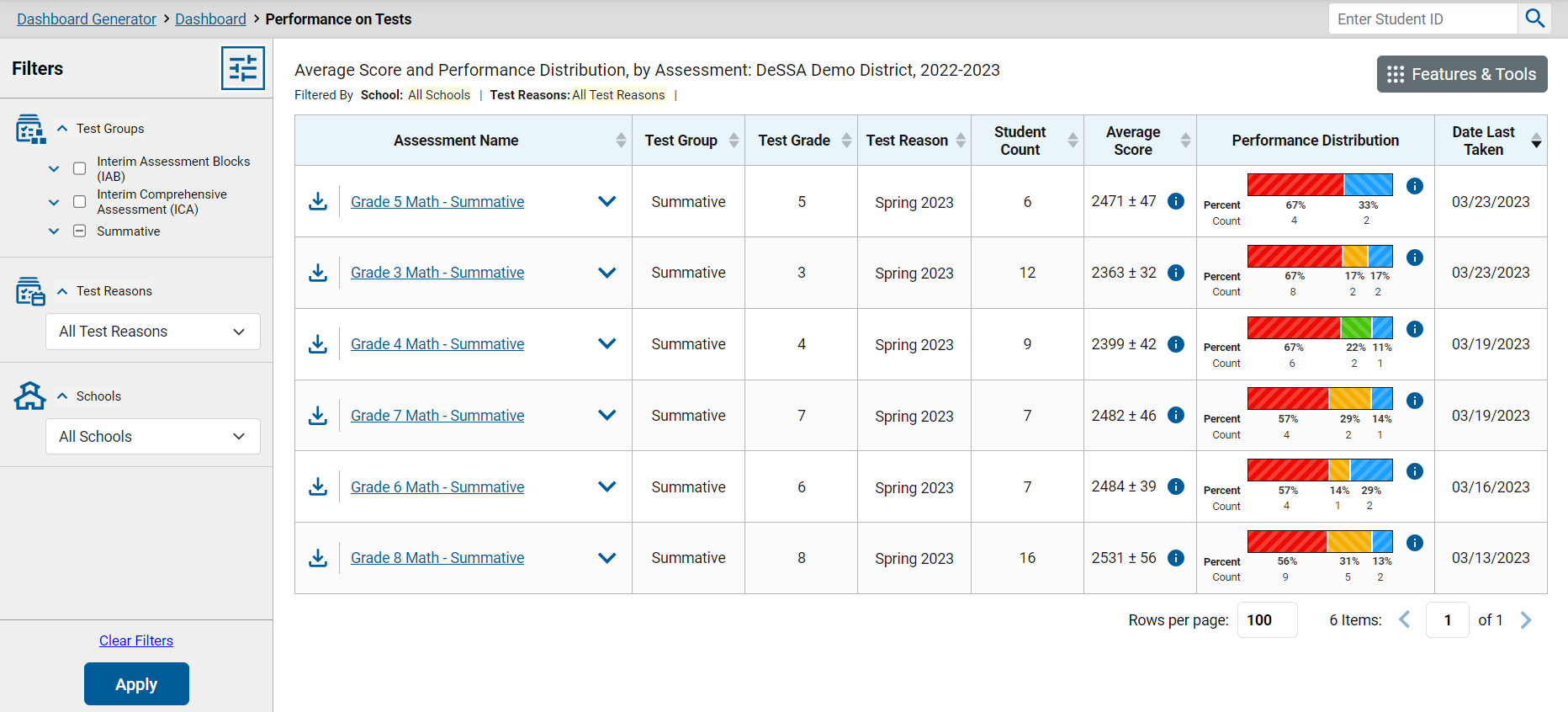 12
[Speaker Notes: Here is a Performance on Tests report as it displays for a district-level user who clicked the Classroom Tests card on the Dashboard. The Filters panel now includes a Schools drop-down menu so that users can filter for one specific school. Select an Assessment Name from that column to see the District Performance on Test report for that test.]
To Review
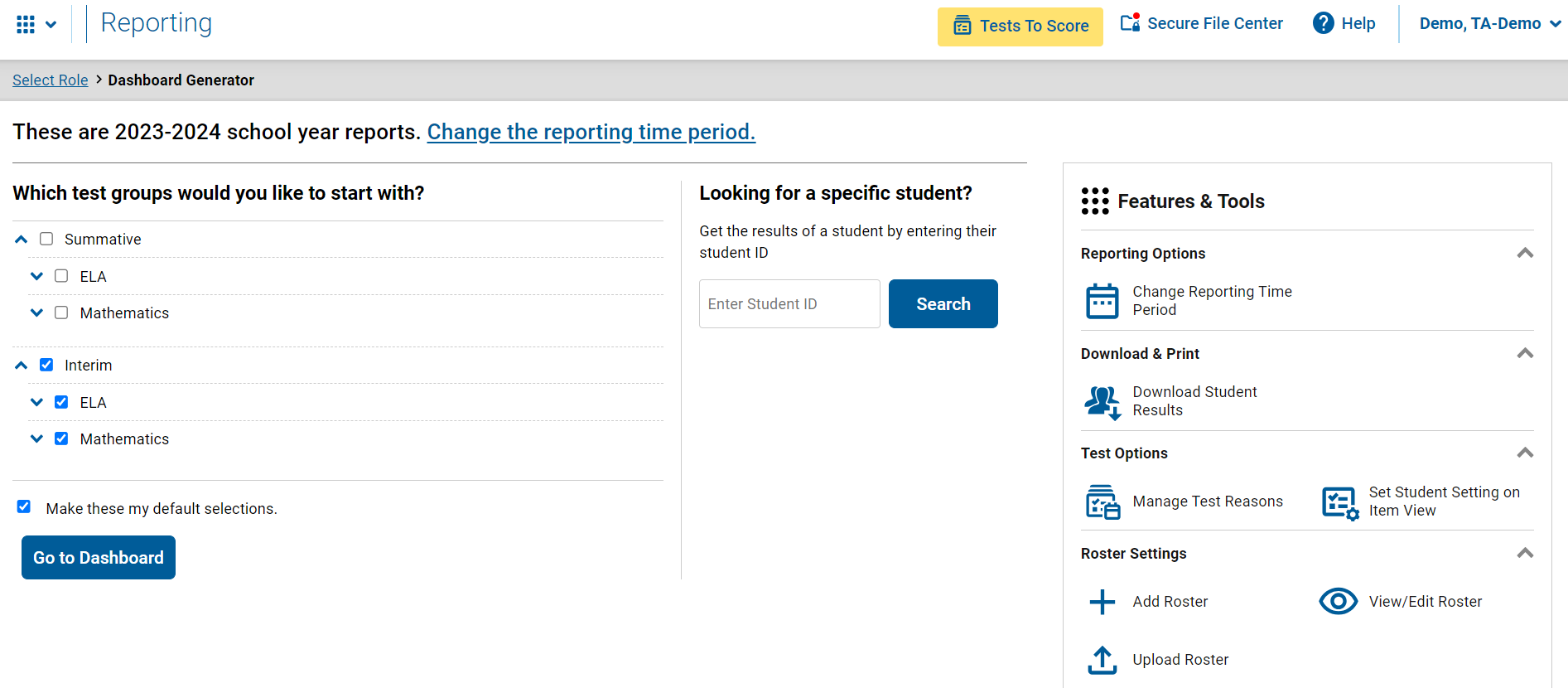 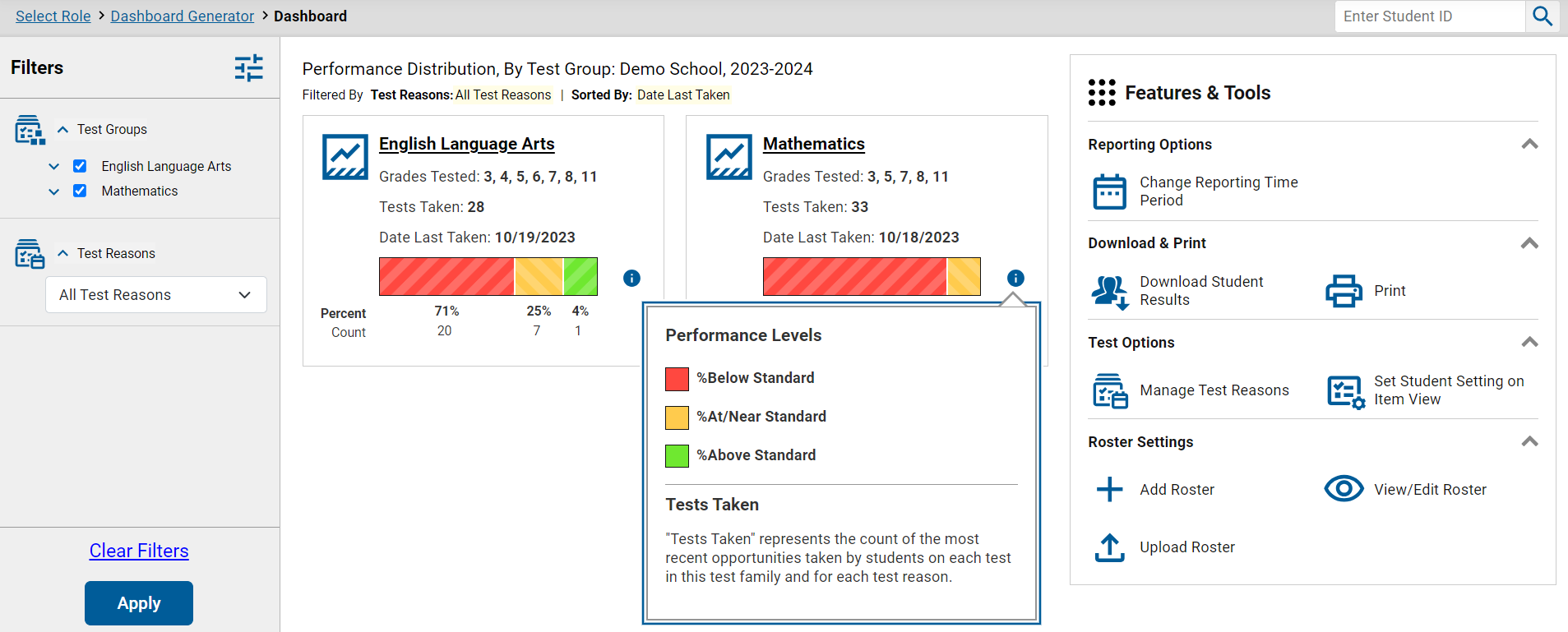 1
2
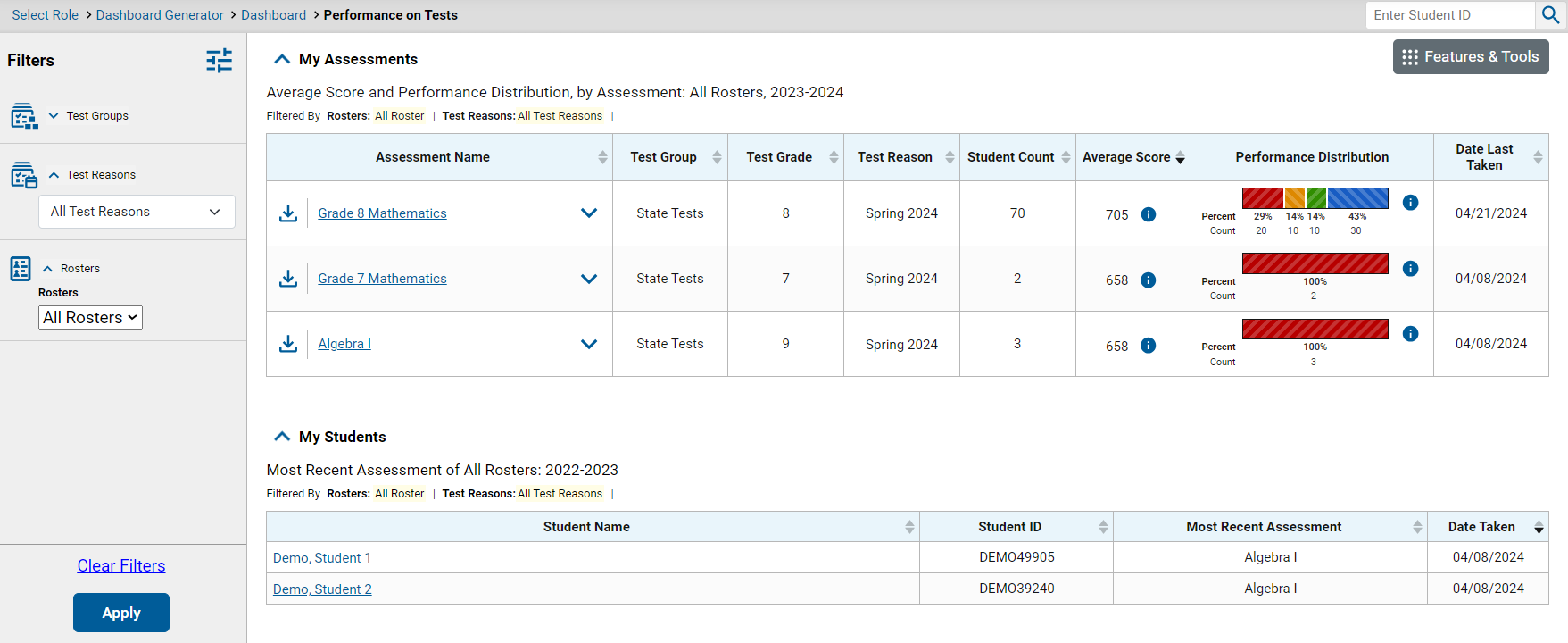 3
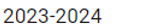 13
[Speaker Notes: To review the sequence of navigation: Reporting opens with the Dashboard Generator, followed by the customized Dashboard, then the Performance on Tests report. From there, you drill down into more specific test data. District users navigate to district reports, school-level users navigate to school reports, and teachers navigate to “My Students’” reports.]
District Performance on Tests Report: Summative
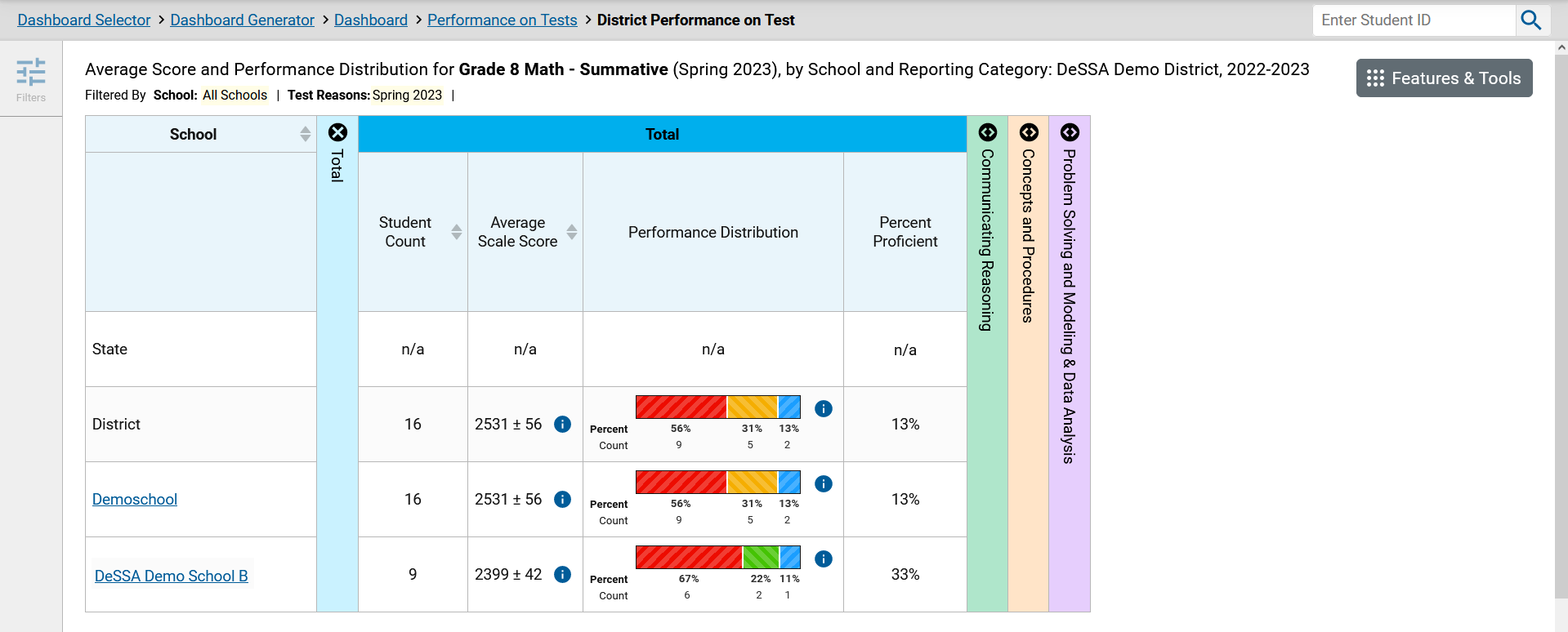 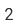 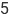 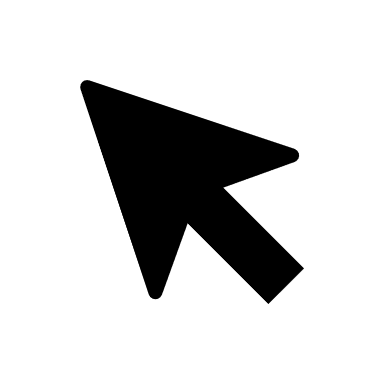 14
[Speaker Notes: When district-level users select a test from the Performance on Tests report, the District Performance on Test report opens with a display of the schools in the district and the aggregate data for each school for the test group you selected. The State and District comparison rows now display at the top of the results table, along with Student Count, Average Scale Score, and the Performance Distribution indicator. 

The performance measures used in a report depend on your state or district and the type of assessments administered. Two typical measures are scale score, or Average Scale Score and Performance Distribution as shown on this report for this summative Grade 5 Mathematics test. Interim tests typically report average scale scores while shorter benchmark tests report raw scores. Interim tests are covered in a separate section of this module.

The reporting categories, displayed in different-colored columns, are explained in the More Advanced portion of this module.

To navigate to school-level results, click the name of a school.]
District Performance on Tests Report: ICA
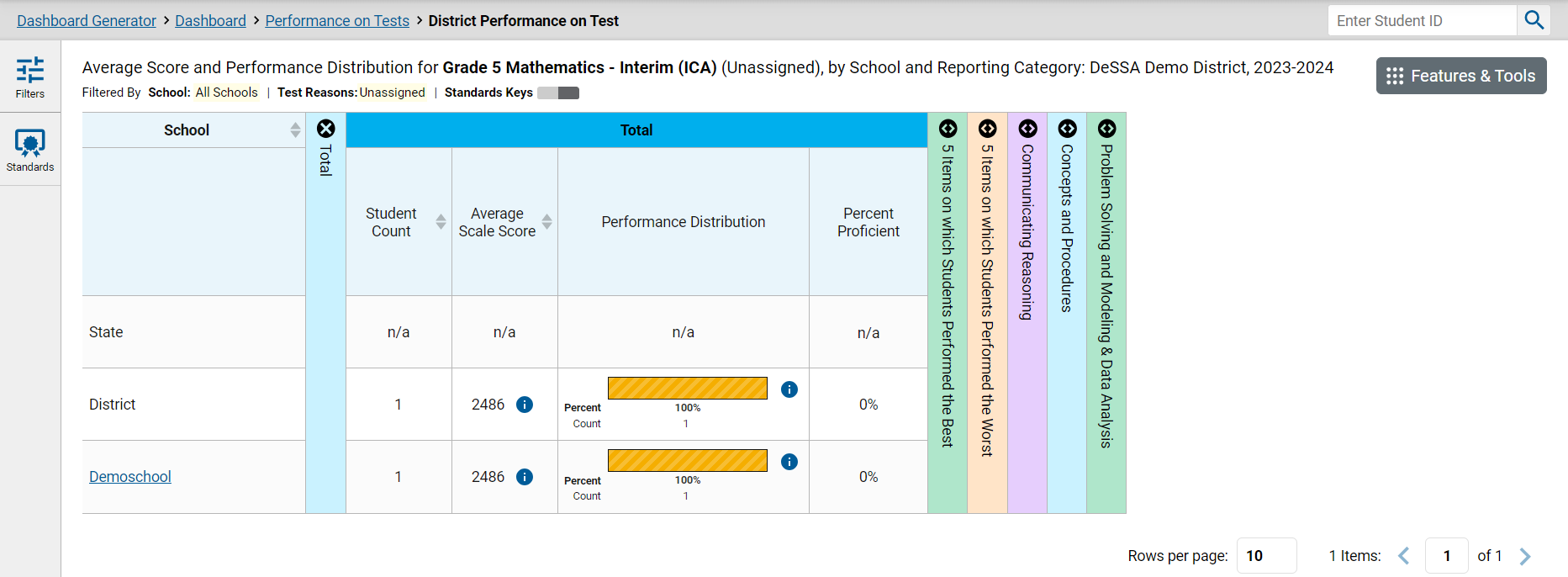 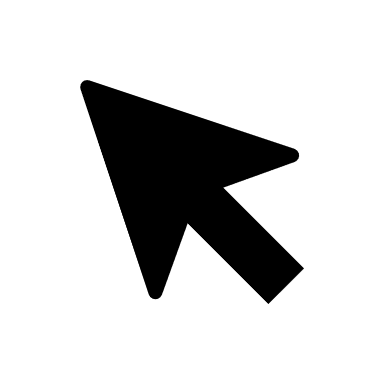 15
[Speaker Notes: When district-level users select a test from the Performance on Tests report, the District Performance on Test report opens with a display of the schools in the district and the aggregate data for each school for the test group you selected. The State and District comparison rows now display at the top of the results table, along with Student Count, Average Scale Score, and the Performance Distribution indicator. 

The performance measures used in a report depend on your state or district and the type of assessments administered. Two typical measures are scale score, or Average Scale Score and Performance Distribution as shown on this report for this interim Grade 5 Mathematics test. Interim tests typically report average scale scores while shorter benchmark tests report raw scores. Interim tests are covered in a separate section of this module.

The reporting categories, displayed in different-colored columns, are explained in the More Advanced portion of this module.

To navigate to school-level results, click the name of a school.]
School Performance on Test Report—Roster Tab
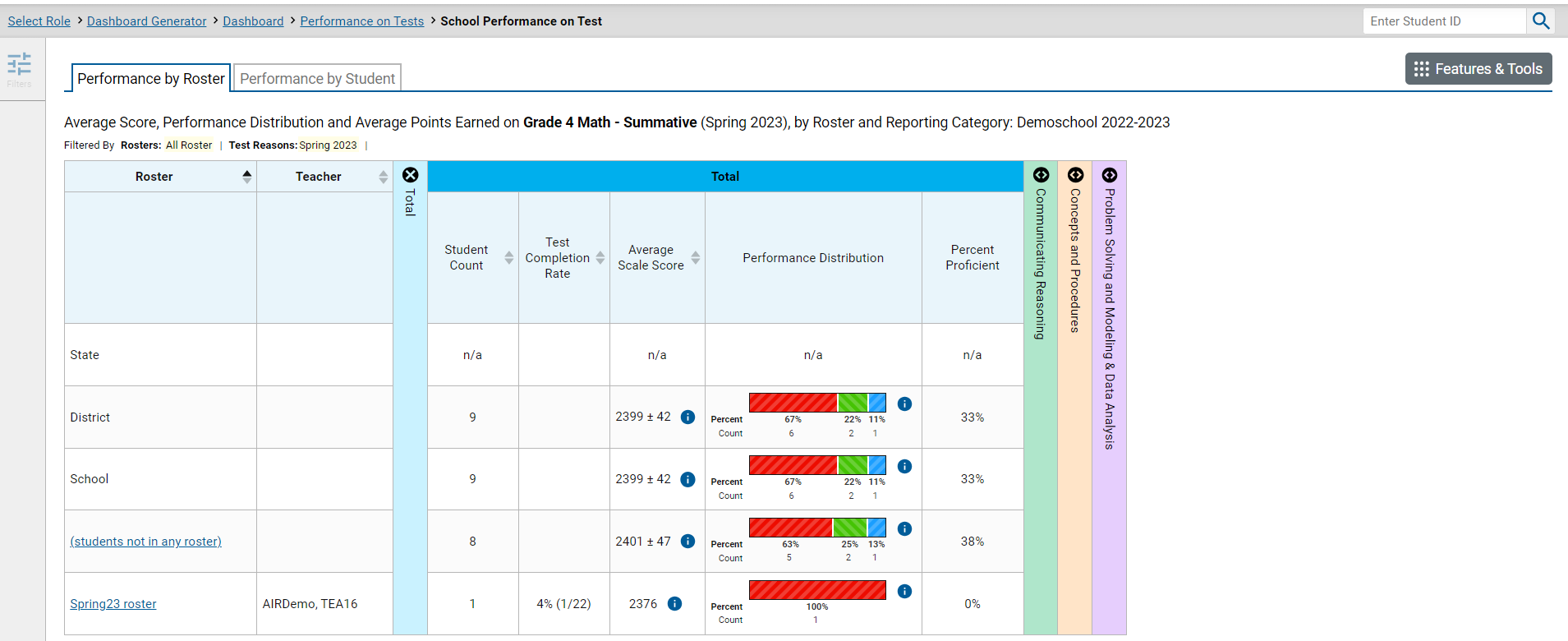 16
[Speaker Notes: In the School Performance on Test report, results are organized by Roster, by default. Two tabs, Performance by Roster and Performance by Student, appear at the top of the results table, allowing the school-level user to toggle between roster results or student results.

You may be able to check the Test Completion Rate for each roster in the school using this report, as well as Average Scale Score, Performance Distribution, and any other performance measures in use.]
School Performance on Test Report—Student Tab
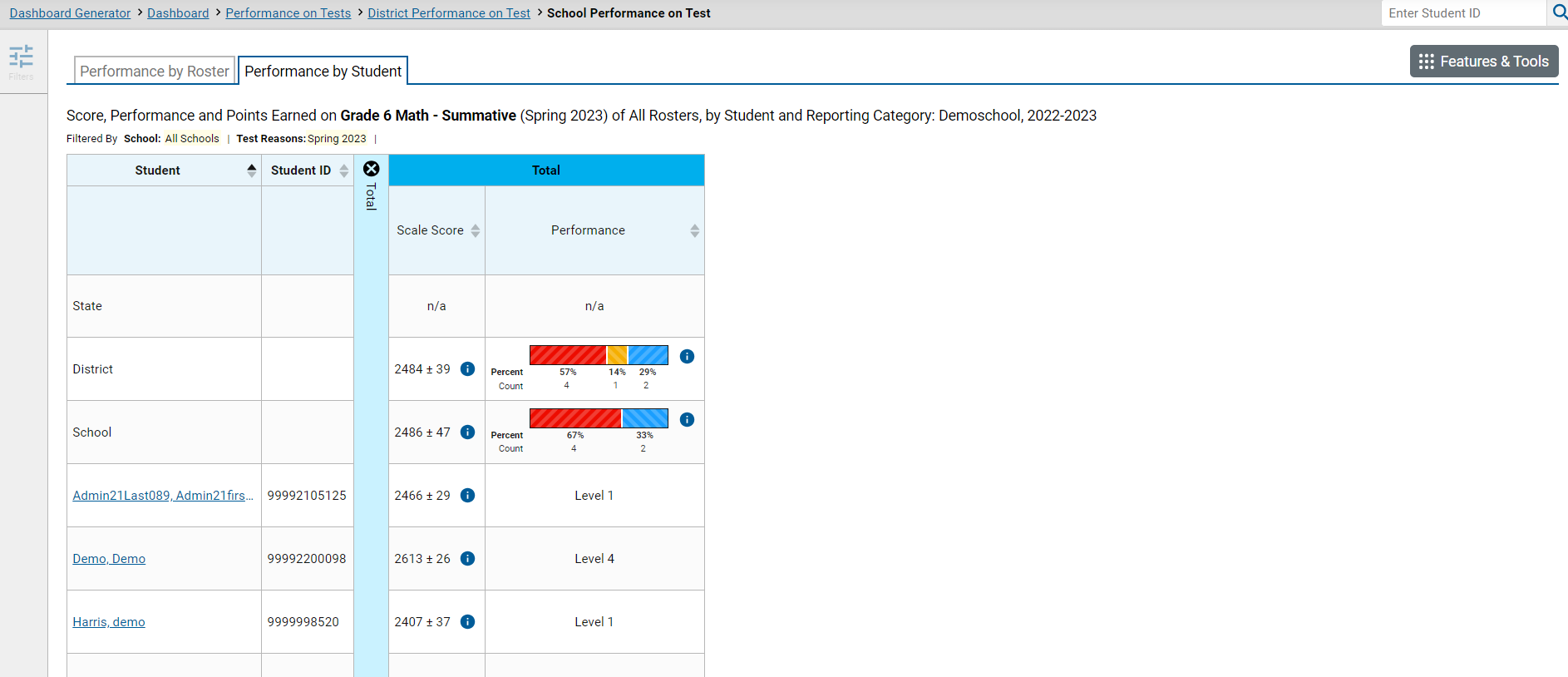 17
[Speaker Notes: Here is the same School Performance on Test report showing Performance by Student. There is one more drill-down option at this point—to isolate a student’s test results, click the underlined Student name.]
Student Performance on Test
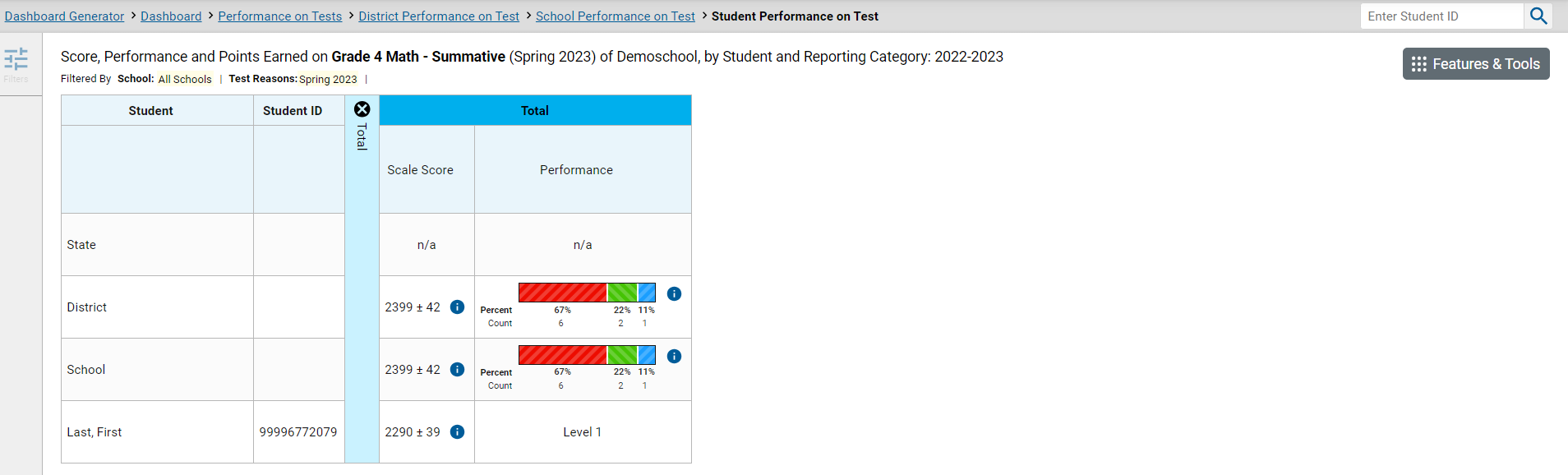 18
[Speaker Notes: Here is the Student Performance on Test report showing a single student’s performance. Note that the student’s name is no longer underlined. This is the end of the navigation trail.]
District Performance on Test Report
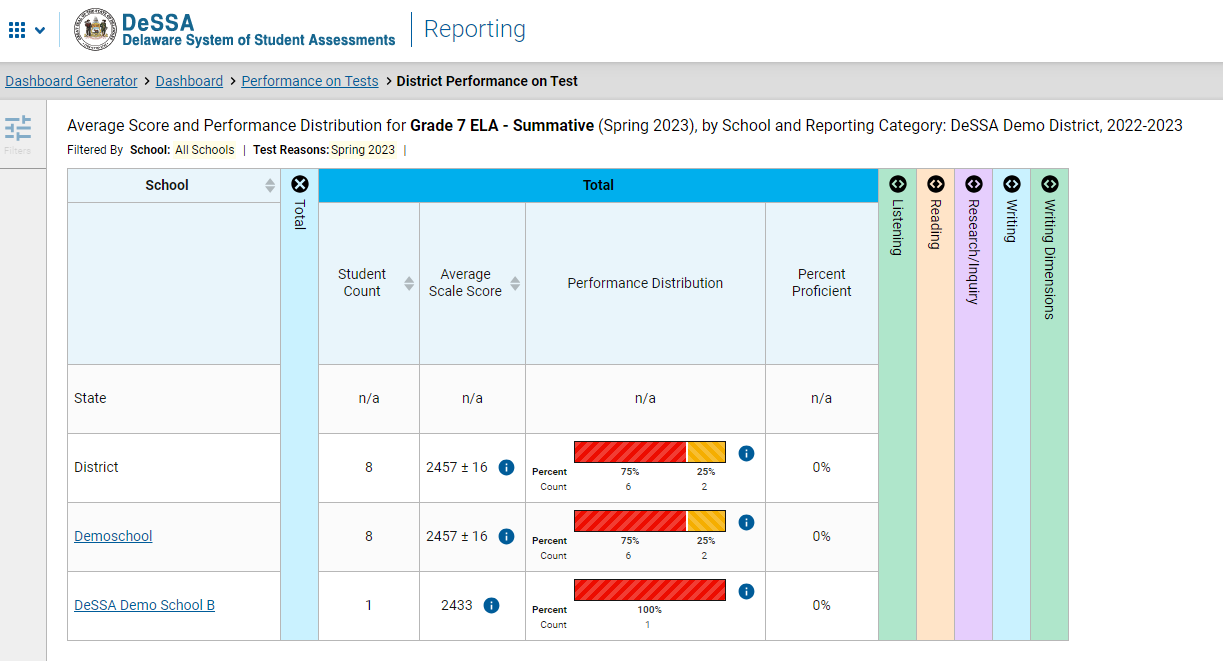 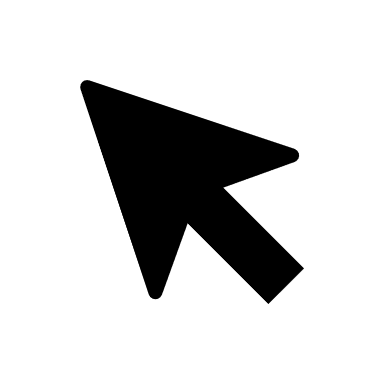 19
[Speaker Notes: When district-level users select a test from the Performance on Tests report, the District Performance on Test report opens with a display of the schools in the district and the aggregate data for each school for the test group you selected. The State and District comparison rows now display at the top of the results table, along with Student Count, Average Scale Score, and the Performance Distribution indicator. 

The performance measures used in a report depend on your state or district and the type of assessments administered. Two typical measures are scale score, or Average Scale Score, and Performance Distribution, as shown on this report for this summative Grade 7 English/Language Arts test. Interim tests typically report average scale scores. Interim tests are covered in a separate module. 

The reporting categories, displayed in colored columns, are explained later in this module.

To navigate to school-level results, click the name of a school.]
School Performance on Test Report—Roster Tab
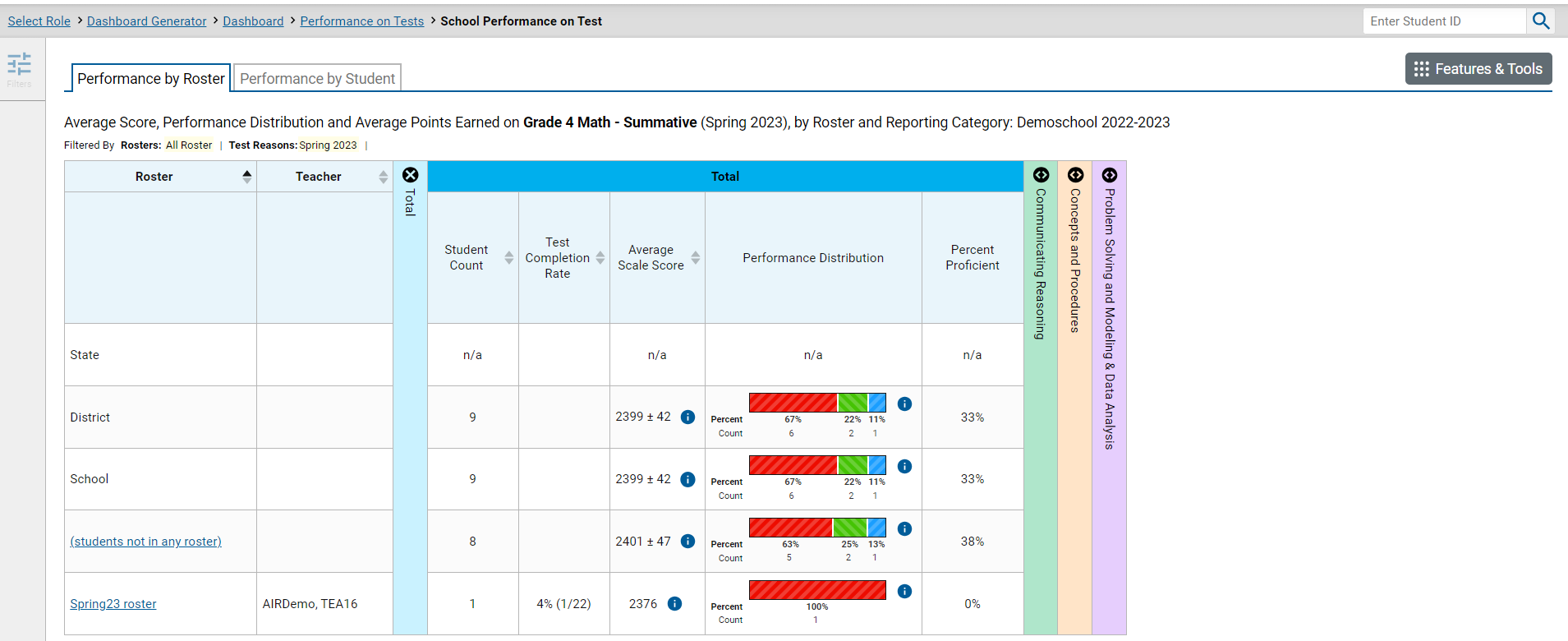 20
[Speaker Notes: In the School Performance on Test report, results are organized by Roster, by default. Two tabs, Performance by Roster and Performance by Student, appear at the top of the results table, allowing the school-level user to toggle between roster results or student results.

You may be able to check the Test Completion Rate for each roster in the school using this report, as well as Average Scale Score, Performance Distribution, and any other performance measures in use.]
School Performance on Test Report—Student Tab
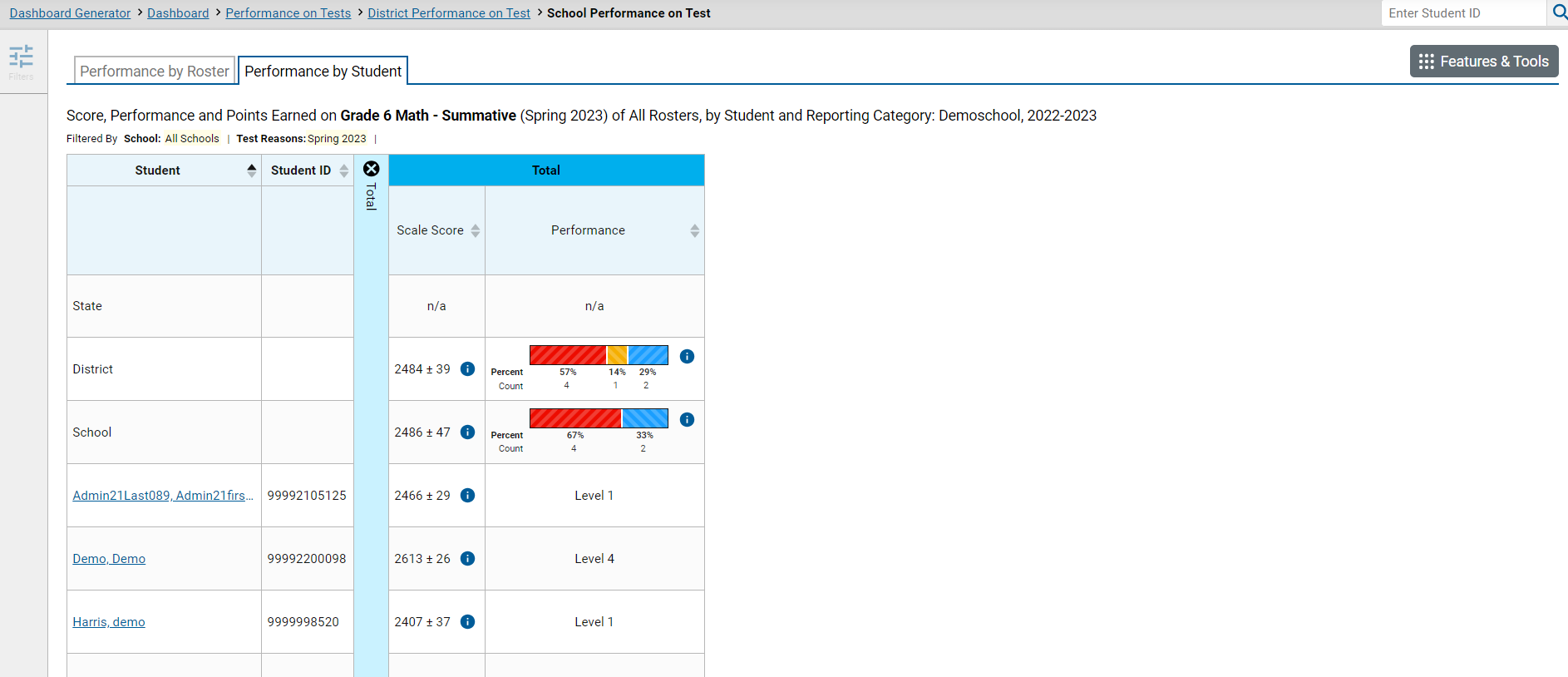 21
[Speaker Notes: Here is the same School Performance on Test report showing Performance by Student. There is one more drill-down option at this point—to isolate a student’s test results, click the underlined Student name.]
Student Performance on Test
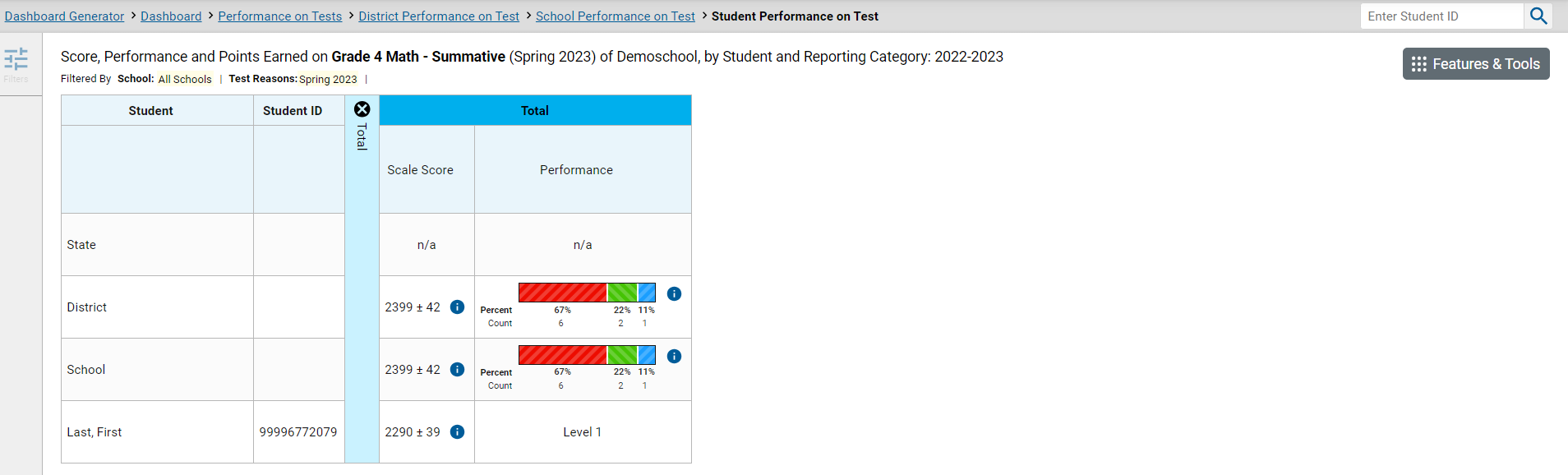 22
[Speaker Notes: Here is the Student Performance on Test report showing a single student’s performance. Note that the student’s name is no longer underlined. This is the end of the navigation trail.]
The My Students’ Performance on Test Report—by Roster
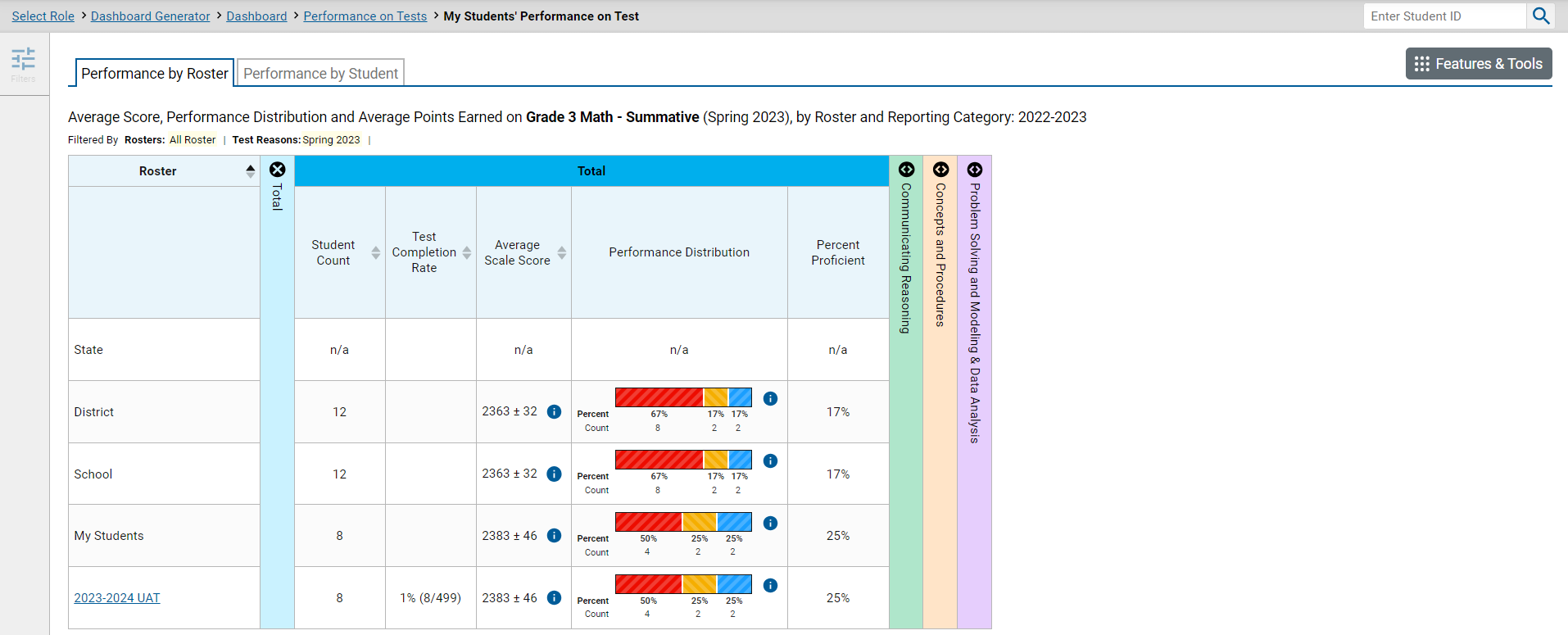 23
[Speaker Notes: This is a My Students’ Performance on Test report for a teacher who clicked the grade 3 mathematics assessment from his or her Performance on Tests report. The My Students’ Performance on Test table lists the class rosters in the left column with the State, District, School, and My Students comparison rows above. You can toggle to Performance by Student to see all the students in all the rosters listed.]
The My Students’ Performance on Test Report—Student Tab
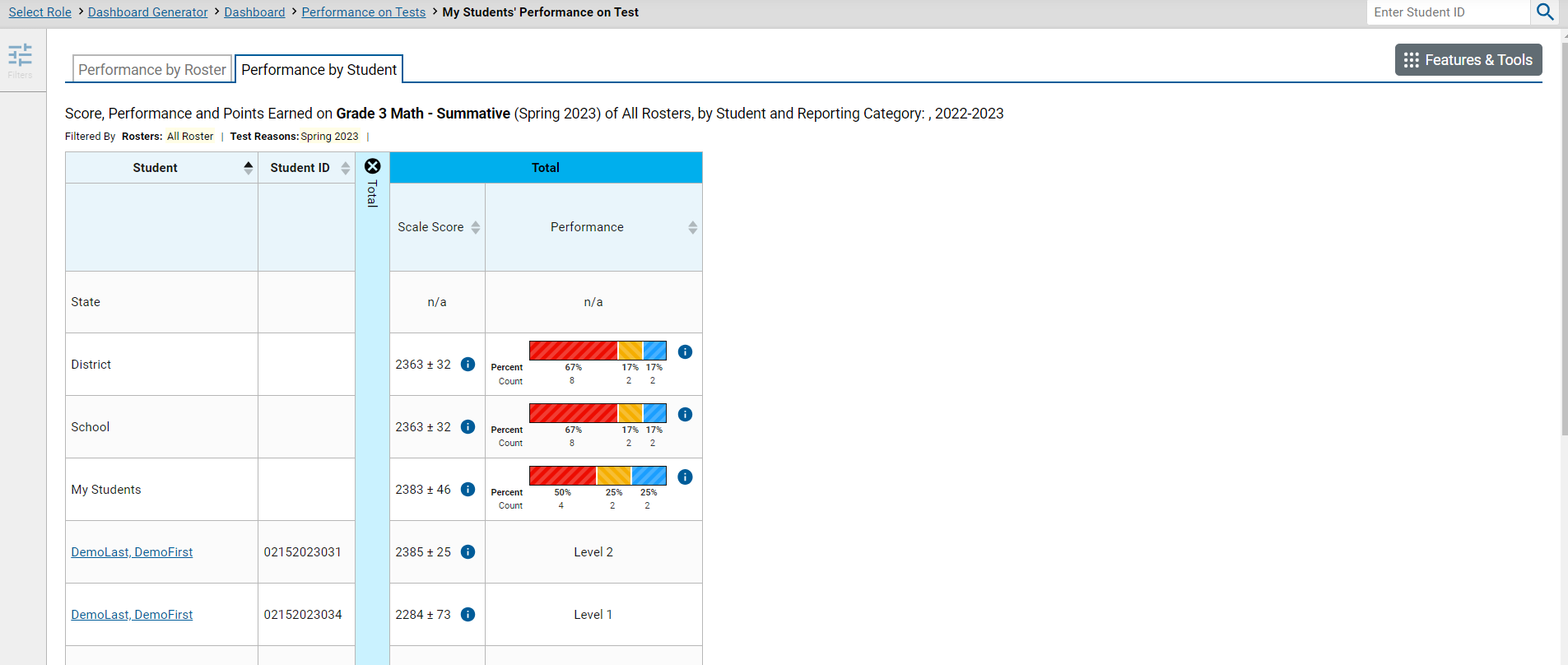 24
[Speaker Notes: Here is the same My Students’ Performance on Test report, organized by student. Click a Student name to display the Student Performance on Test report.]
My Students’ Performance on Test
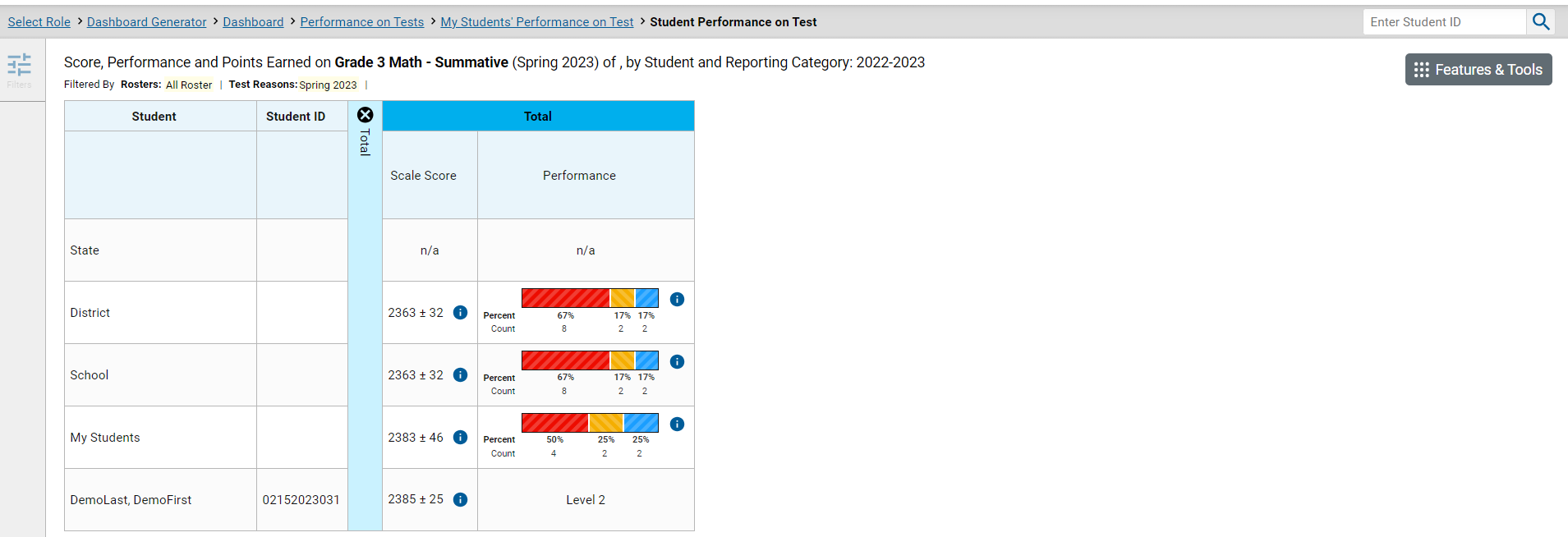 25
[Speaker Notes: This Student Performance on Test report is the end of the navigation trail for a teacher. The Student name is no longer underlined.]
Tests with Reporting Categories
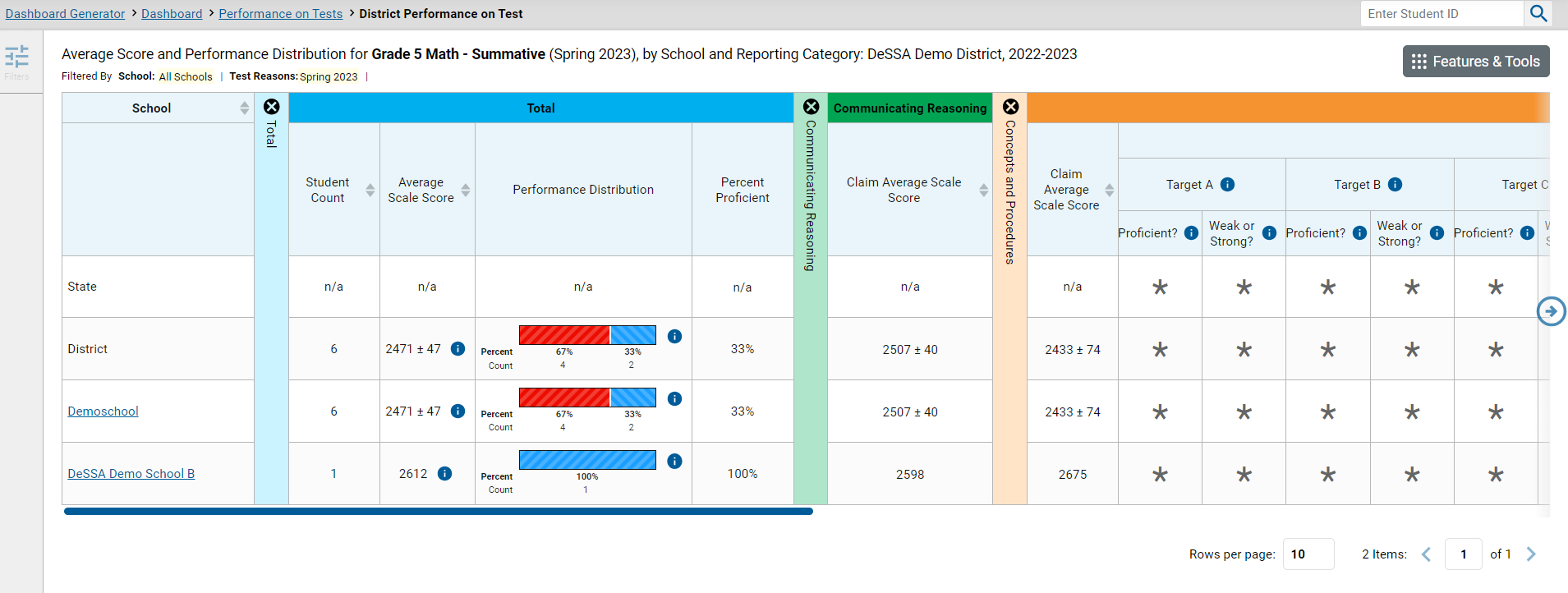 26
[Speaker Notes: For tests with reporting category sections, you can compare the performance of your students in each area of the test. Click each vertical section bar to expand or collapse it. In this example, you can view the performance level for each student under the reporting categories for this grade 5 mathematics test.]
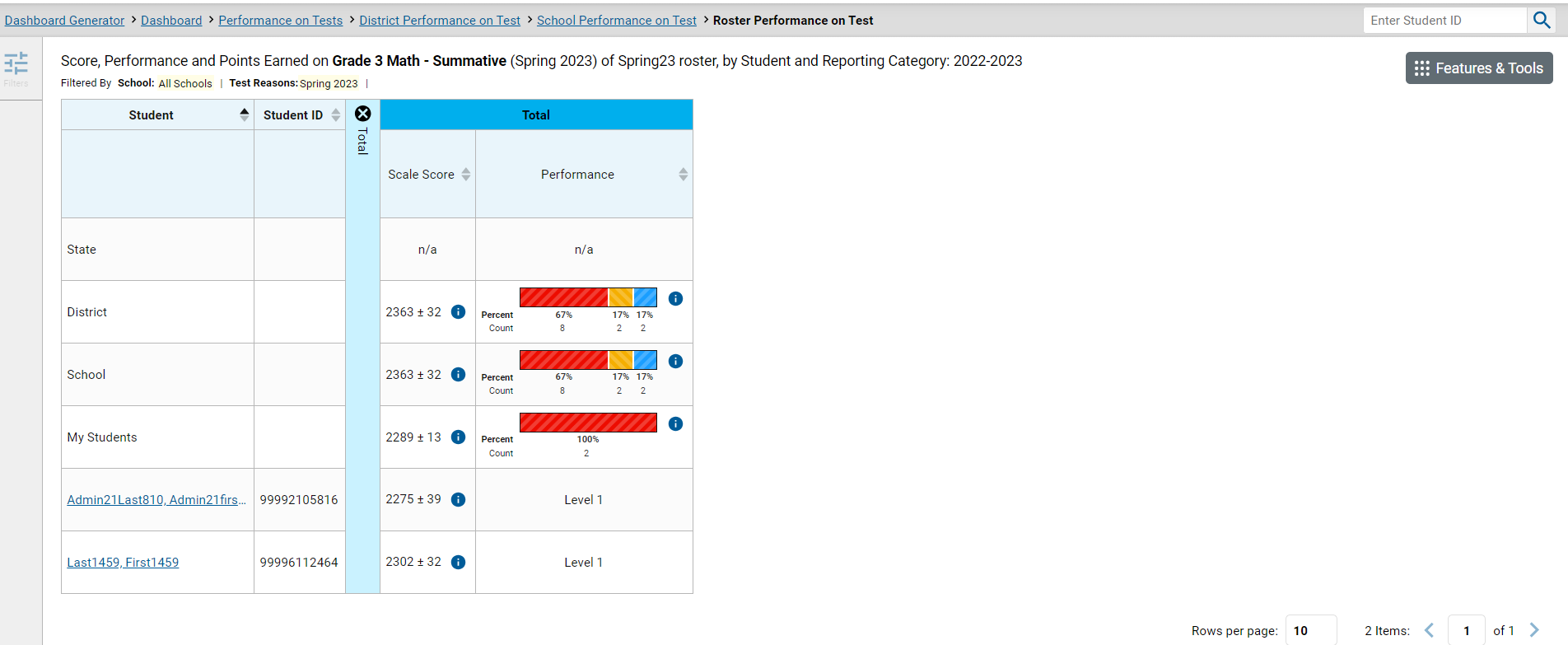 Access the Student Portfolio Report
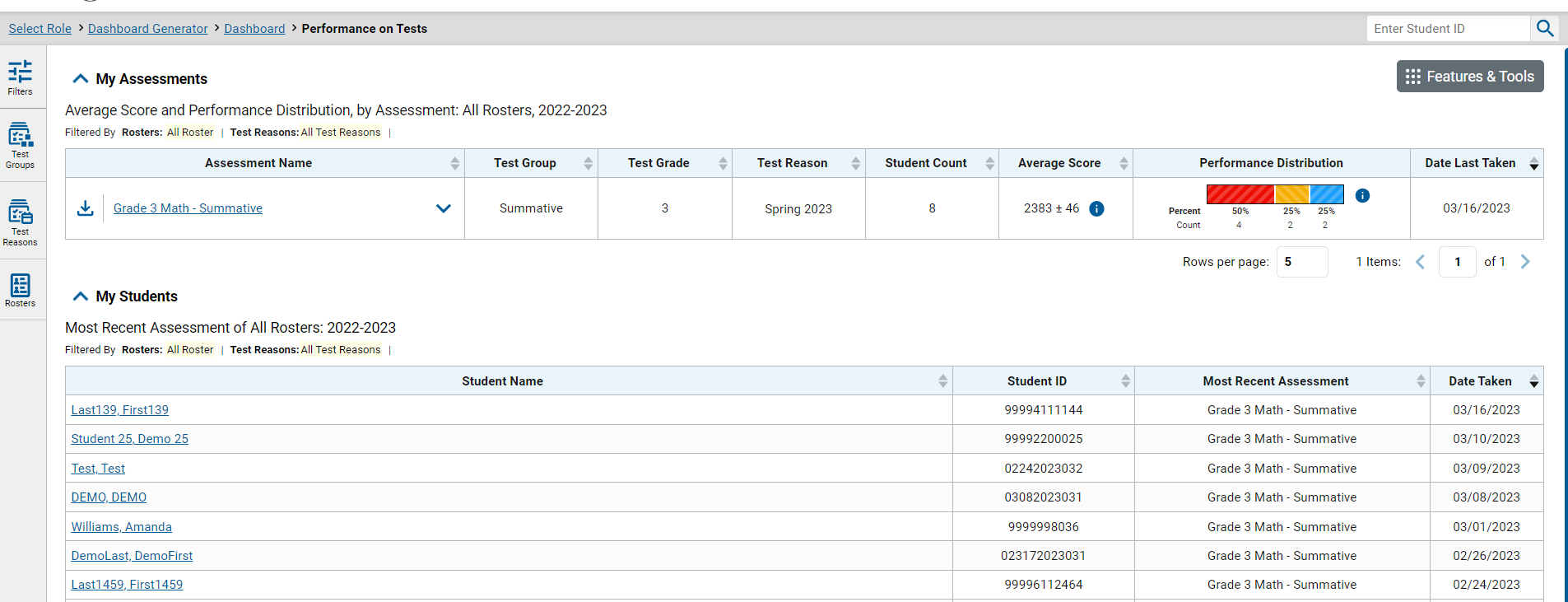 27
[Speaker Notes: All users can access the standalone Student Portfolio report from any test report page. Copy and paste the student ID number into the search box and then click the search button, as shown in the upper-left image. 

Teachers have a fast pass to this report from their My Students table on their Performance on Tests report page.]
Ways to Use the Student Portfolio Report
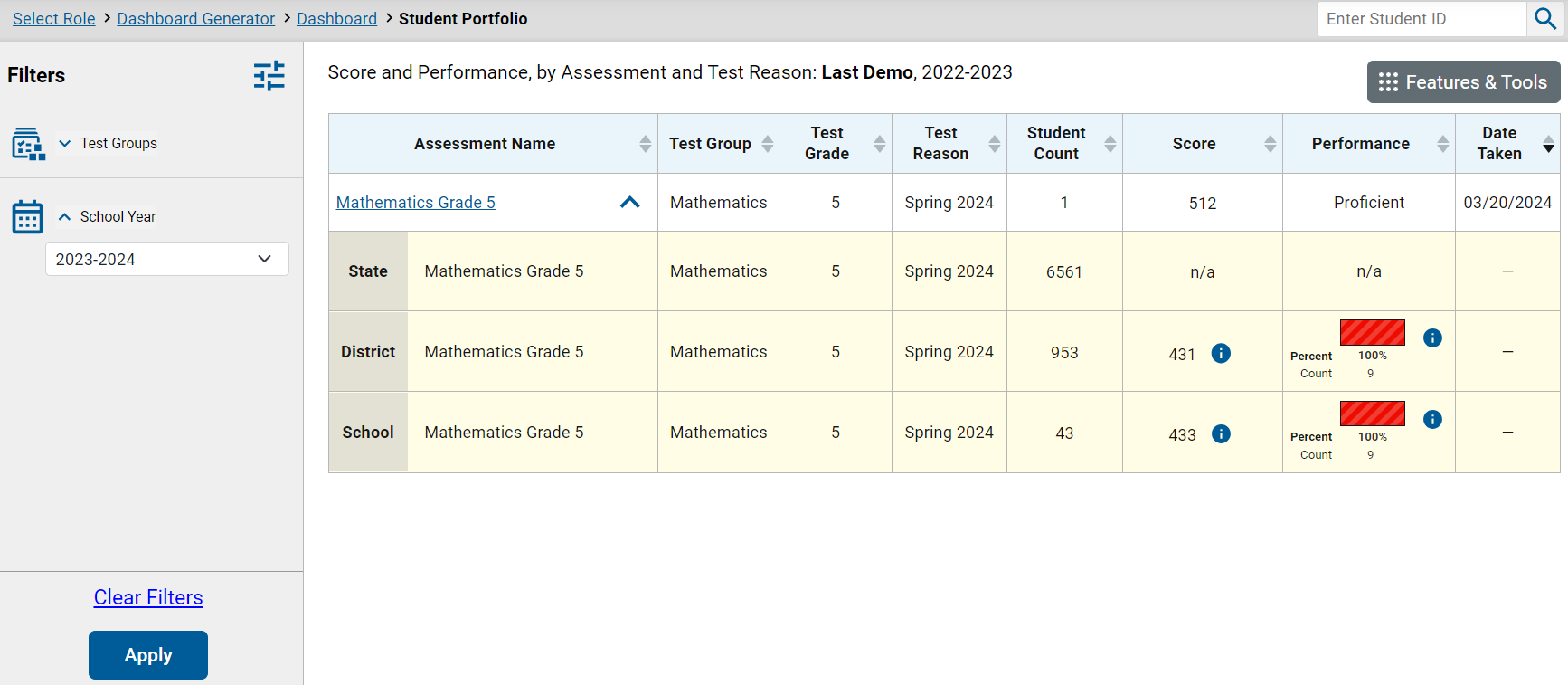 5
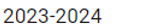 4
1
2
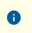 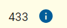 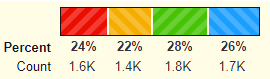 3
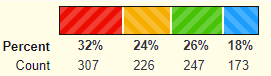 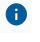 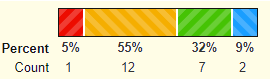 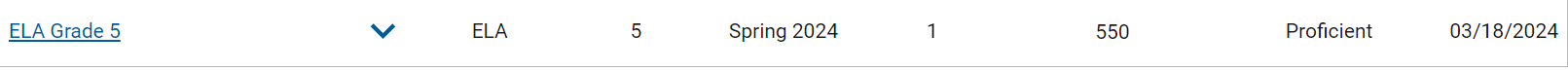 6
28
[Speaker Notes: The Student Portfolio report lists all the tests the student has taken in the current school year. 
This report is designed so that users can quickly:

Filter by Test Group to eliminate test groups you do not need to see.
Add tests from previous school years to get a complete list of all tests taken by the student.
Compare a student’s results with state-, district-, school-, and/or teacher-level data using the expansion arrows to the right of each assessment name.
4.   Sort results in any column with a set of sorting arrows in the header.
5.   Generate and print an Individual Student Report (ISR) or a Student Data File using the Features & Tools button.
And access specific test data directly from the report by clicking the Assessment Name.]
Download and Print Features
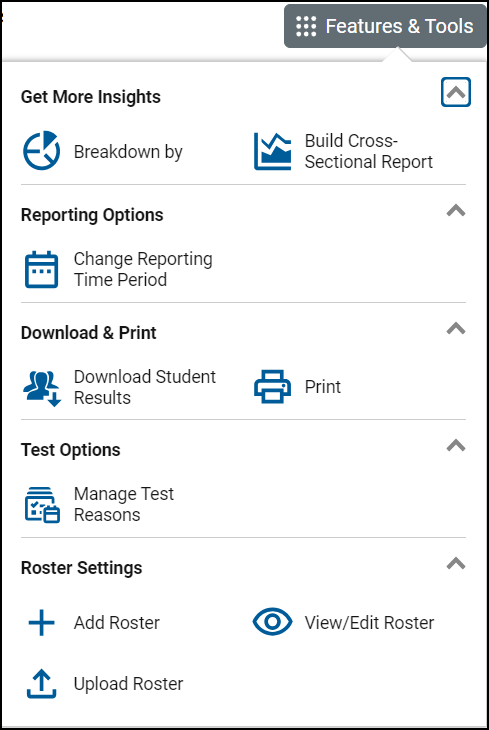 Two Types of Results

Individual Student Reports (ISRs)
The Student Data File
29
[Speaker Notes: The Features & Tools menu is available at the upper-right corner of every page in Reporting. The actions displayed here vary, depending on the type of assessment and the user’s role. This section covers how to print reports and how to download student results in the form of ISRs and the Student Data File.]
Print Anything You See on Your Screen
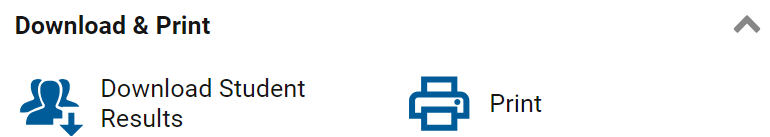 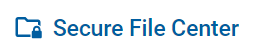 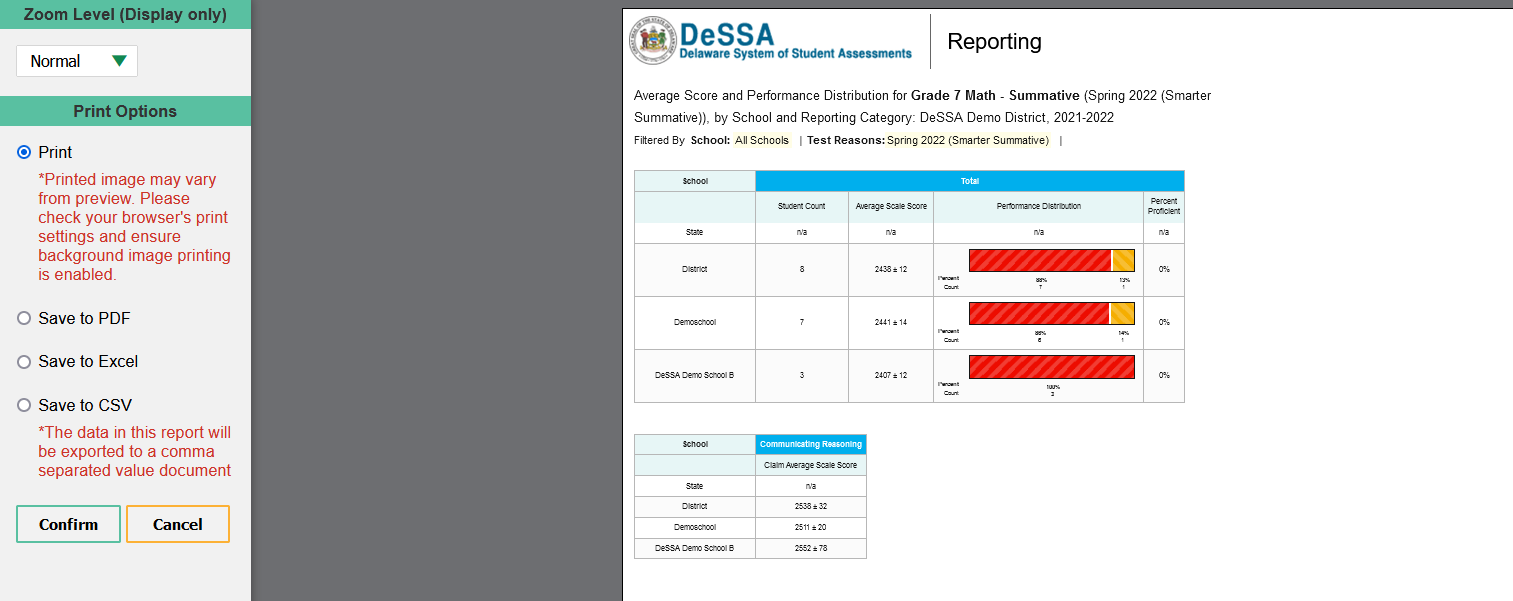 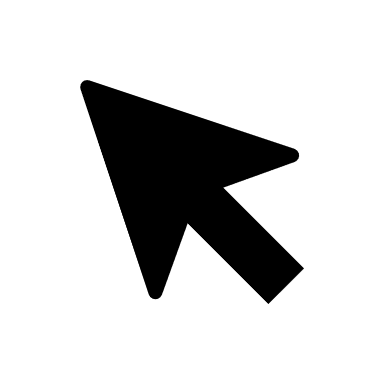 30
[Speaker Notes: You can order a print file from any page in Reporting except the Dashboard Generator. You are presented with Zoom Level and Print Options and a preview of what will print. Make your selections from the gray panel on the left side of the page and click Confirm. If you save to PDF, Microsoft Excel, or CSV, the file is stored in your Secure File Center for 29 days. Here, you see a print preview of the District Performance on Test report for a grade 7 mathematics test.]
Export Options
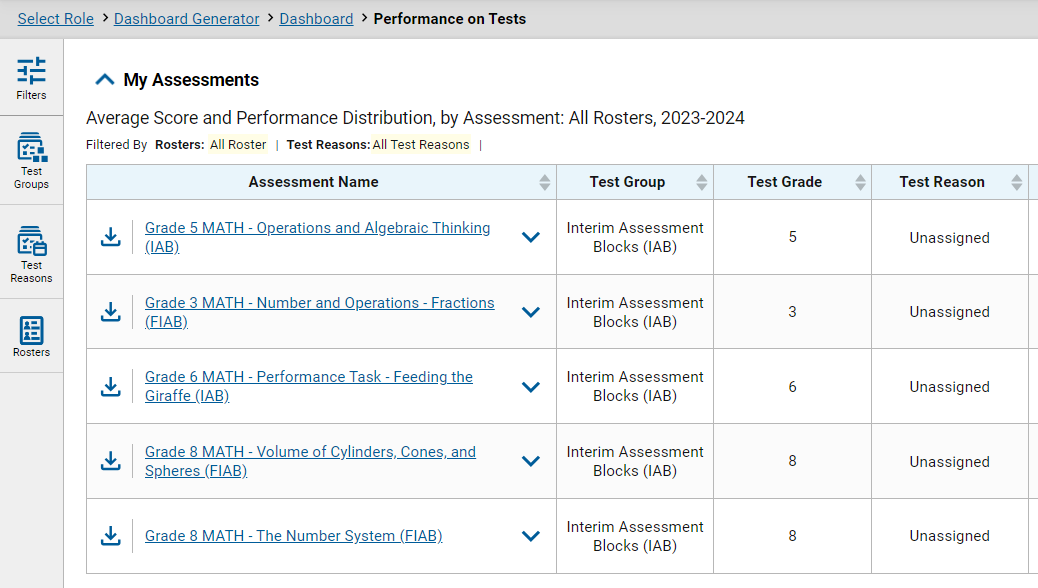 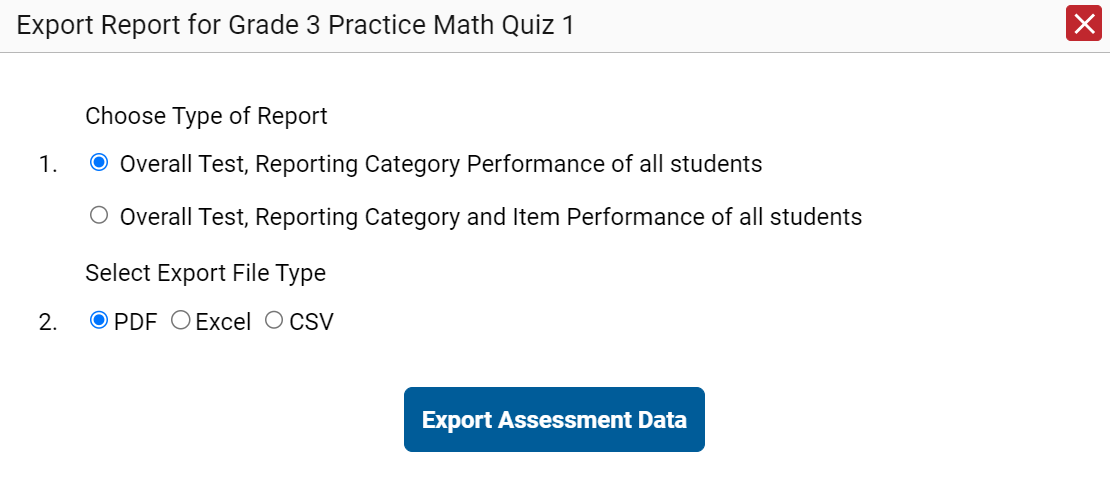 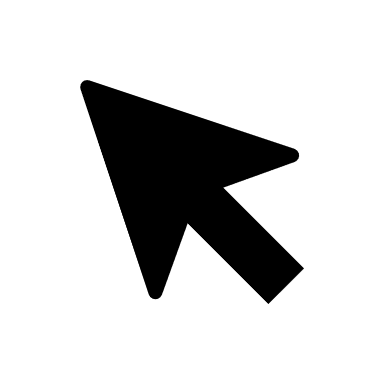 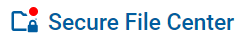 31
[Speaker Notes: You can export data from any report where you see the export icon located to the left of the Assessment Name. Your export options depend on the test report type. You may have the option of selecting summary reports including just the reporting category performance, or you may choose to export them with the item performance of all students included. Make your Export File Type selections and click Export Assessment Data. Retrieve the report from your Secure File Center.]
Build ISRs and Student Data Files/Test Reasons
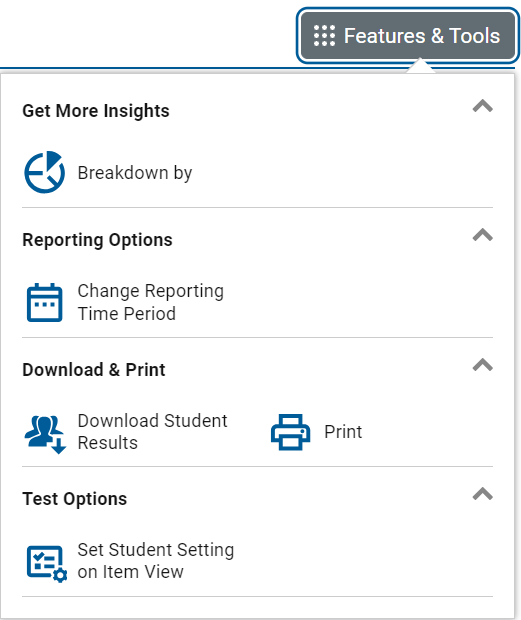 1. Select a test reason.
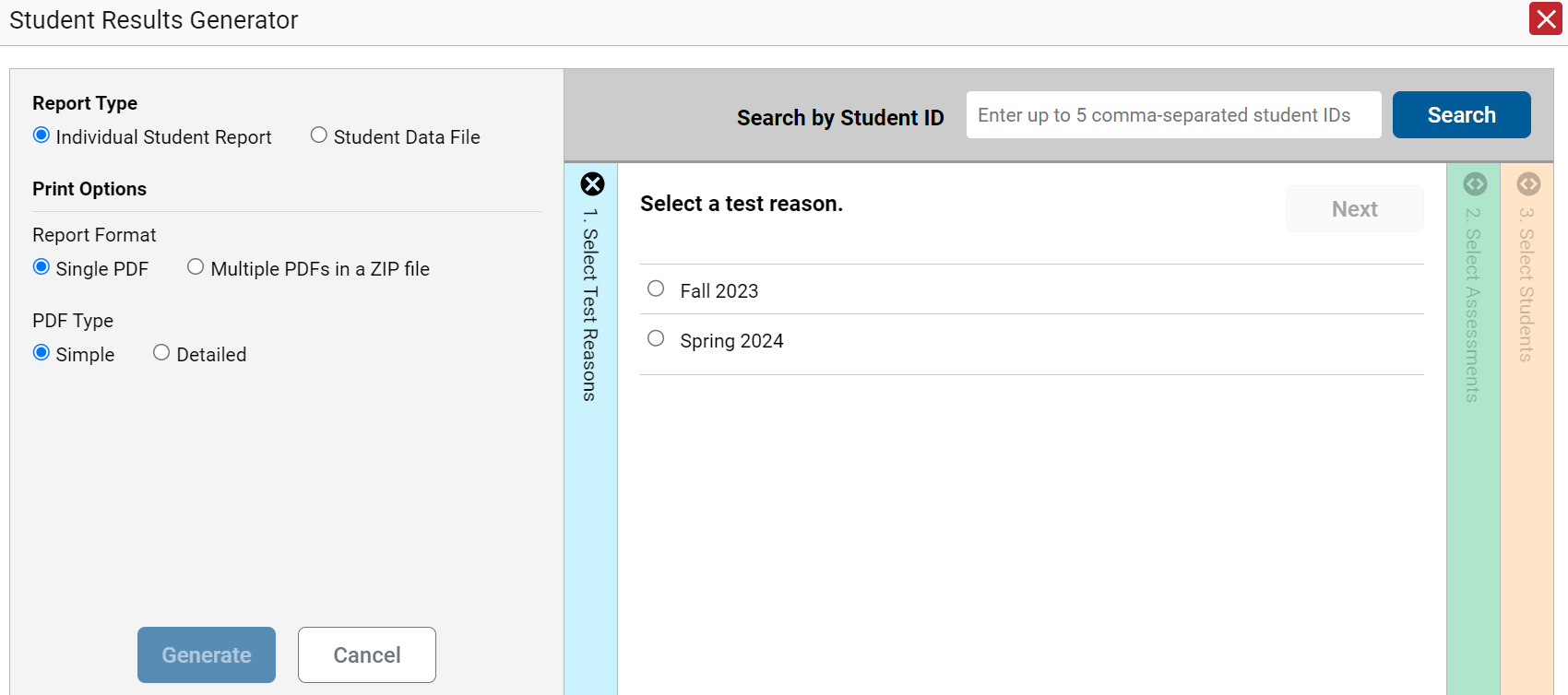 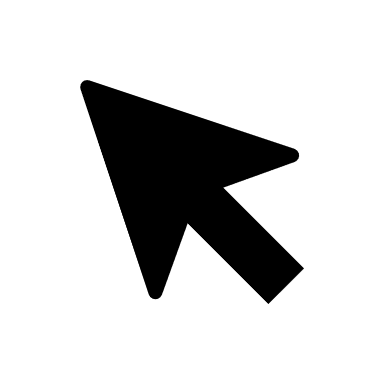 32
[Speaker Notes: The Download Student Results button allows you to generate an ISR or a Student Data File. An ISR is a PDF that displays test results for a single test opportunity taken by a student. It may consist of a single page or multiple pages. ISRs are useful for sharing performance information with students and their parents and guardians. A Student Data File is a Microsoft Excel, CSV, or text file of the information used for analysis.

The Student Results Generator button is the “head and shoulders” icon located in the Features & Tools menu, under the Download & Print options. When you click it, the Student Results Generator pop-up window displays. Both reports, the ISR and the Student Data File, are typically built by completing three numbered and colored sections: 
#1 Select Test Reasons
#2 Select Assessments
#3 Select Students 

In this section, we take you through the steps of generating an ISR. You construct the Student Data File in the same way, but your report will be in the form of a Microsoft Excel, CSV, or text spreadsheet. 

Here is the Student Results Generator window showing pre-populated or pre-selected options, although you can change those selections to match your needs. 

Test Reasons are typically test administration windows. They can also be categories, like Pre-test or Post-test, or a numbered opportunity. Select the test reason you need. You can only select one test reason.

Now, go to the other two sections and confirm or change the selections. You open and close each column by clicking the symbols at the top of the columns, or you can click the Previous and Next buttons at the top of each open column.]
Select the Assessments
2. Select the assessments.
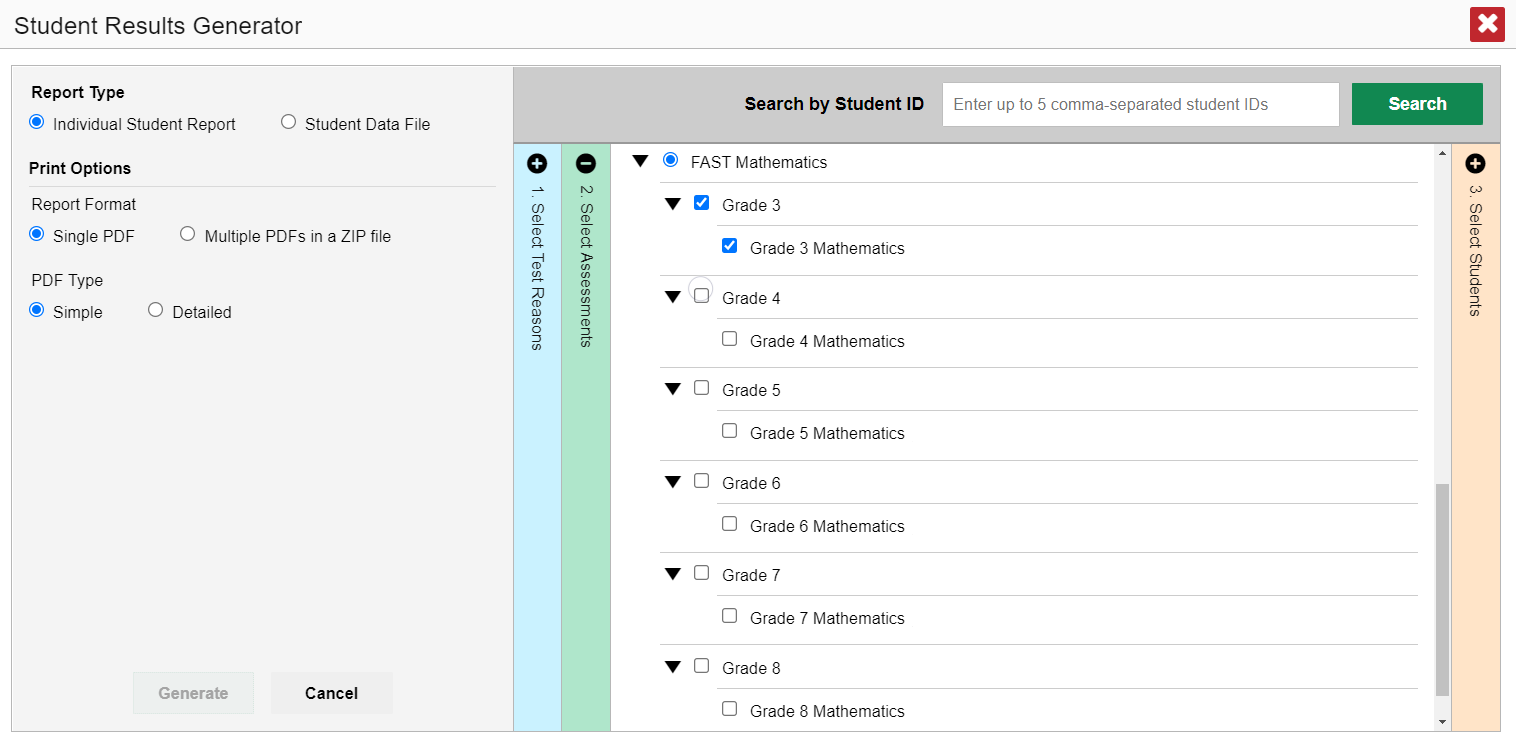 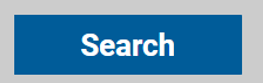 MATHEMATICS
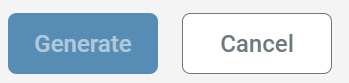 33
[Speaker Notes: Column 2 lists assessments by subject and grade. Select individual assessments or subjects. When you are generating ISRs, you can select multiple grades under ONE subject, but not multiple subjects.]
Select the Students
3. Select the students.
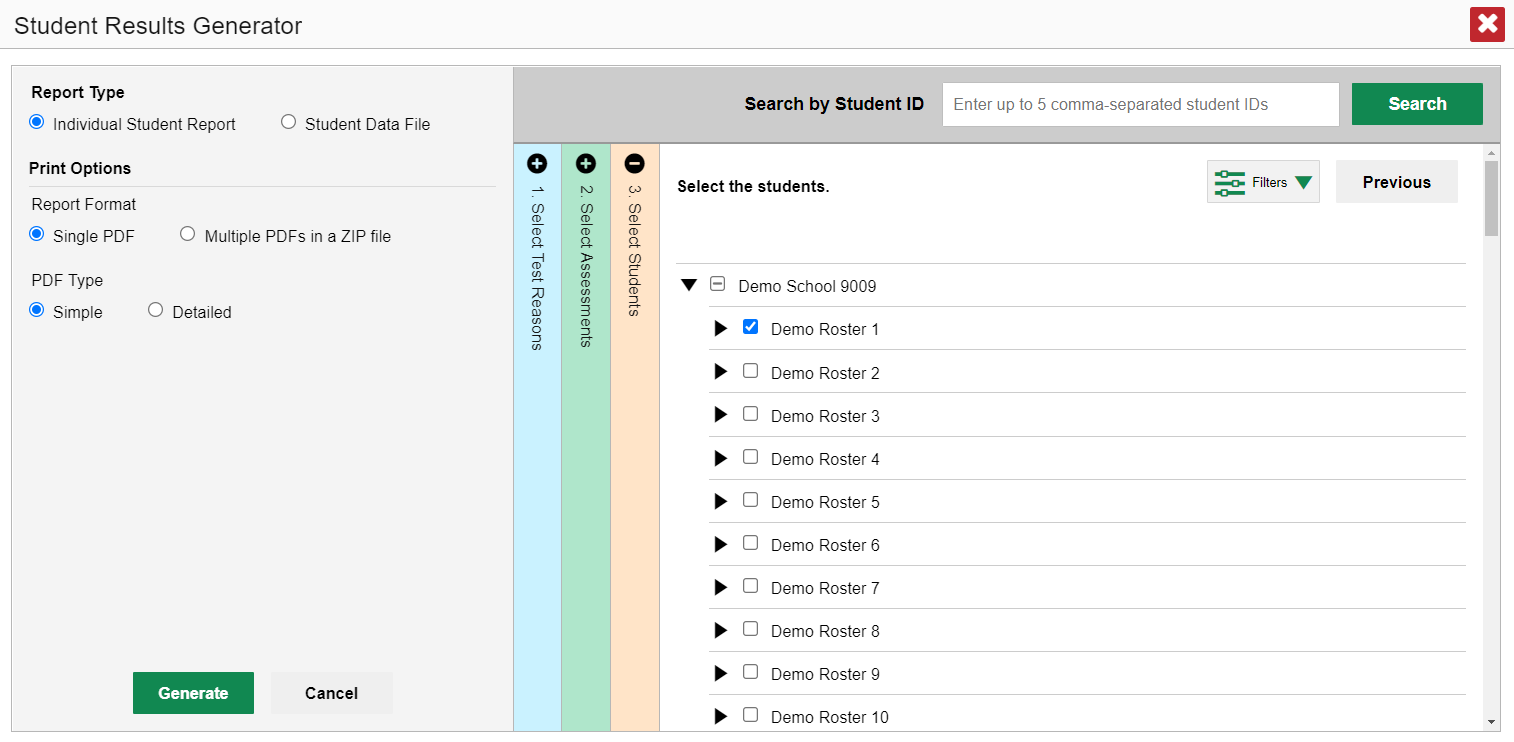 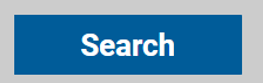 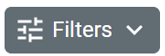 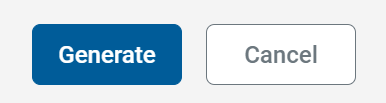 34
[Speaker Notes: Column 3 is labeled Select Students. The Select Students column displays the rosters in the Demo School. Each roster can be expanded to show the students on that roster by clicking on the arrow next to the roster name. 

District assessment coordinators are limited to selecting students from up to THREE schools only.]
Another Customizing Option
4. Set date range.
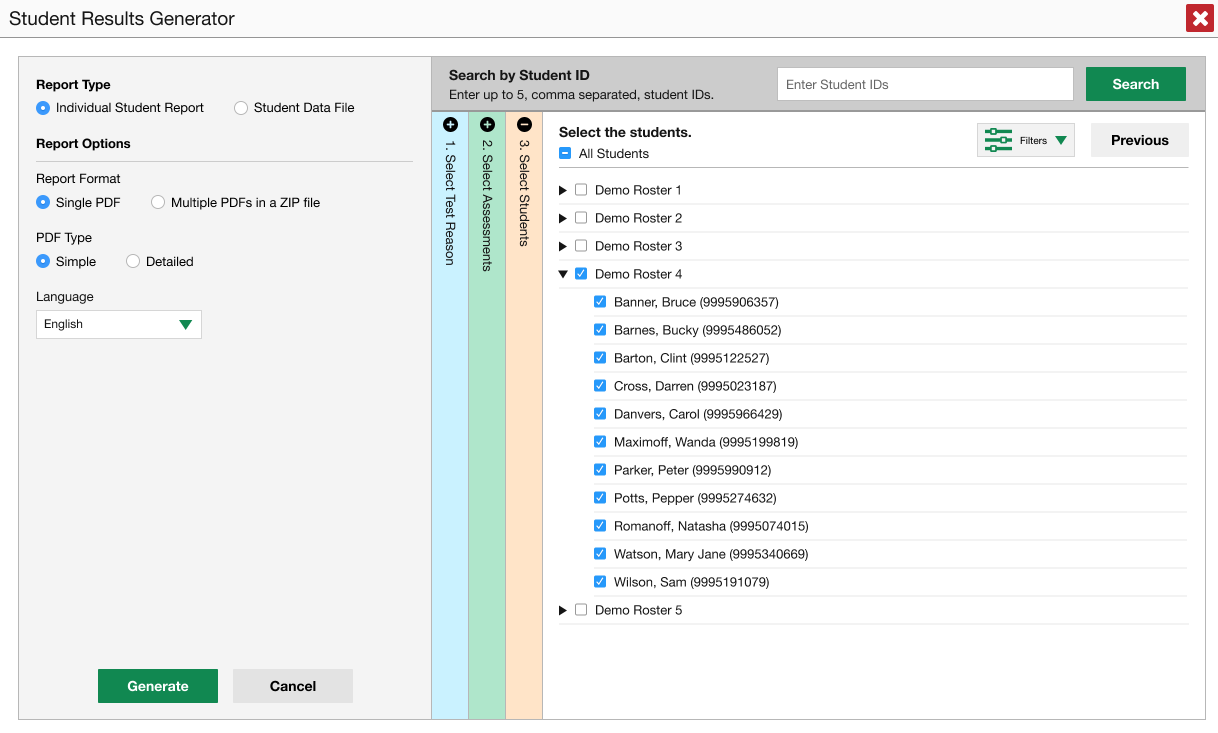 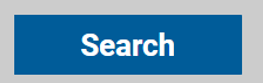 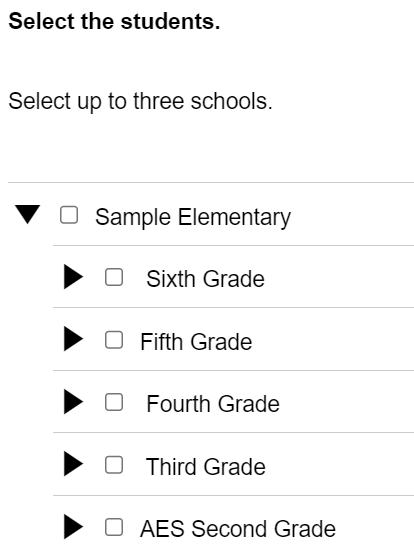 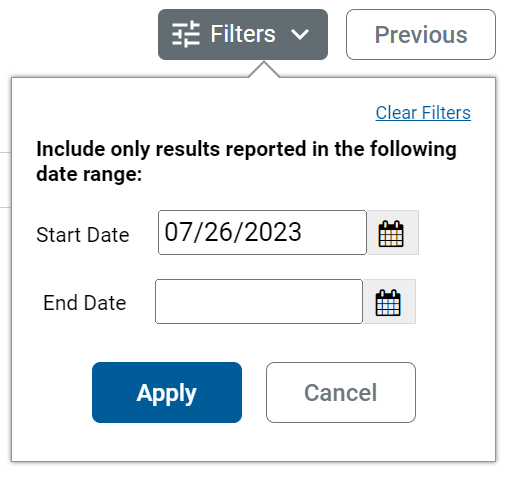 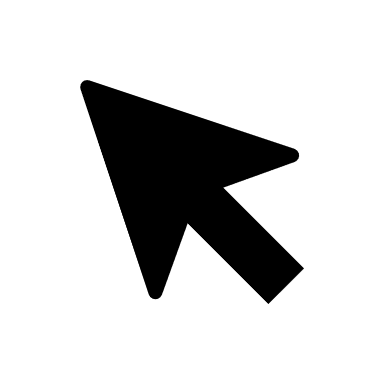 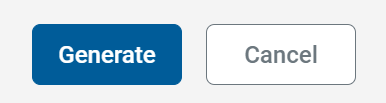 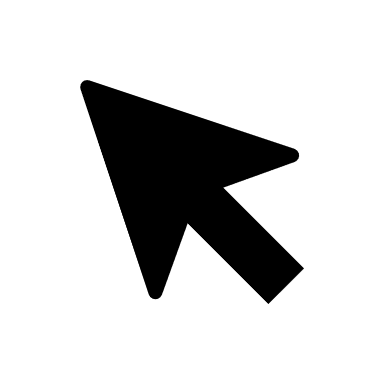 35
[Speaker Notes: Another customizing option is accessed via the Filters button, which is in the Select Students section to the left of the Previous button. You can select a range of dates to be included in the ISR by using the calendar to enter a start date and an end date. After making your customizations, click the Generate button and the ISR(s) will post to the Secure File Center.]
ISR from the Student Portfolio Report
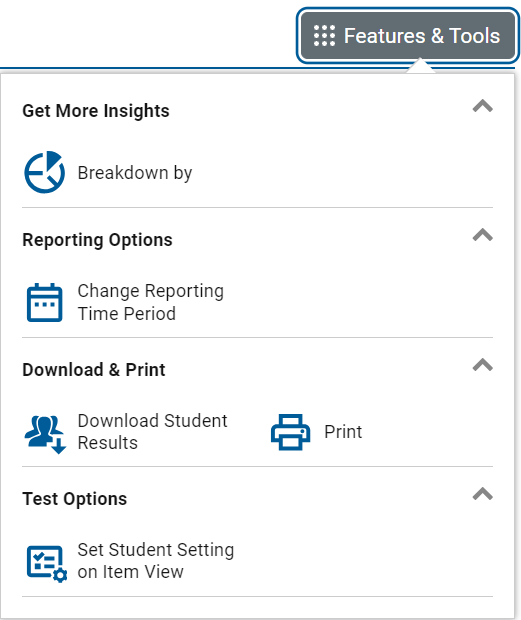 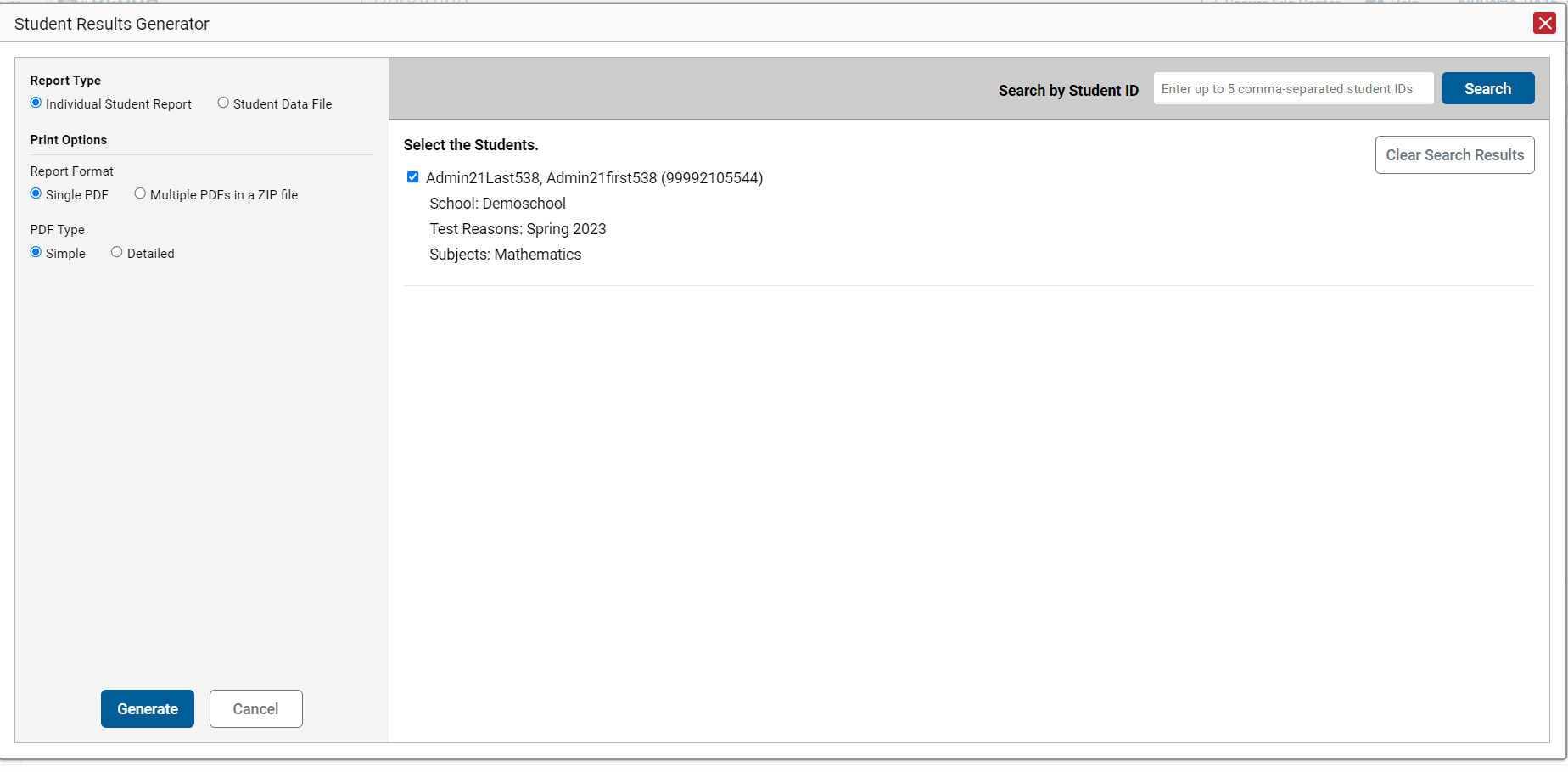 36
[Speaker Notes: If you click the Download Student Results button from the Student Portfolio Report, the data will load pre-populated, as shown here, without the three colored panels. You see the student’s name and ID number, the school, the test reasons which display as test administrations of the current school year, and the subjects. You can clear the Student Portfolio selection by clicking Clear Search Results. That removes the selected student and takes you to the three panels you can select from, with nothing pre-selected. 

When you click the Generate button, the report will post to the Secure File Center.

If you need to print just a few more students’ ISRs, you can enter up to five, comma-separated student IDs in the Search by Student ID box, and the same pre-populated template will display, allowing you to generate the ISRs for all those students’ tests.]
Secure File Center
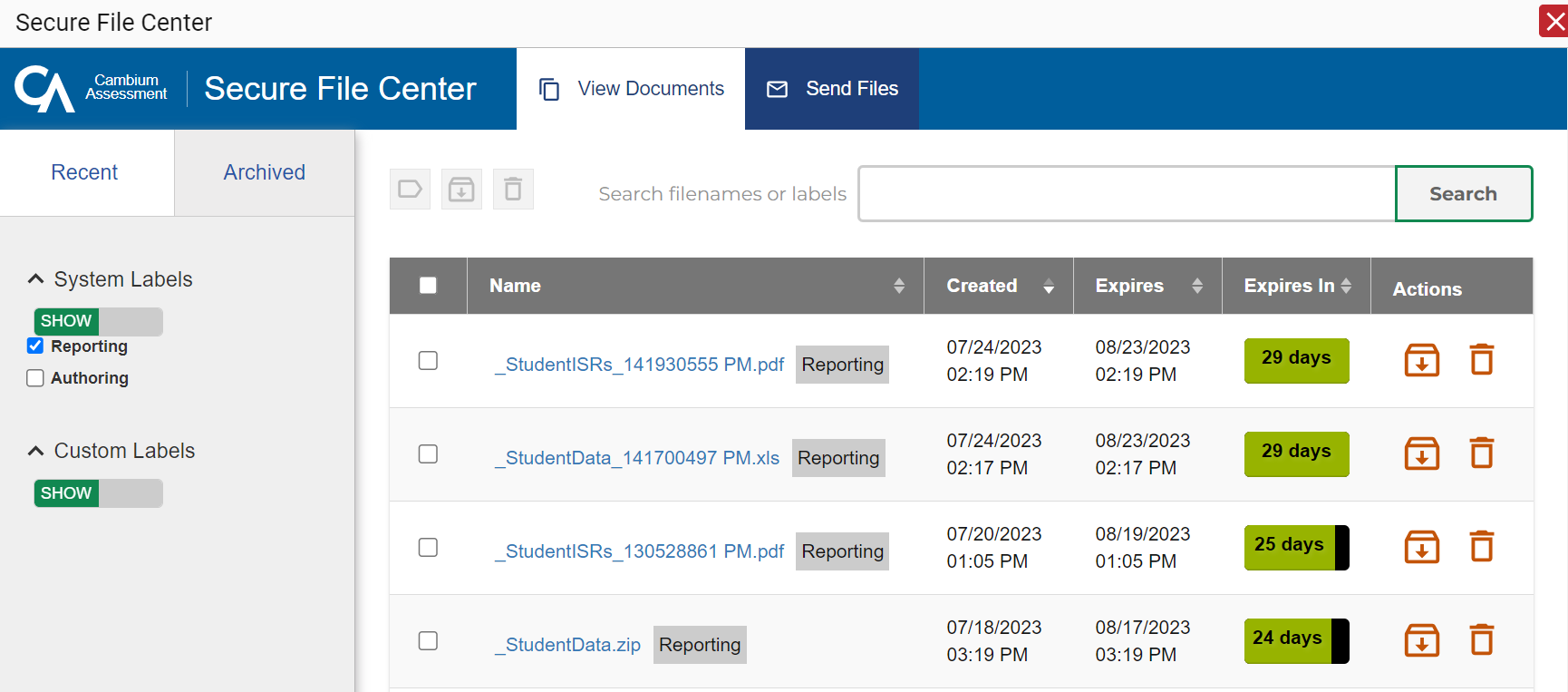 37
[Speaker Notes: Here is a sample Secure File Center showing multiple ISR postings. You can archive or delete a file at any time by using the buttons under the Actions column in the results table. Click the name of a file to download it to your computer.

Files are automatically deleted after 29 days in both the Recent and the Archived boxes.]
Sample Simple ISR: ICA
Simple ISR
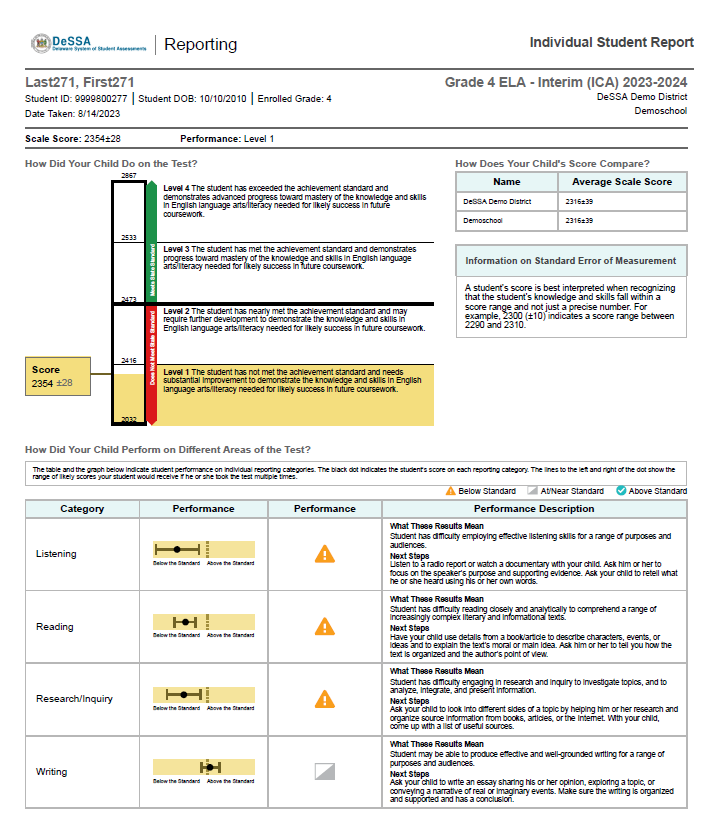 38
[Speaker Notes: Here is a sample ISR for an ICA. You can generate a simple report or the more detailed report. The simple ICA ISR includes overall scale score and performance levels as well performance level for individual claims.]
Sample Detailed ISR: ICA
Detailed ISR
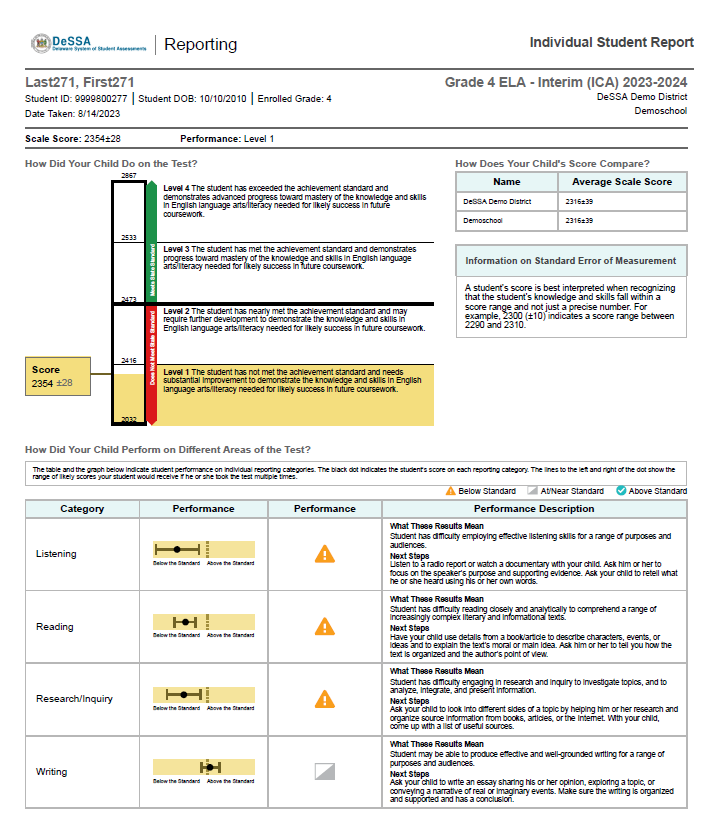 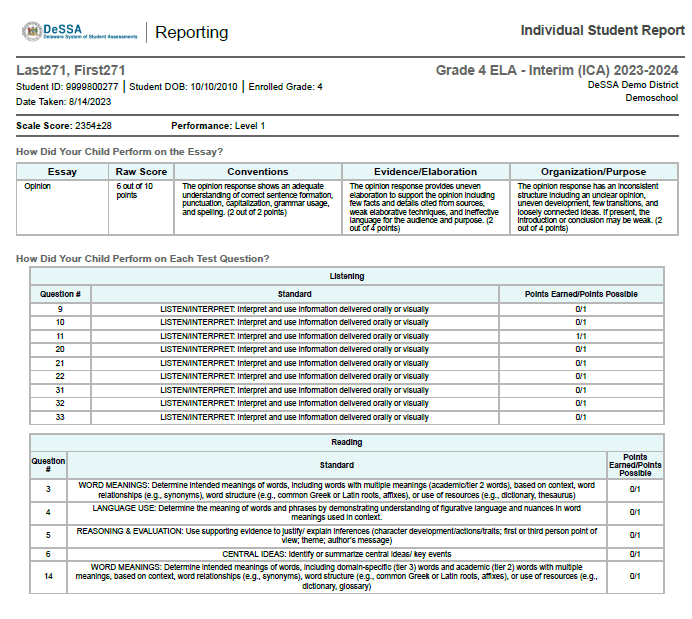 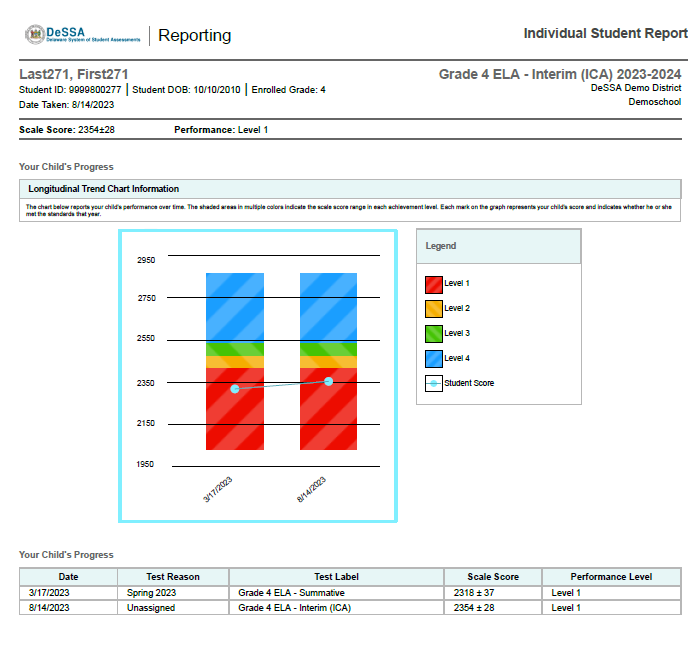 39
[Speaker Notes: Here is a sample detailed ISR. The detailed ICA report includes the raw score for each item. The detailed report may also include a longitudinal trend chart section, like the one shown here. You can see the student’s progress over time as the three tests results display as performance level and scale score.]
Sample Simple ISR: Summative
Simple ISR
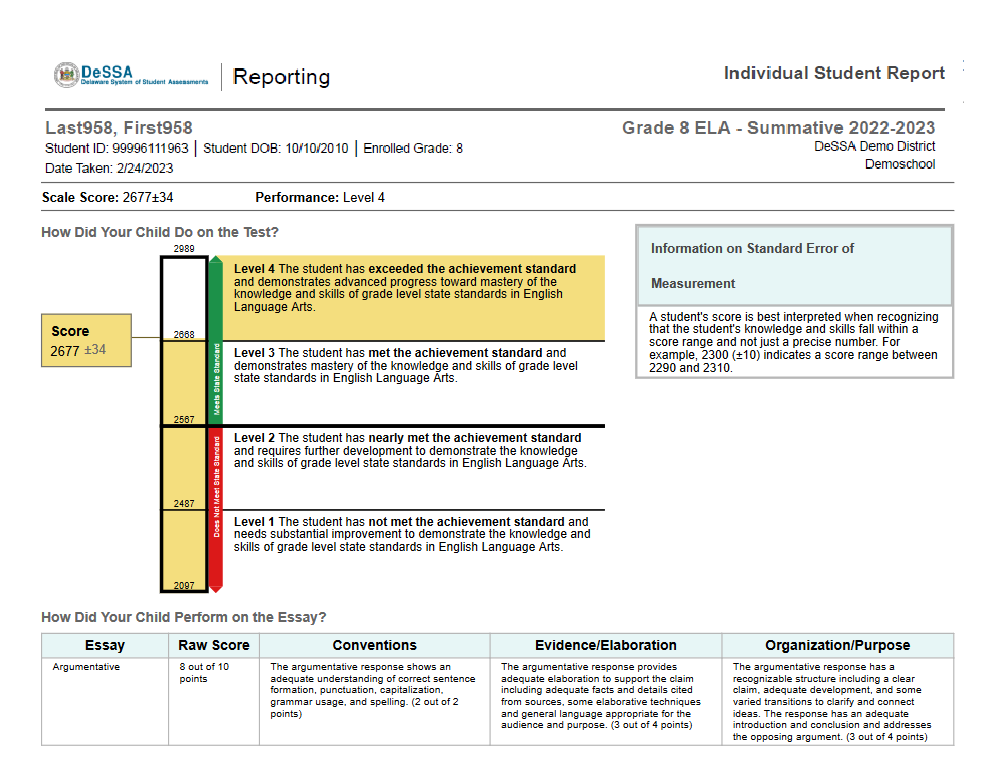 40
[Speaker Notes: Here is a sample Summative ISR. The simple Summative ISR includes overall scale score and performance levels as well performance level for individual claims. The simple Summative ELA ISR also includes the raw score for the essay.]
Sample Detailed ISR: Summative
Detailed ISR
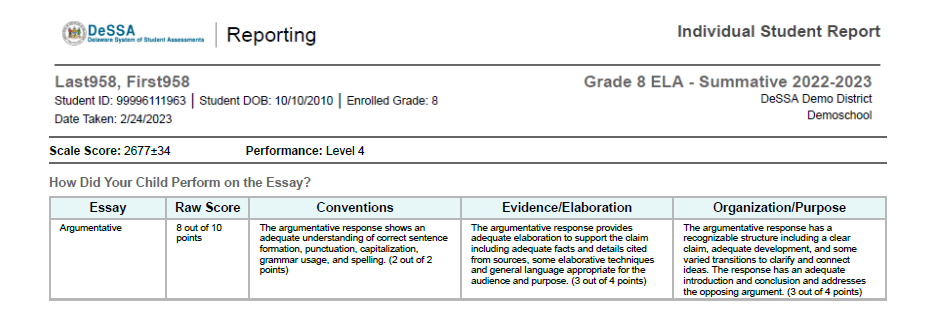 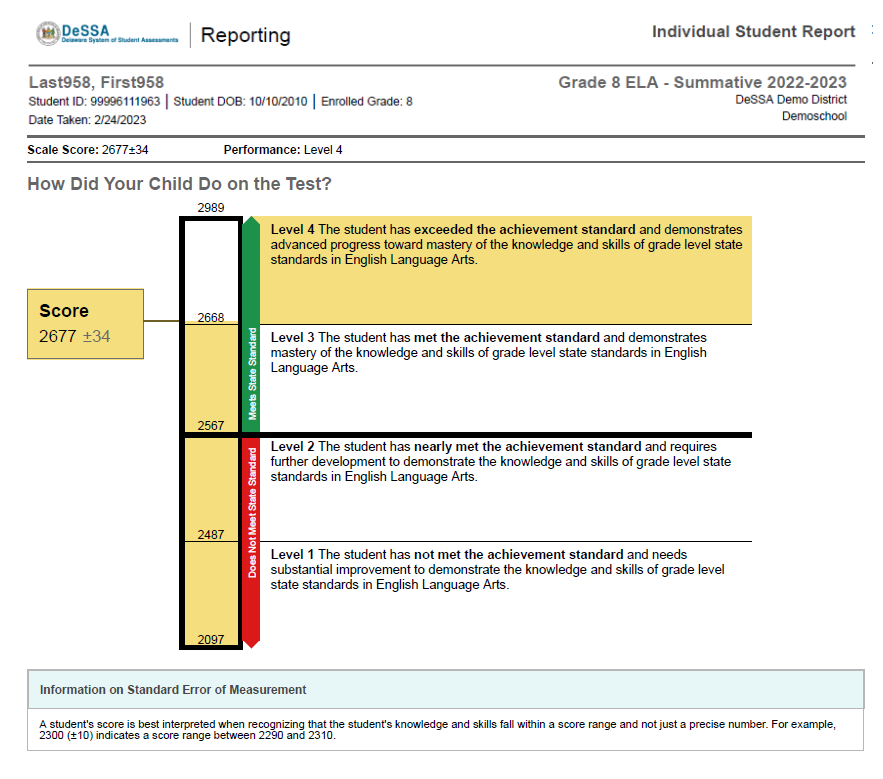 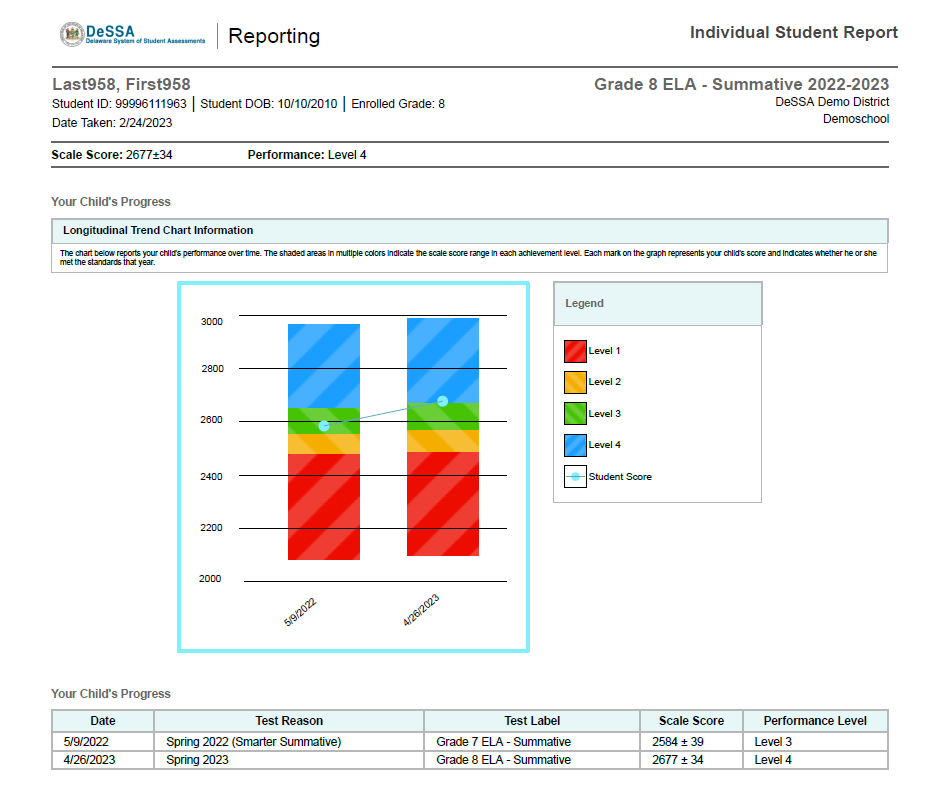 41
[Speaker Notes: Here is a sample detailed Summative ISR. The detailed Summative report may also include a longitudinal trend chart section, like the one shown here. You can see the student’s progress over time as the three tests results display as performance level and scale score. The detailed Summative ELA report also includes the raw score for the essay. 

NOTE: Claim and Target level data at the student level for summative assessments is available for 2018-2019 and prior and will be again for 2023-2024. Claim and Target level data is only available at the aggregate (state, district, school) level for 2020-2021, 2021-2022, 2022-2023.]
Generate a Student Data File
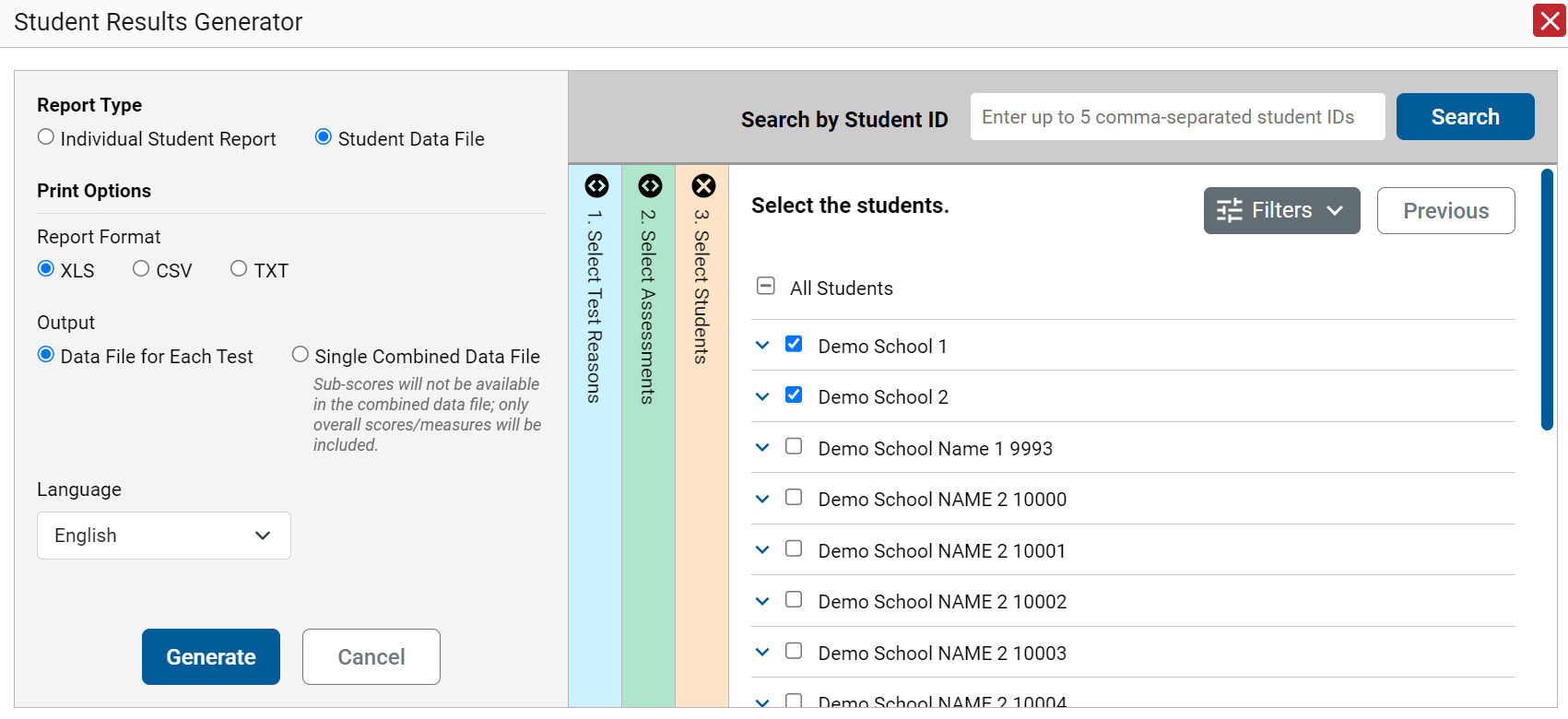 Student Data File—
Excel Worksheet
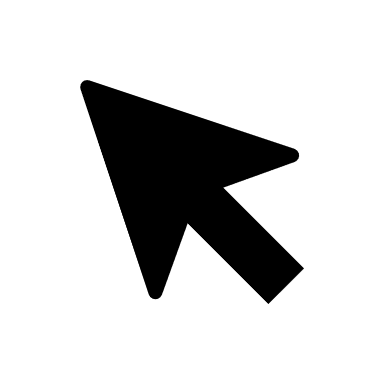 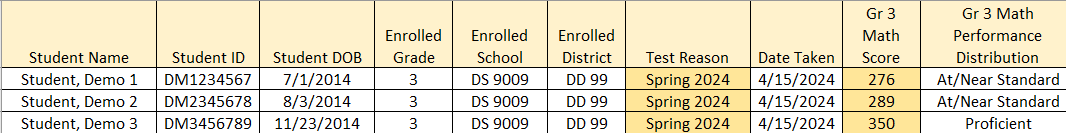 42
[Speaker Notes: A Student Data File is a user report of performance data in Microsoft Excel, CSV, or text format. Files of this nature allow the user to employ the workbook features of a spreadsheet application to organize and sort the data. The generation process for a Student Data File is the same one used for the ISR with different print options and fewer restrictions. You can select tests in as many subjects as you want.

Customize the Student Data File using the same three selection columns and the Filters button. Choose your desired export format and click the Generate button. The Student Data File displays in the Secure File Center. A sample file is shown here.]
Generating ISRs and Student Data Files
ISRs
Student Data Files
One test reason
A single subject; multiple grades
Up to three schools for district-level users
One test reason
Multiple subjects; multiple grades
Multiple schools in a district
Data file for each test or combined data file
Multiple subjects and tests may be generated from the Student Portfolio Report
Multiple subjects and tests may be generated from the Student Portfolio Report
43
[Speaker Notes: Here is a review of the parameters of the options for each type of file: ISRs and Student Data Files.]
The Longitudinal Report—Scores Over Time
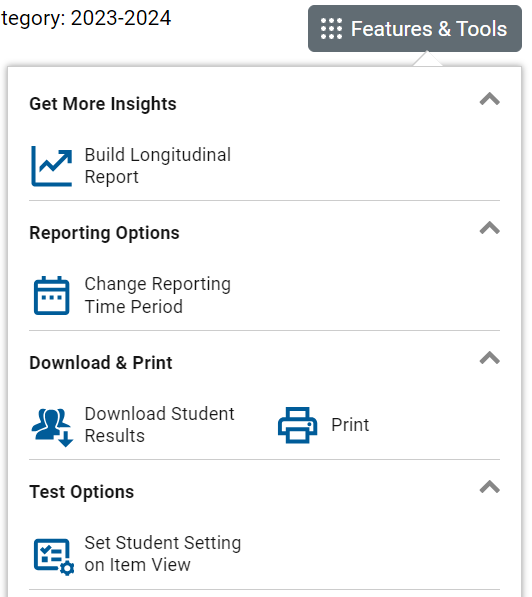 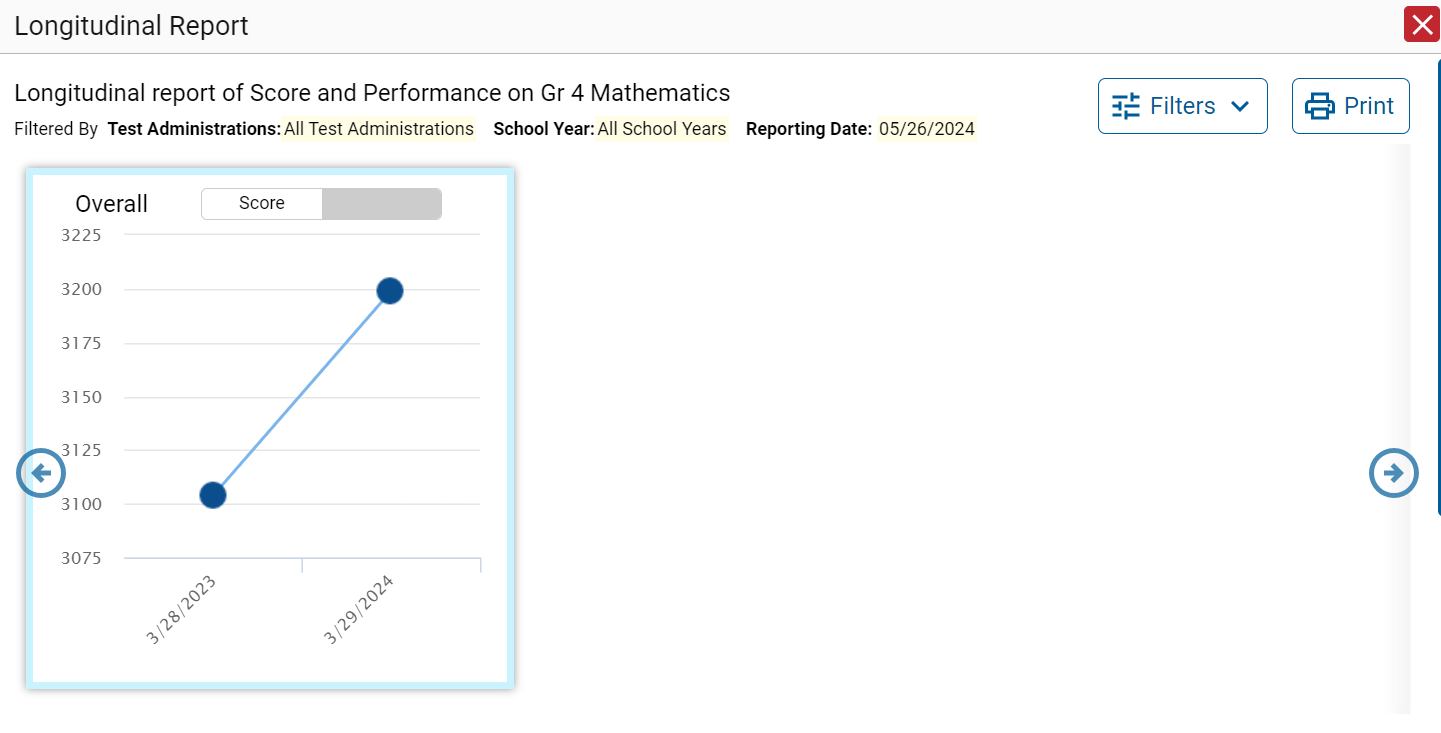 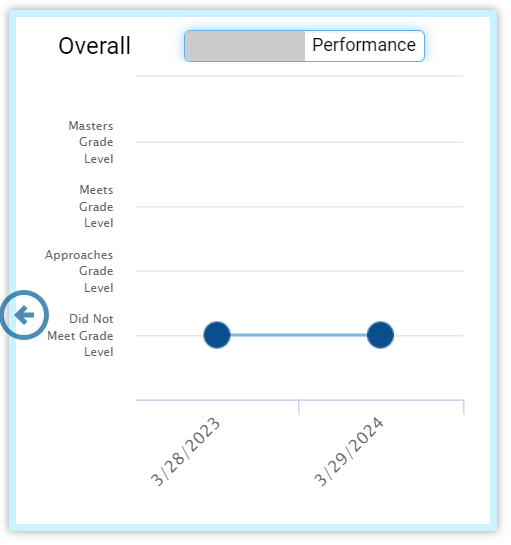 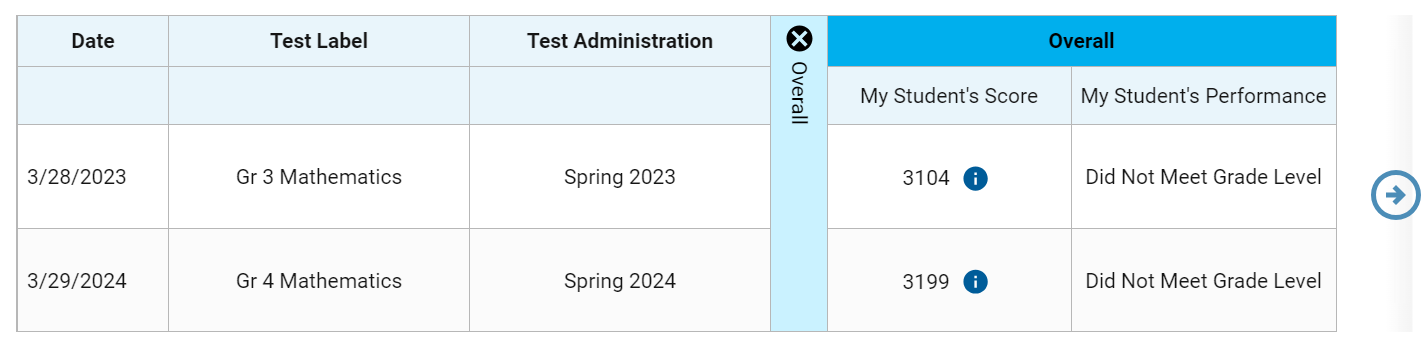 44
[Speaker Notes: When multiple tests are related and have been linked in the system, a Build Longitudinal Report button will display in the Features & Tools menu. Here is a sample Longitudinal Report for a student who took the grades 3 and 4 mathematics tests in two school years.

The graph in the upper-left corner of the report shows the scores for both test administrations. If you hover over the point, you can see the score displayed for each administration of the test. The first score was 3104 and the second score was 3199. The information in the graph is mirrored in the table below.

Toggle the switch at the top of the graph to see the results by Performance level. You can see that the student stayed at the same level of performance across the two years.]
The Longitudinal Report—Reporting Categories
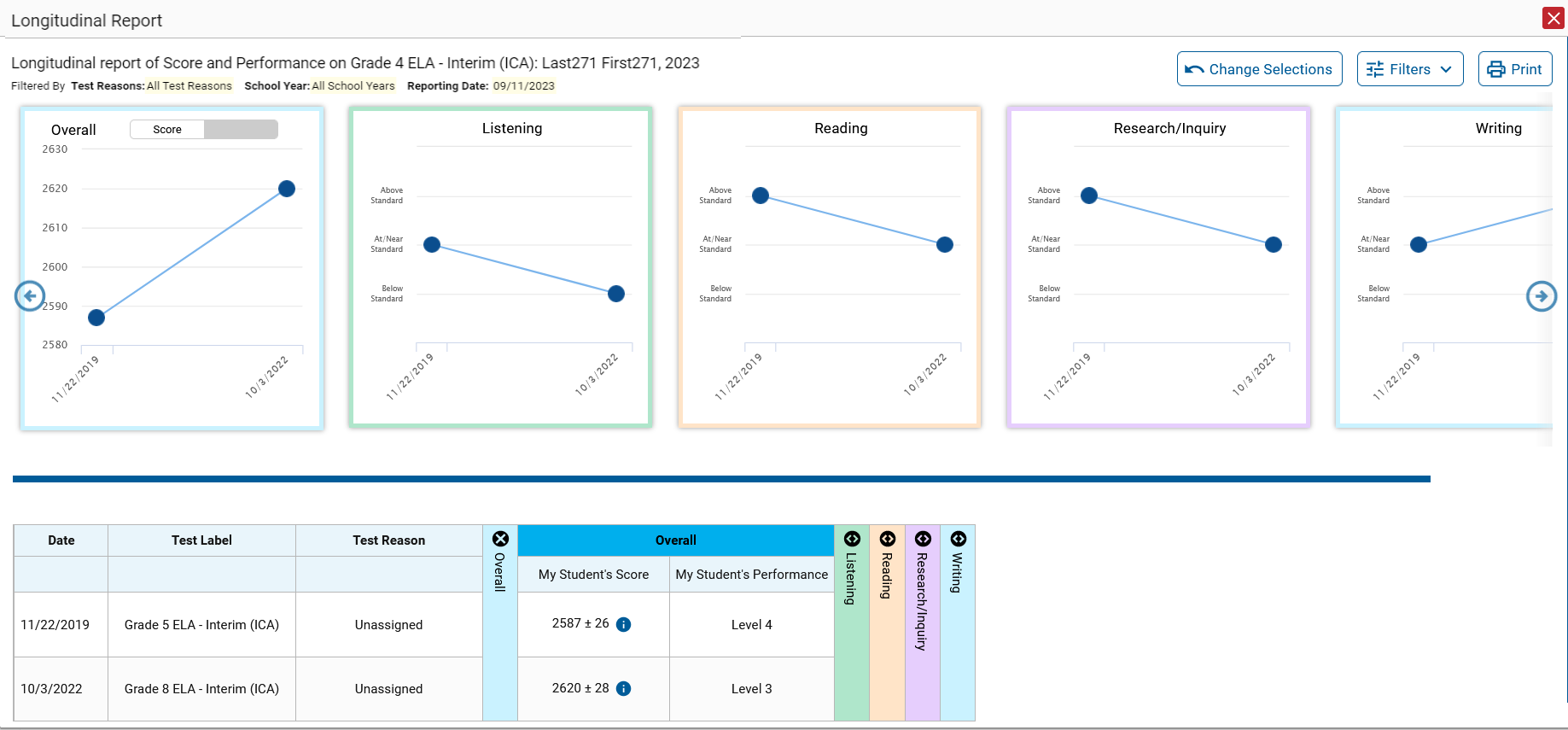 45
[Speaker Notes: When a test has reporting categories, they display as separate graphs in the Longitudinal Report, as shown here on these grades 5 and 8 ELA test scores for an individual student.]
Longitudinal Report with Progressions
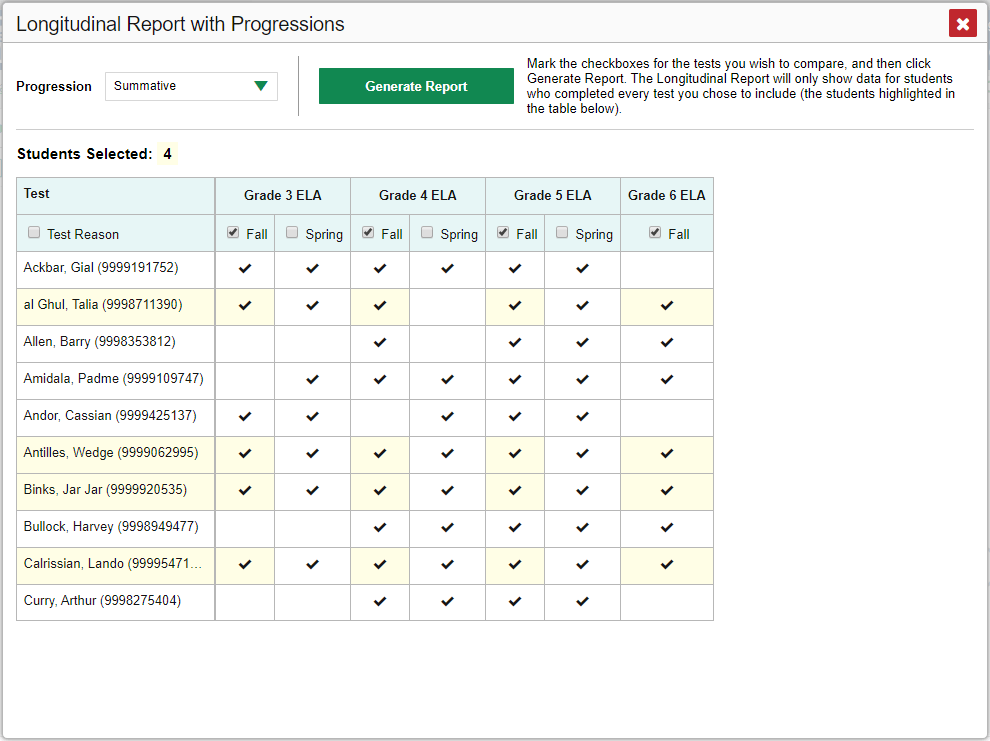 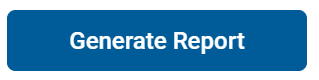 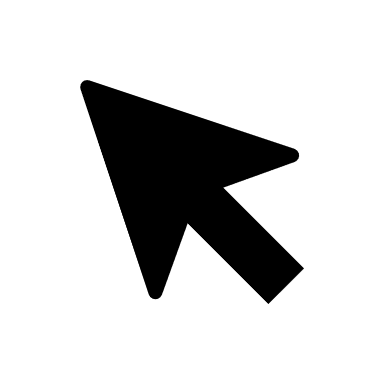 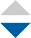 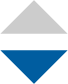 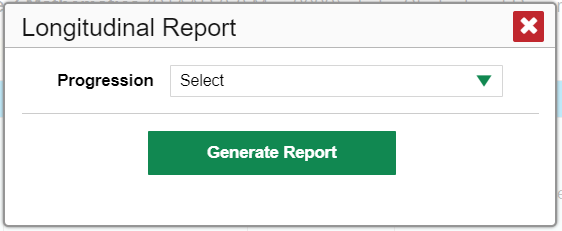 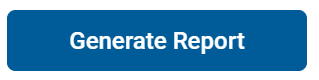 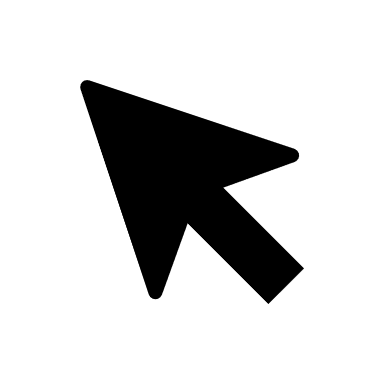 Drop-down options are:
Summatives
Interims
Both
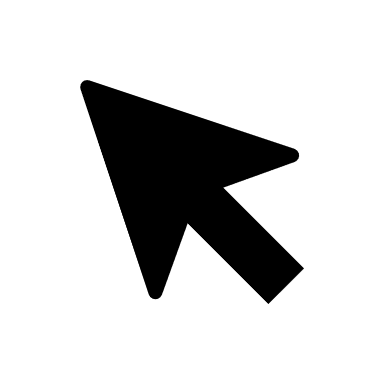 Only students highlighted in yellow will appear on the Longitudinal Report.
46
[Speaker Notes: Depending on your role, the test types, and the number of students in the report, the system may display a report options page rather than the Longitudinal Report itself. If you are viewing a Longitudinal Report for which both interims and summatives are available, the Progression drop-down list appears, allowing you to select Summatives only, Interims only, or a combination of both test types.

Click the drop-down arrow to select summative tests only, interim tests only, or a combination of both. Then click the Generate Report button.
 
Teachers viewing a Longitudinal Report for multiple students are presented with a Longitudinal Report with Progressions window. The Progression drop-down menu is located at the top of the window followed by a table of their students and the related tests. Each test appears in its own column, with sub-columns below for each test reason (categories of tests, or for a summative, a testing window).

The cells in the columns display checkmarks to indicate which students completed which test and test reason combinations. The students highlighted in yellow have completed all the related tests and will appear on the Longitudinal report unless you change the tests you want included in the report.

Mark the checkbox for each test/test reason combination you wish to include in the report. Mark the Test Reason checkbox on the left to include all test reasons or clear it to remove all. Click the Generate Report button at the top of the window to view the Longitudinal Report.]
Filter Test Opportunities to Show Some and Not Others
School Year: By default, data is shown for all years. Selecting a date, such as “2020,” will filter the results for the 2020—2021 school year results.
Test Reason: Most helpful for numerous interim and benchmark tests that can be screened by category, omitting those you do not need to see. Test reasons for summative tests are determined by administration date, typically the end of the school year or the course.
Test Label: Deselect the names of the tests you don’t need to see.
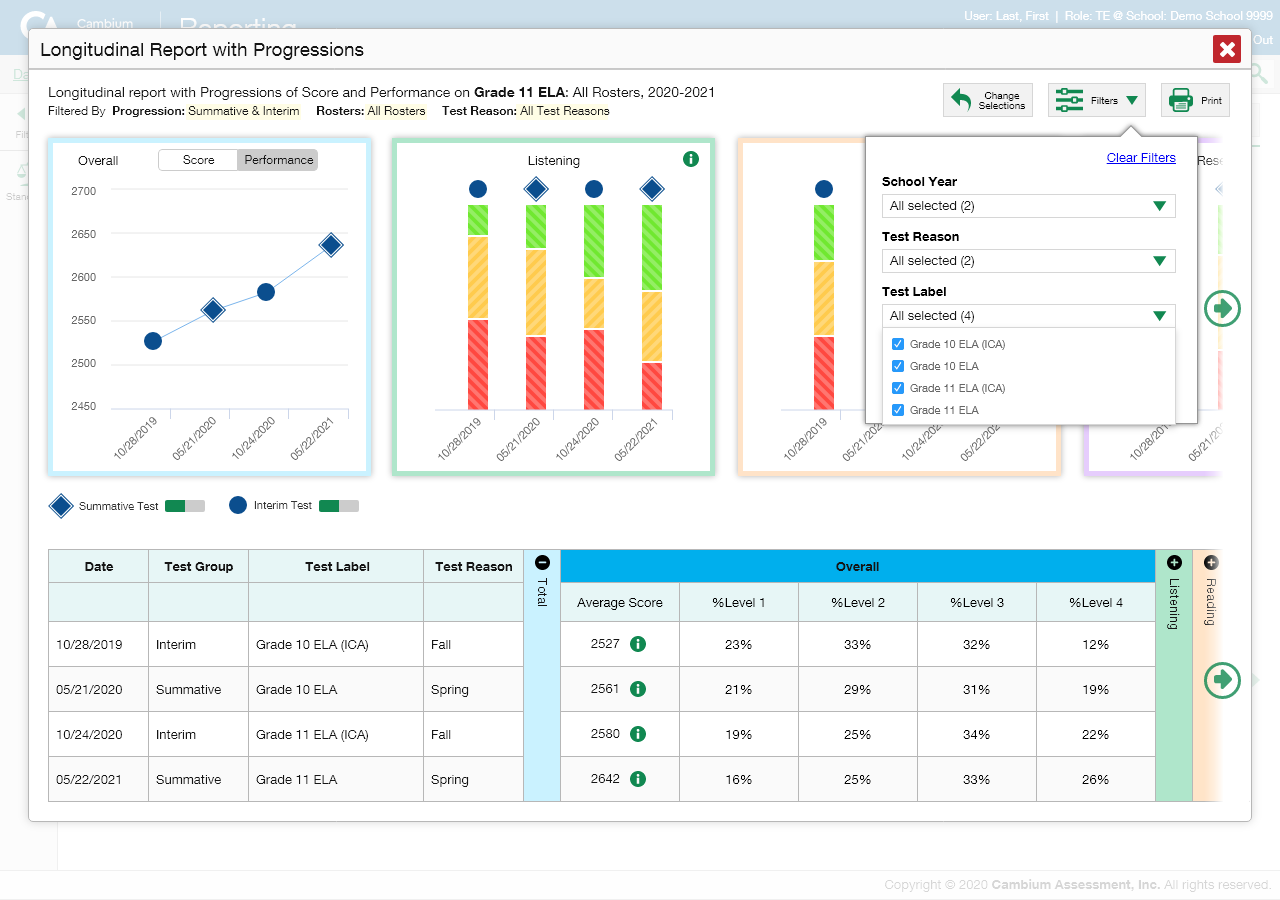 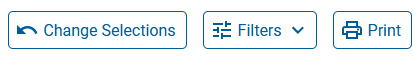 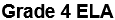 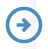 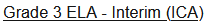 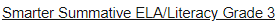 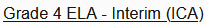 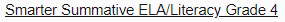 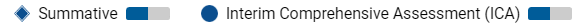 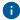 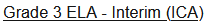 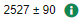 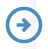 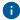 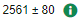 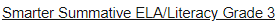 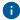 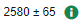 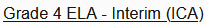 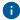 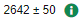 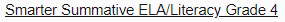 47
[Speaker Notes: You may want to filter a Longitudinal Report in order to focus on some test opportunities and not others. Note that filtering tests may affect the set of students whose data are included in the report.

Open the filter menu at the upper-right corner and select the filter options you prefer from the drop-down lists. You may want to filter by a particular school year or years. 

Note that years are not calendar years. “2020” refers to the 2020–2021 school year. By default, Longitudinal Reports show data for all years. 

Longitudinal Reports can show student performance from a time when the students were not yet associated with you. For example, if you are a fourth-grade teacher, you can use these reports to view your current students’ performance on last year’s third-grade tests.

If the report includes interim assessments, you may wish to filter by a test reason (a category of test), which means excluding all other test reasons from the data. For example, you may want to narrow the report down to show only tests taken in the spring. 

For summative assessments, test reasons are the same as test windows and are not useful.

Finally, you may find that certain individual tests are less relevant than others. In that case, you can use the Test Label options to deselect the names of the tests you don’t want to see.
Click Apply.

Optional: To revert all filters to their defaults, open the filter menu  again and click Clear Filters. Click Apply. A row of filter details appears below the report header, showing the test reasons and school years included in the report.]
The Longitudinal Report—Change Selections
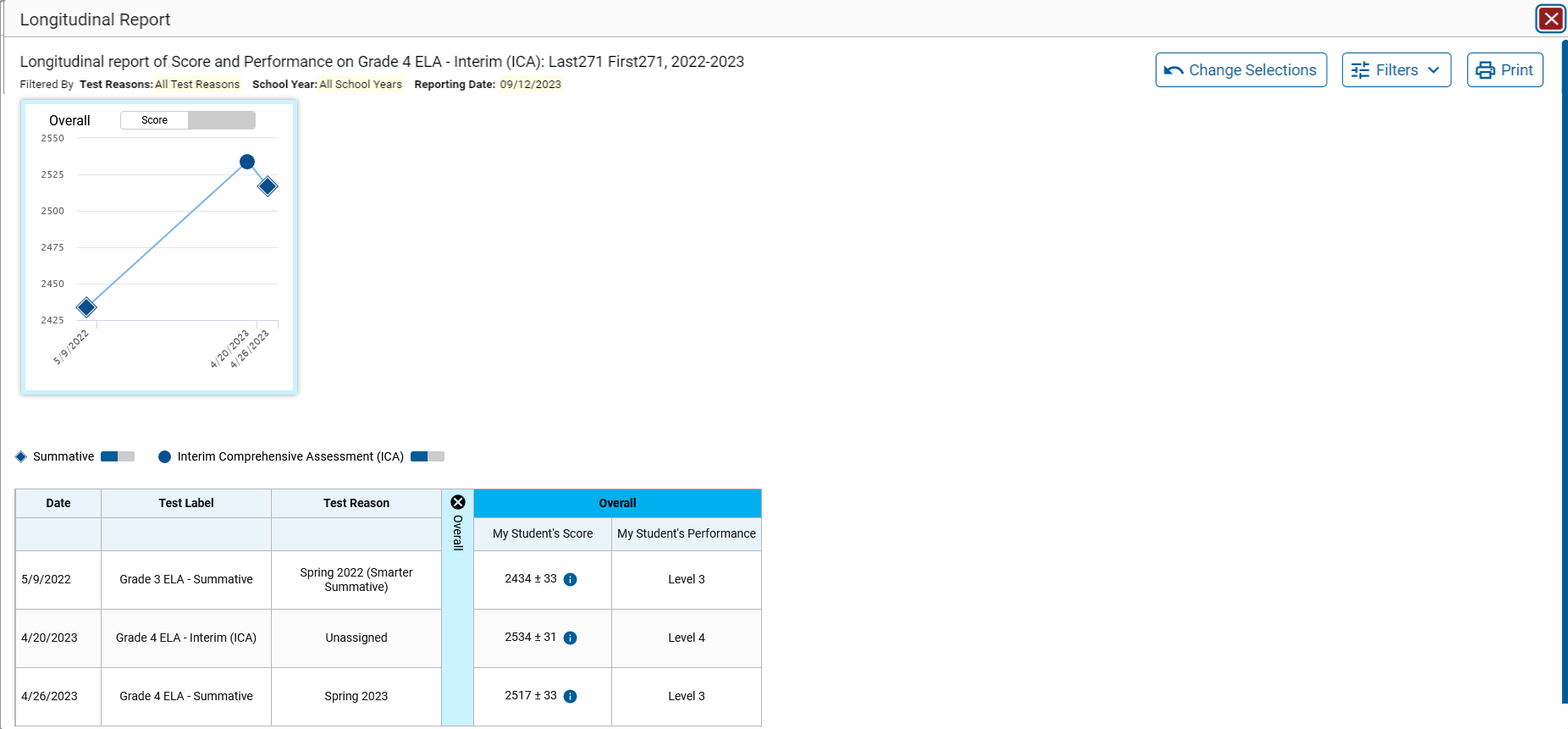 2023-2024
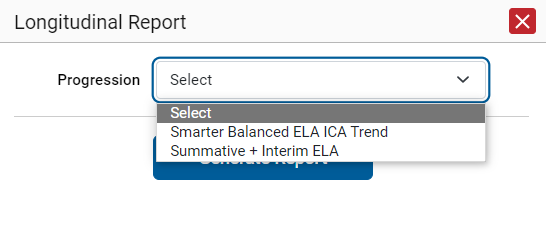 48
[Speaker Notes: If you generated the report using the report options page, a Change Selections button displays in the upper-right corner of the report window. You can use it to change your selection of test types and, if you are a teacher viewing multiple students, your selection of tests and test reasons, as well.]
The Longitudinal Report—Filter Options
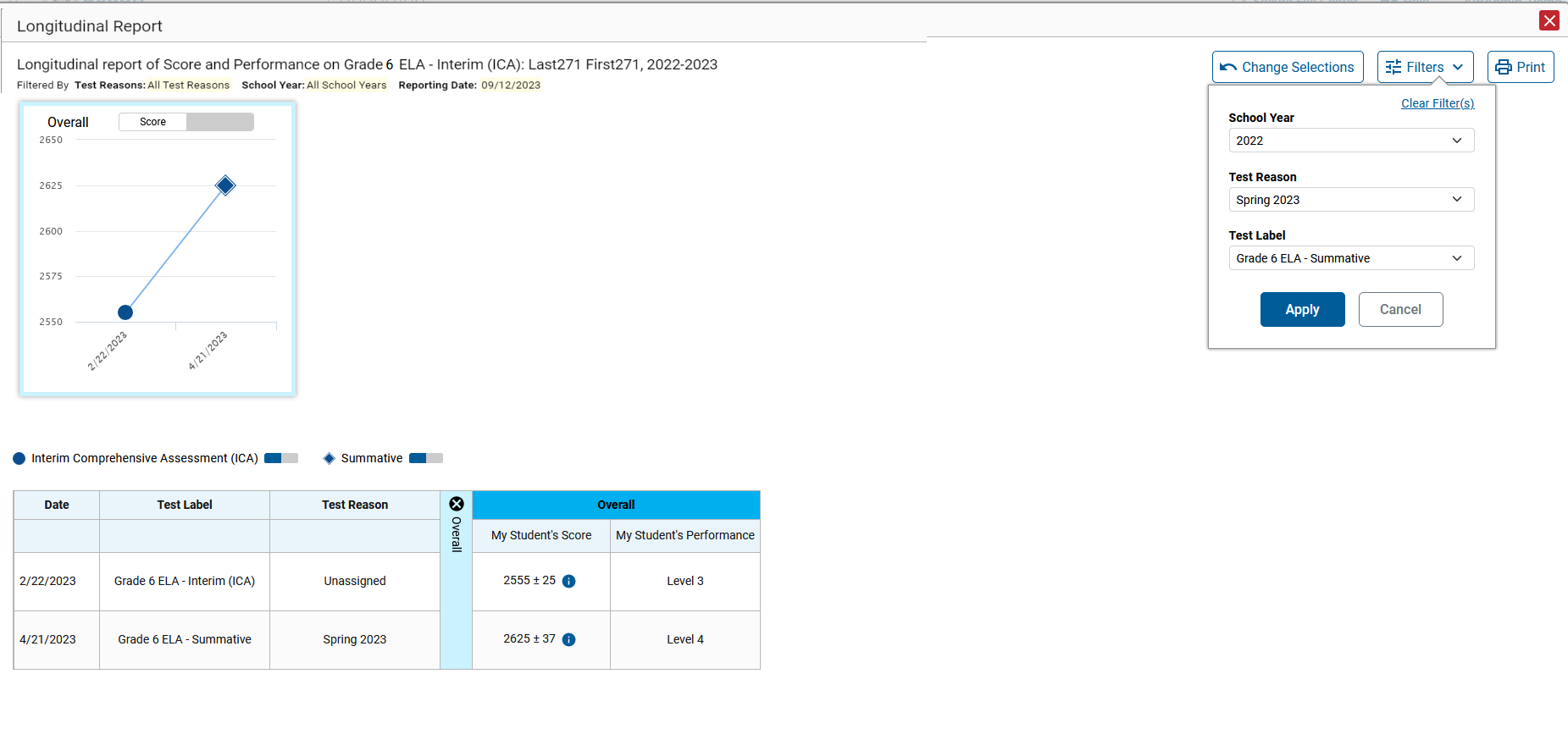 School Year: By default, data are shown for all years. Selecting a date, such as “2023,” will filter the results for the 2023—2024 school year results.
Test Reason: Most helpful for numerous interim and benchmark tests that can be screened by category, omitting those you do not need to see.
Test Label: Deselect the names of the tests you do not need to see.
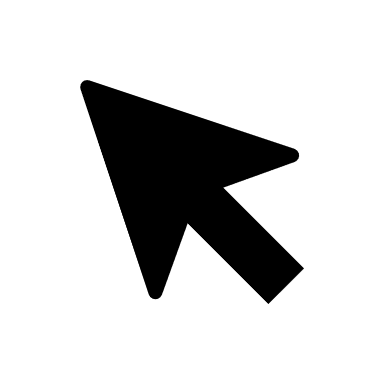 49
[Speaker Notes: You may want to filter a Longitudinal Report in order to focus on some test opportunities and not others.
Note that filtering tests may affect the set of students whose data are included in the report.

Open the Filters menu at the upper-right corner and select the filter options you prefer from the drop-down lists.
You may want to filter by a particular school year or years. By default, Longitudinal Reports show data for all years. Longitudinal Reports can show student performance from a time when the students were not yet associated with you. For example, if you are a seventh-grade teacher, you can use these reports to view your current students’ performance on last year’s sixth-grade tests.

If the report includes interim assessments, you may wish to filter by a test reason (a category of test), which means excluding all other test reasons from the data. For example, you may want to narrow the report down to show only tests taken in the spring. For summative assessments, test reasons are the same as testing windows and are not useful.

Finally, you may find that certain individual tests are less relevant than others. In that case, you can use the Test Label option to deselect the names of the tests you do not want to see.

Click Apply.]
Longitudinal Reports—Ways to Customize
Results from current and previous school years
Filter options: school year, test reason, test label
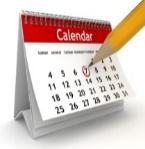 INDIVIDUAL REPORTS
GROUP REPORTS
Multiple instances of the same test (interims and benchmarks)
Related tests (typically related by standard and determined by school/district administration)
Students who completed the same test multiple times (interims and benchmarks)
Students who completed related tests
50
[Speaker Notes: To review, you can set up your Longitudinal Reports using results from current and previous school years, including data for your current and former students. Longitudinal Reports can be generated for individual students or for a group of students as outlined. Three filter options (school year, test reason, and test label) allow you to drill down into a Longitudinal Report to access specific data relevant to your needs.]
How to Build a Demographic Breakdown Report
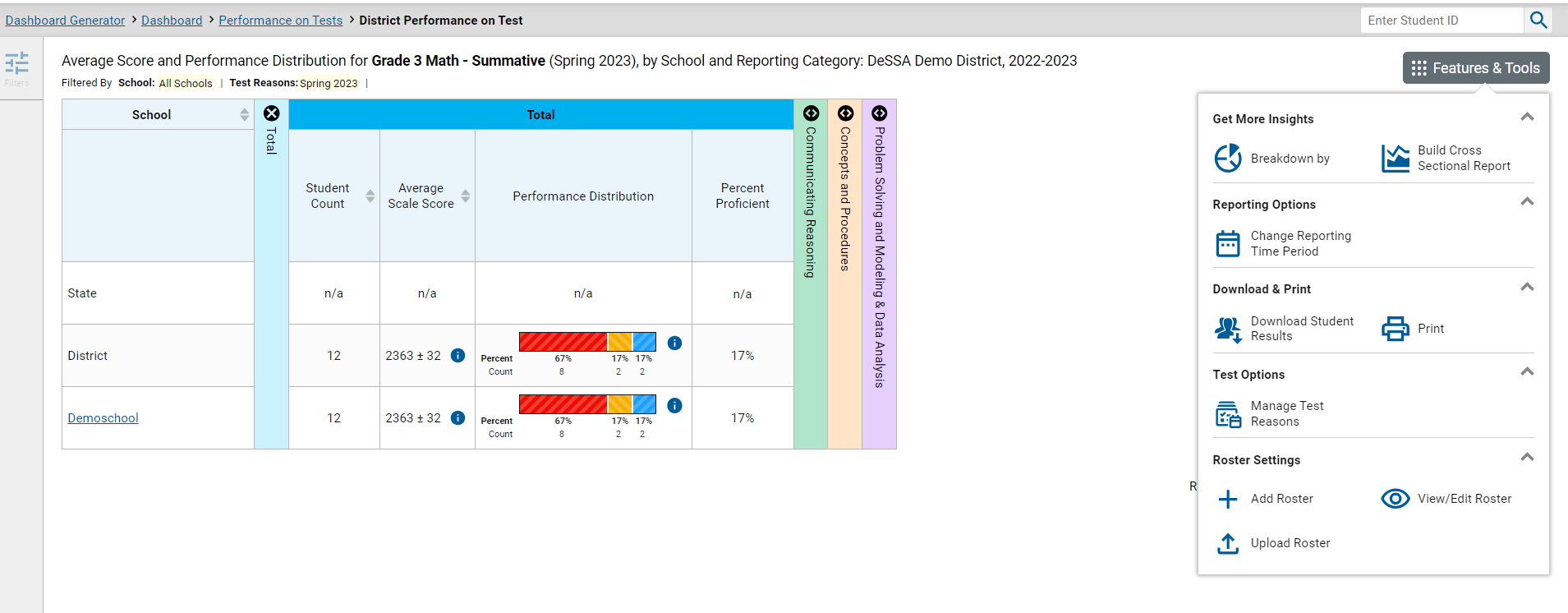 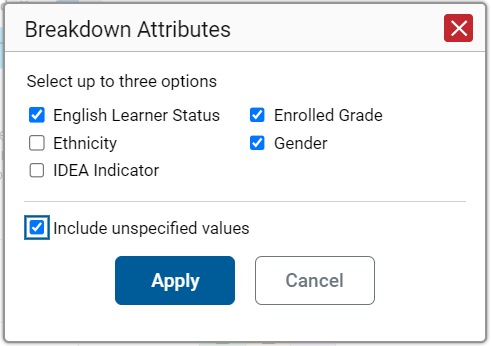 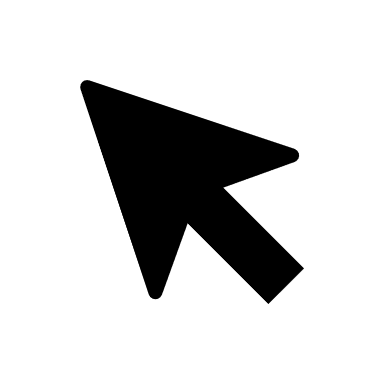 51
[Speaker Notes: There is a tool that allows users to break down data by demographic subgroup. You can create a Breakdown report from any page in Reporting that displays data for multiple students. Open the Features & Tools menu and click the Breakdown by button. A Breakdown Attributes window opens, displaying the options available to you. 
 
For example, here, you see a My Students’ Performance on Test report for the Grade 3 Math-Summative. You can build a report for a specific group of students based on any three attributes listed in the Breakdown Attributes window.
 
For a sample report, the English Learner Status, Enrolled Grade, and Gender options have been selected. A checkbox is displayed next to the term, “Include unspecified values.” This option, when selected, will include any of the user’s students with no demographic information assigned to them in TIDE. Click Apply. The customized report displays, as shown on the next slide.]
Demographic Breakdown Report
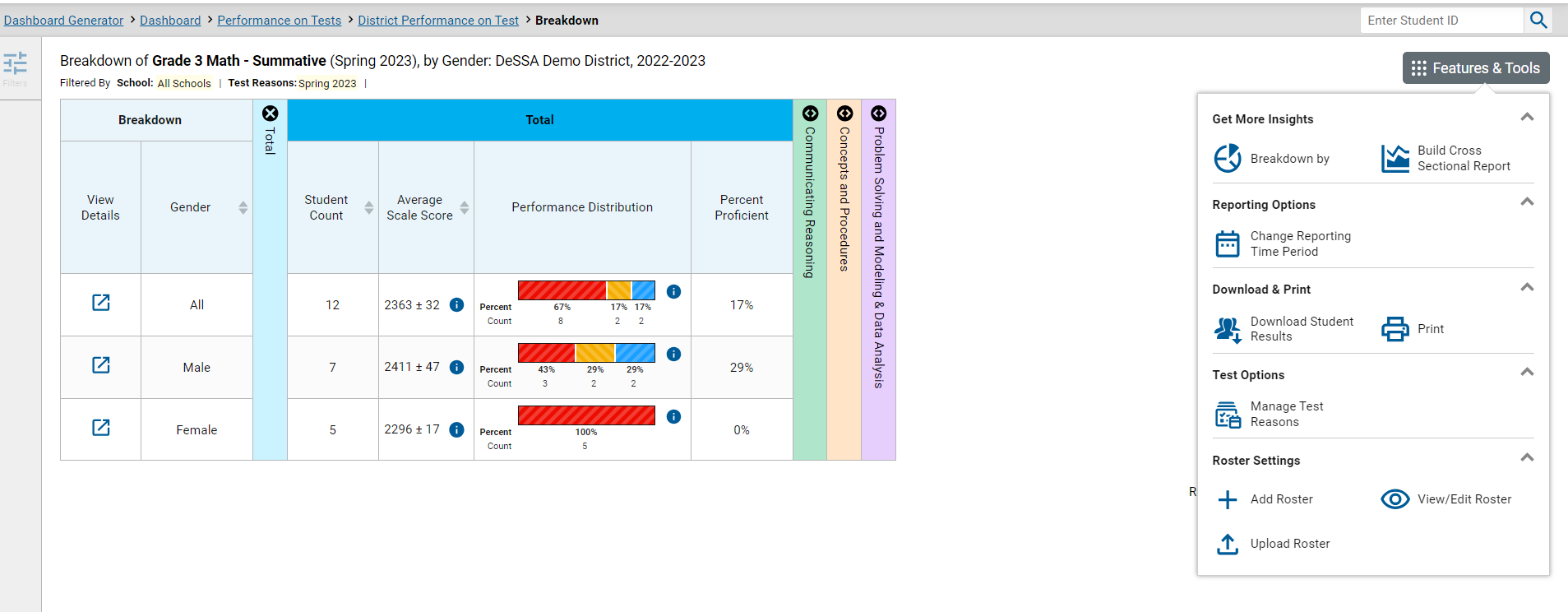 52
[Speaker Notes: The Breakdown page is organized according to the combinations selected. A row appears for each possible subgroup combination. The number of rows in the table will depend on how the students fall into the demographic categories. 
 
For example, here you see a row for ALL the students, followed by some possible combinations. If a combination does not appear in the table, it means none of the students fall into that subgroup. Notice that the table header has updated to reflect the chosen attributes. You see from this Breakdown report that there are 22 students who are divided into four subgroups. You can sort the subgroups in a few different ways: by English Learner Status, Enrolled Grade, and Gender. To look closer into a specific subgroup, click the View Details button in that row.]
View Details Window/Breakdown Report
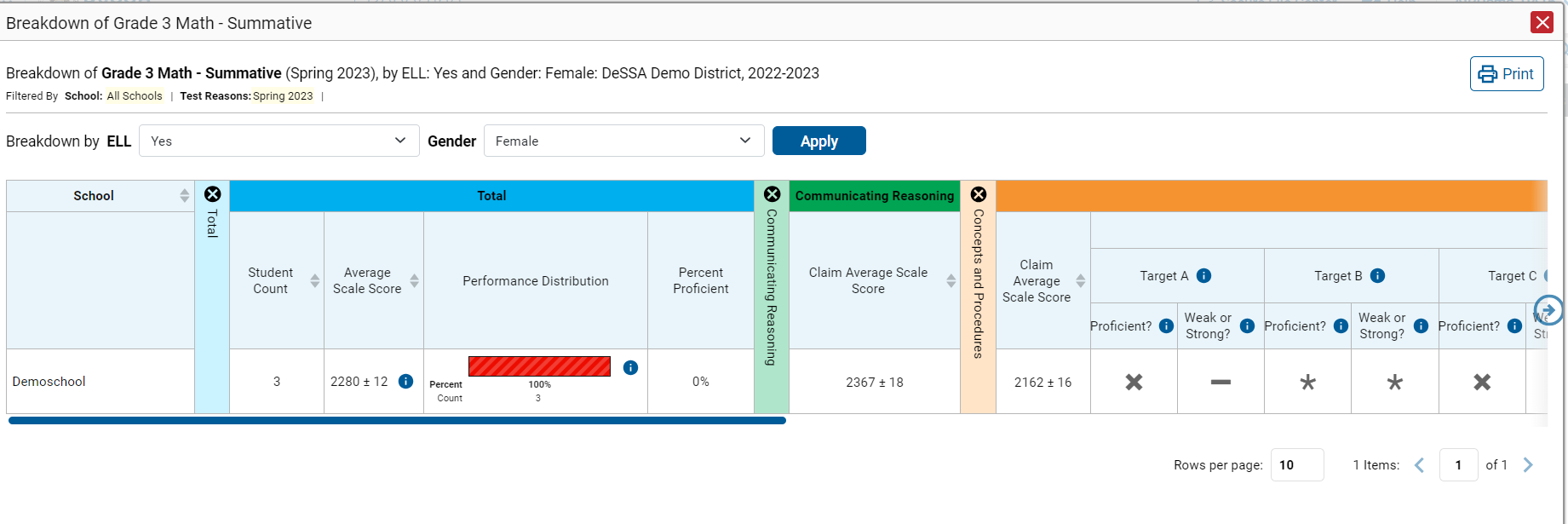 53
[Speaker Notes: A Breakdown window opens, displaying detailed results for that subgroup. A row of drop-down menu buttons appears above the table, displaying the attributes of the group you chose. To quickly transition to another demographic subgroup for the same test, you can apply the breakdown menu options that display above the table of results. Select an attribute you want from the drop-down menus and click Apply. The new subgroup will display.]
Use More Advanced Features
Standard Measures Within Reporting Categories
View and Interpret Depth of Knowledge (DOK) Measures
View and Interpret Writing Dimension Measures
View and Interpret Cross Sectional Reports
Work with Interim Reports—Their Items, Rubrics, and Scoring Essentials
Score Unscored Items & Modify Scores
Manage Test Reasons
Create a Roster
[Speaker Notes: Now you have a good understanding of the basic functions of the Reporting system.
More advanced features are explained in this section.]
Types of Non-Summative Tests that Report Item-Level Data
Our Focus:
Item-Level Data Included on Benchmark and Interim Test Reports
55
[Speaker Notes: The focus of this section will be on non-summative test reports that contain item-level data, access to the items themselves, and access to student responses to the items. This chart shows how tests in Reporting can be categorized. 

All tests are either summative or non-summative assessments. Summative tests are end-of-year or end-of-course comprehensive tests that assess the student’s command of an entire subject. Non-summative tests vary by state and district and can be divided into benchmark and interim tests. 

Benchmarks are small tests in single reporting categories with non-secure items. Users can compare item-level scores and the items themselves for all their students. Benchmark assessments are left at the discretion of the District/Charter. IABs are examples of Benchmark assessments.

Interims are larger than benchmarks but smaller than summative tests. Many interim tests will report item-level data, depending on the type of test and on state and district policies.]
Standard Measures Report for Adaptive Tests
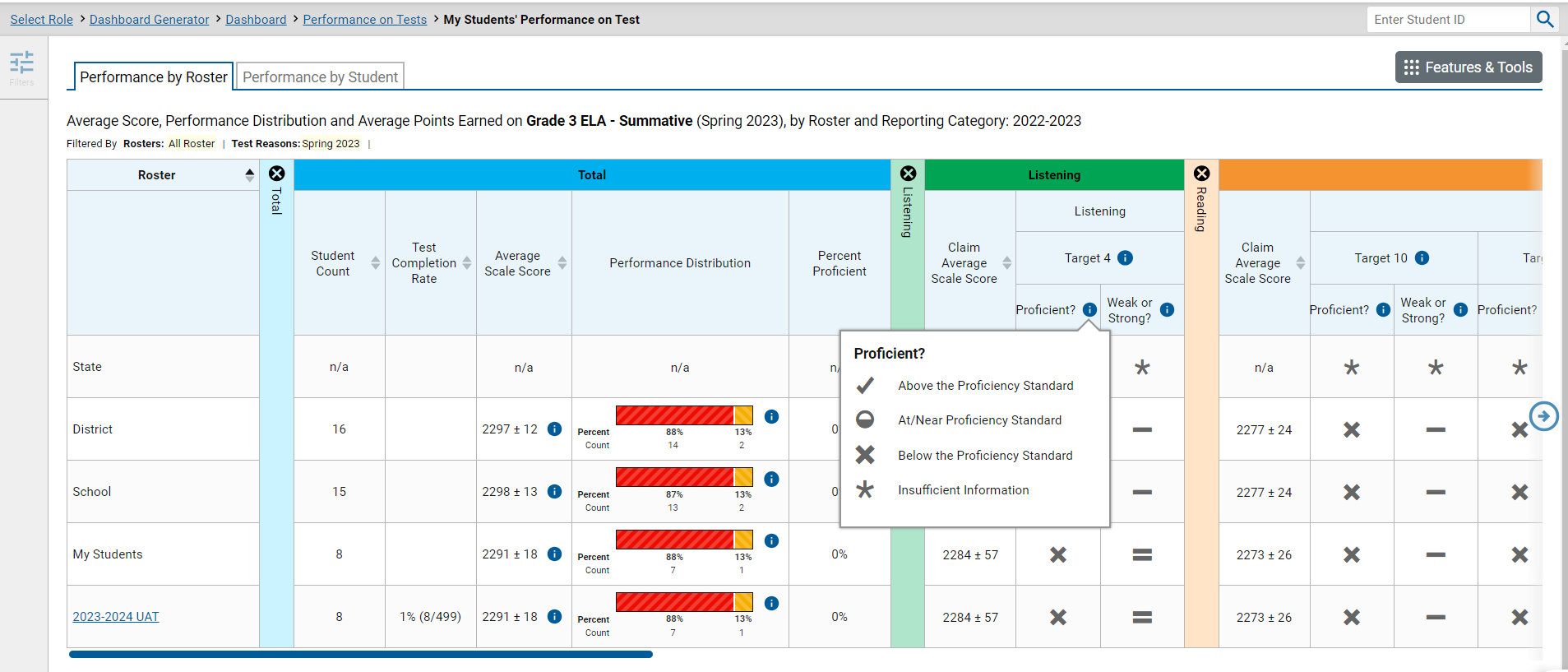 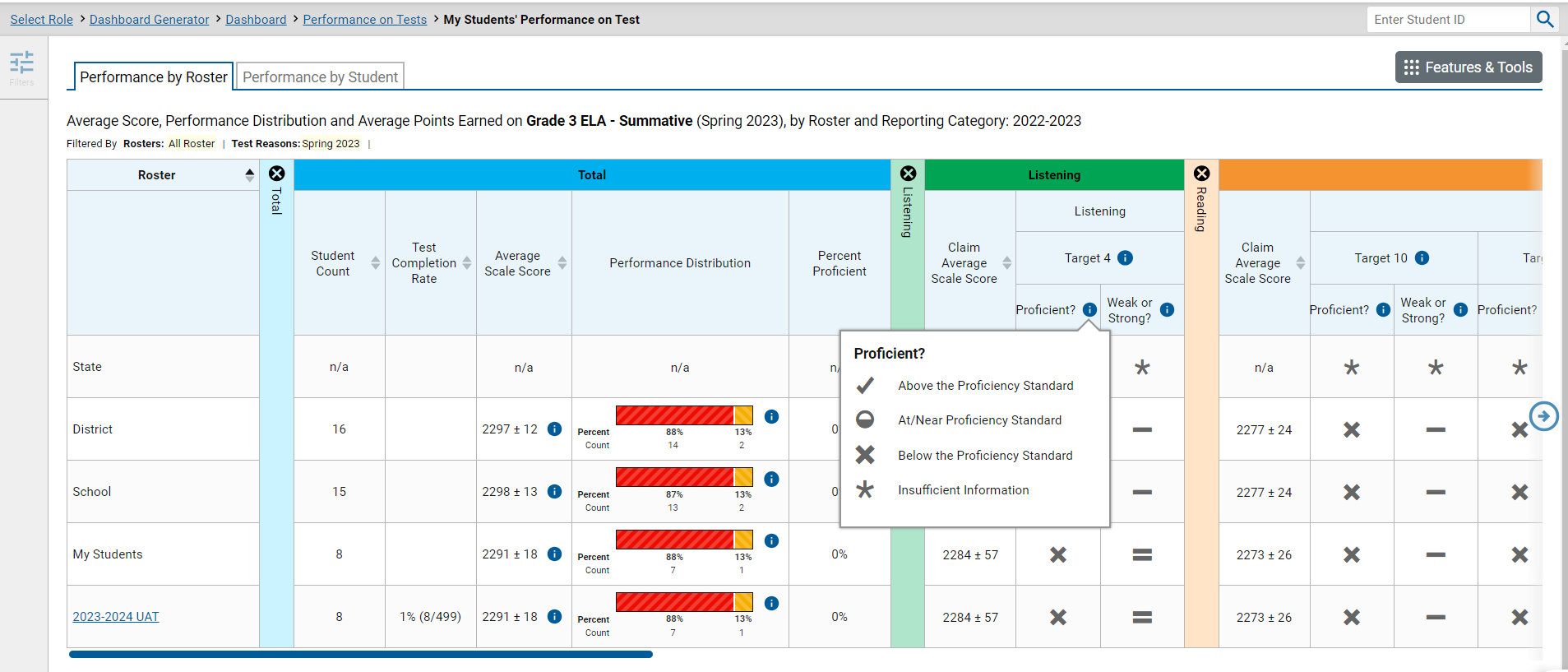 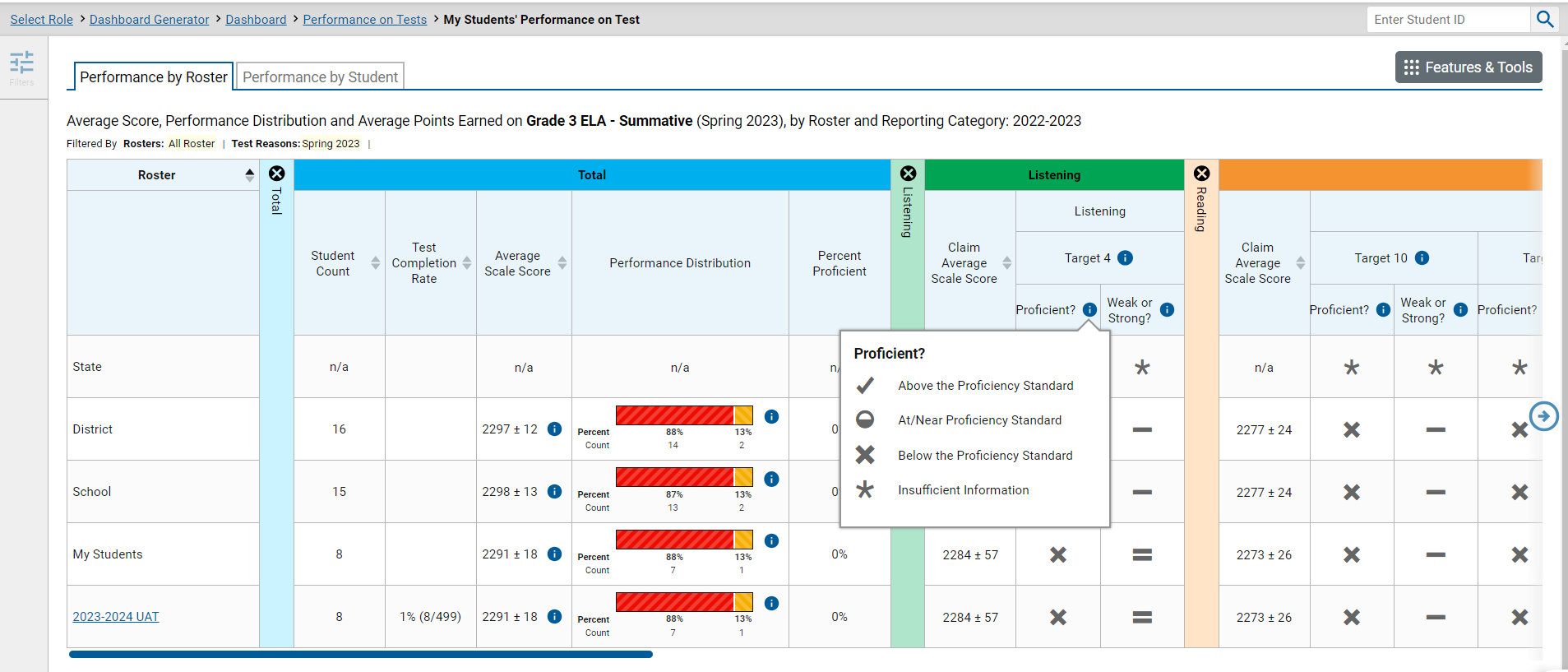 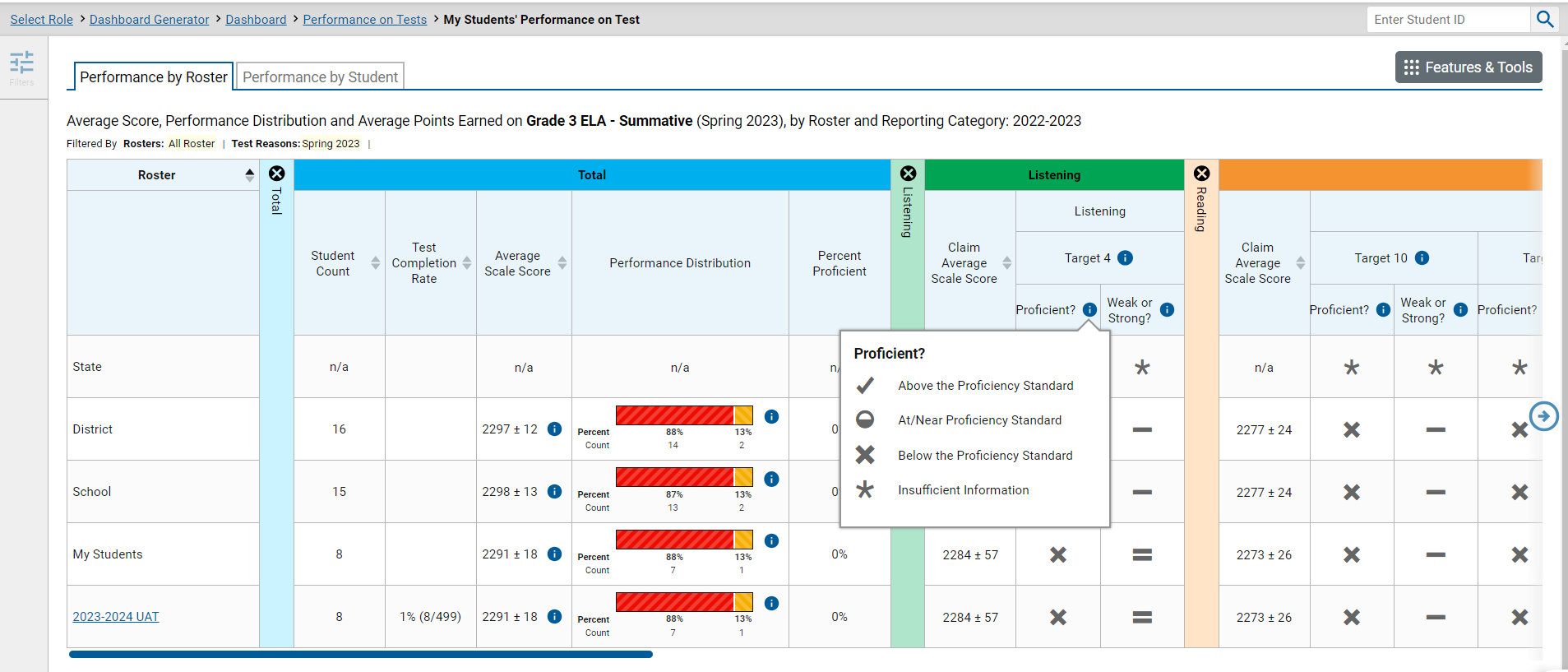 Reporting Category
Standard Cluster
Measure
56
[Speaker Notes: Adaptive tests will generate a “standard measures report,” notable for its target measures and the symbols indicating performance results. This image shows the School Performance on Test report for the Grade 3 ELA Summative. The teacher’s rosters are listed in the column on the left. Aggregate state, district, and school performance levels are listed above the rosters. 

The expandable table contains information organized by Reporting Category, with test results, organized by standard, nested in a hierarchy below. ELA tests typically include two, three, or even four different reporting categories that together make up one test score. Here, you see the Listening and Reading Informational Text categories expanded. Underneath each reporting category, Standard Clusters are listed. Standard Clusters are called targets. Results for each target are reported using two measurement sub-columns: Proficient and Weak or Strong. You may see a column for % Correct, depending on the specific test which is the case for the Writing Dimensions.

Each standard cluster is matched with a “more information” button that displays its description.]
Standard Measurement Columns—Proficient? And Weak or Strong?
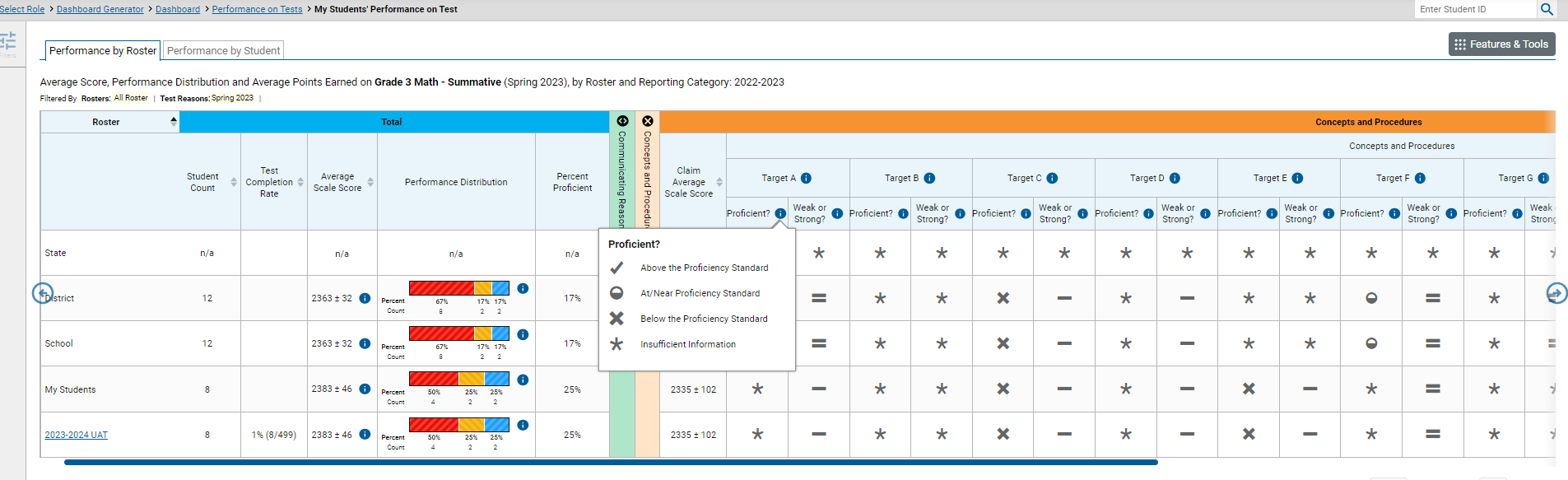 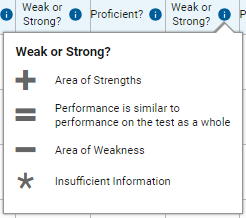 57
[Speaker Notes: The legend for any standard in the cluster describes exactly what students must do to hit the target. The performance indicators under that standard reflect how close the students came to the target, relative to how the student performed on the rest of the test.

The Proficient? column reflects the students’ performance on the standard compared to the cut score that determines proficiency. Students may perform above the standard proficiency cut, they may be at or near the standard, or they may perform below the standard.

In the Weak or Strong Column, the plus (+) sign indicates that this group of students demonstrates strength in this standard; they performed better on items from this standard than they did on the rest of the test. The minus (-) sign indicates that this is an area of growth. The students did not perform as well on items from this standard as they did on the rest of the test. An equal (=) sign indicates that their performance on this standard is like their performance on the rest of the test. An asterisk (*) displays when there is insufficient information to report.]
How to View Standards for Each Item
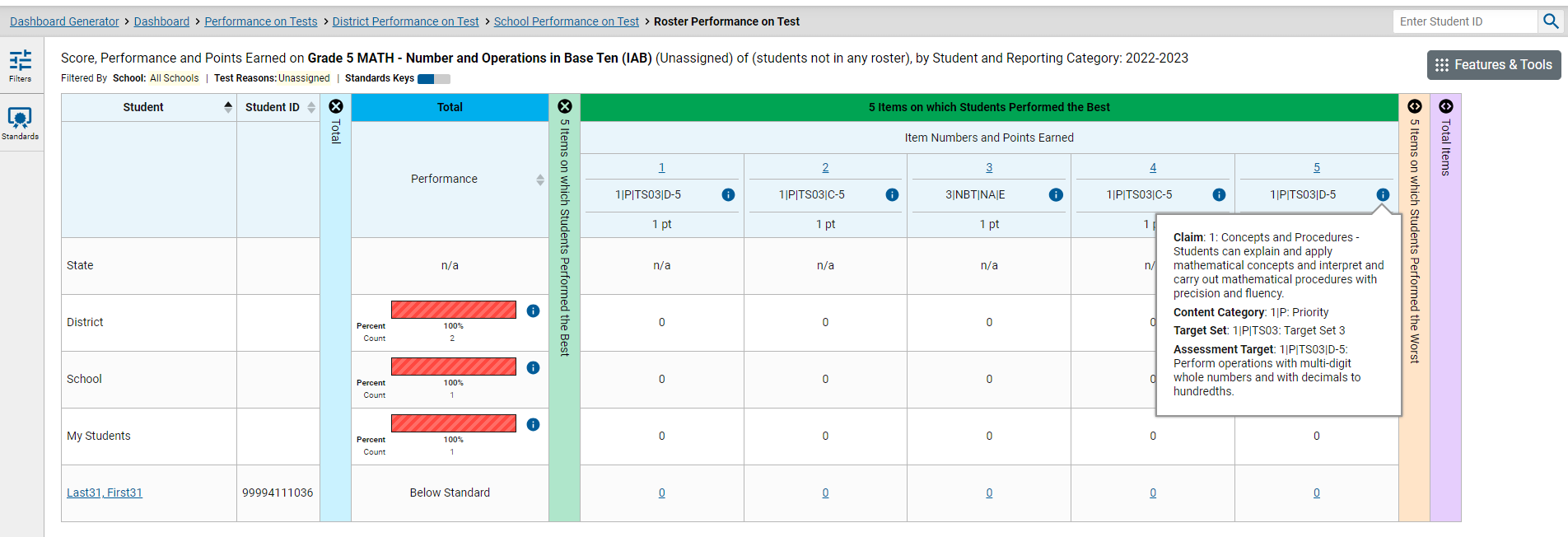 3
1
2
4
58
[Speaker Notes: Here is a Roster Performance on Test report, by student, for students who took the Grade 5 Mathematics Test. The report displays item-level data at the student level, and you can access the items themselves and the student responses to the items.

(1) The first three rows under the section header list the item number, the standard, and the number of possible points. 

(2) In reports with item-level data, you may occasionally see “n/a” instead of a score for an item. It means that the student did not respond to the item, or the item was not included in that form of the test.

(3) In a report displaying item-level data, you can view the standard to which each item is aligned. This allows you to determine immediately what the item measures. To show or hide item standards, click the Standards Keys toggle in the row of filter details below the report table heading. 

(4) The standards display beneath the blue item numbers. Click the more information buttons beside the standard keys to view the legend for each standard.]
Viewing an Item and Student Response
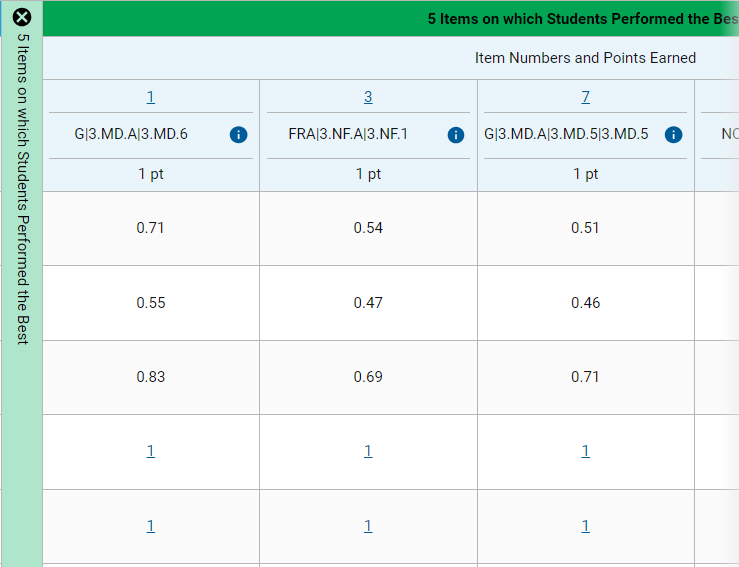 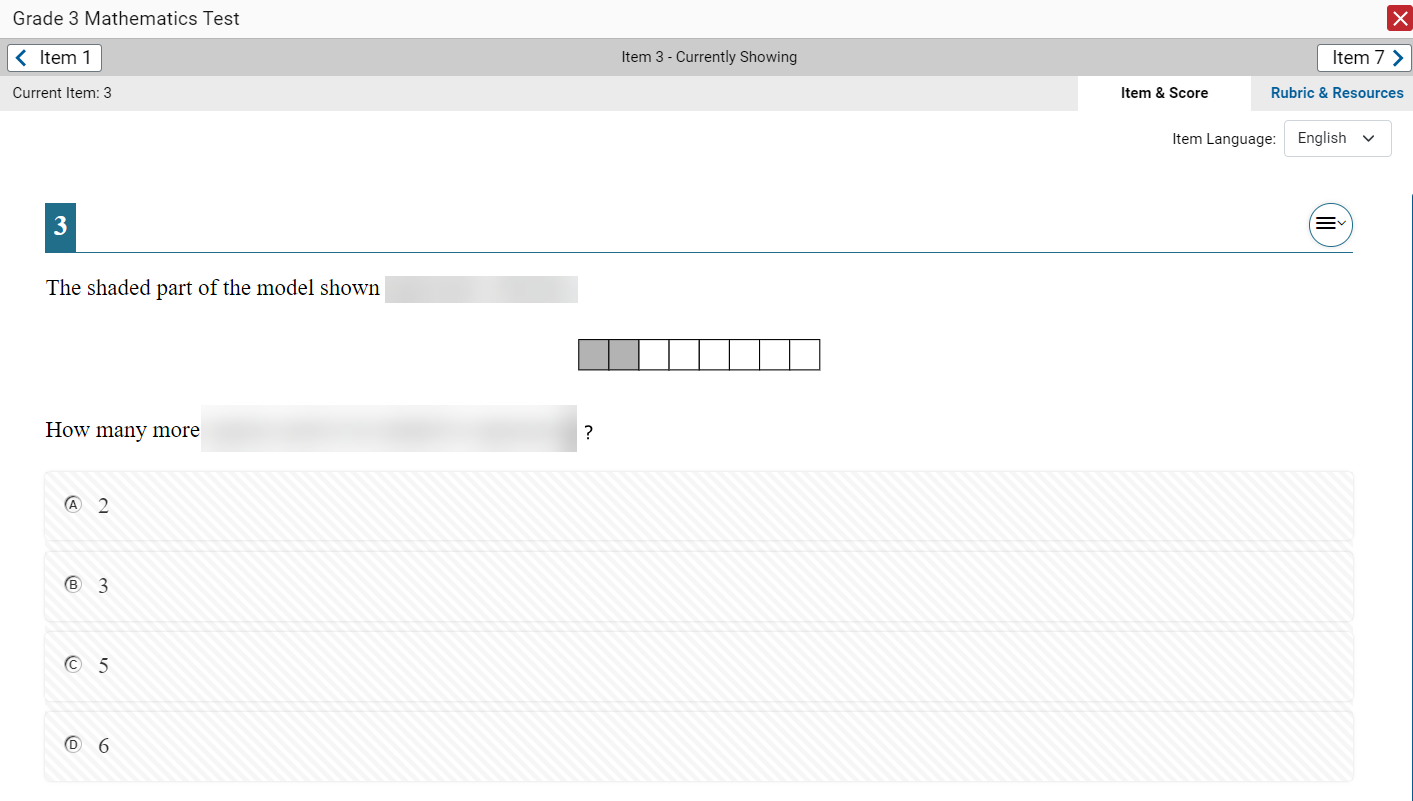 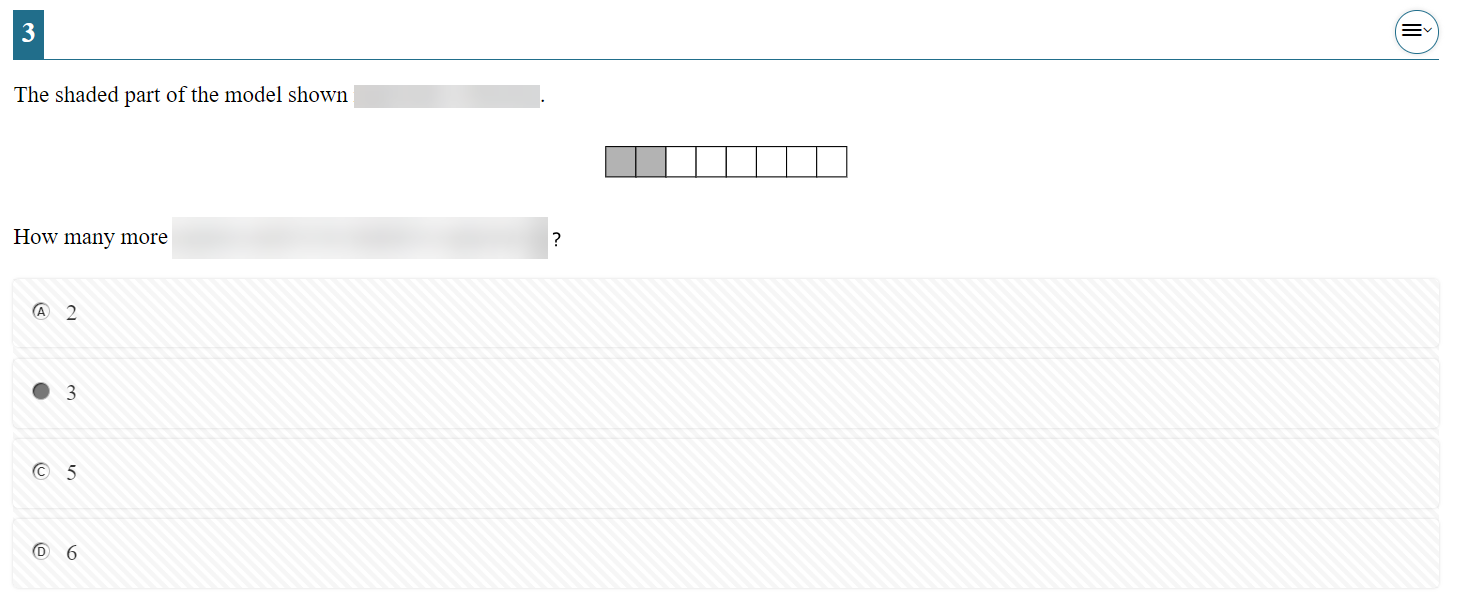 59
[Speaker Notes: To view a test item in a blank, unanswered state, click the item number link in the first row of a report table. The item view window displays the test question as it appeared on the assessment on the Student Testing Site.

To view an item with a student’s response, find that student’s name in the Student column on the left. Then click the blue score link under the numbered item. In this example, we look at item 3 for the second student listed.

The item view window displays the item along with the answer provided by that student.

On the next slide, we will explain the features of an item view window that includes the student’s response.]
Item & Score Tab/Rubric & Resources Tab
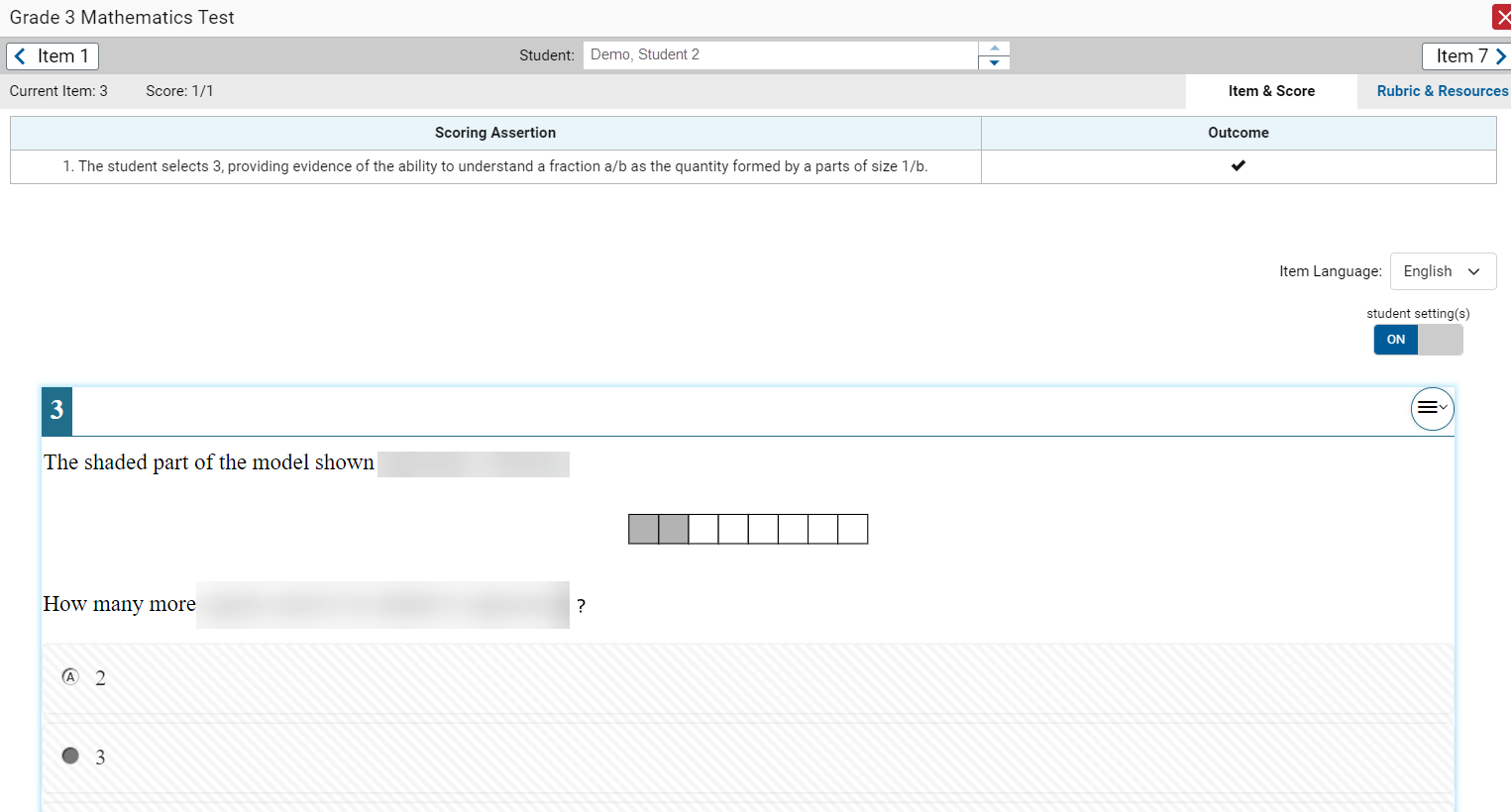 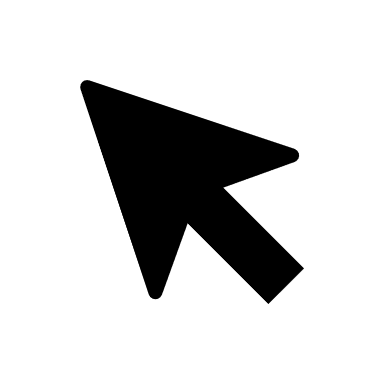 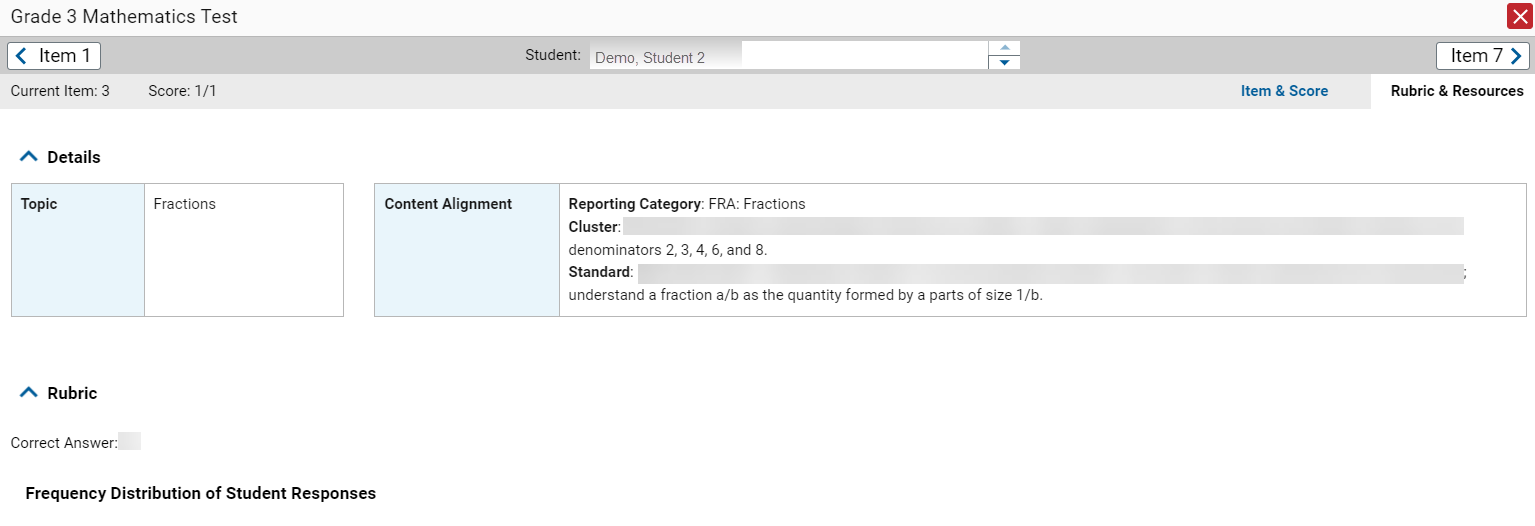 60
[Speaker Notes: You can see the current item number and the score for that item in the gray bar in the banner. The student answered correctly for a score of 1 out of 1 point on item 3. Moving to the right in the gray bar, you see two tabs, Item & Score and Rubric & Resources. You can toggle between these tabs to display associated content. The Item & Score tab is open in the upper-left image, and the Rubric & Resources tab is open in the lower-right image. Underneath the gray banners, the scoring assertions are displayed with their outcomes.

In the Scoring Assertion column in the middle of the image, each assertion states exactly what the student must do to earn points. The Outcome column shows a checkmark for a correct answer, or an X for each incorrect answer. This item has a single scoring assertion. 

Below, the test item is displayed along with the student’s response. Reviewing a student’s response may provide clues to the student’s thinking.

As indicated with the black arrow, you can show or hide a student’s visual settings, like large fonts, different color contrasts, or Spanish language, on a per-item basis. To do so, click the toggle above the item on the right side.

The Rubric & Resources tab has the same banner features and is divided into multiple sections, which may include Details, Resources, Rubric, and Frequency Distribution of Student Responses. The sections are expanded and collapsed using the expansion arrows. The information included in each section varies, depending on the test item.

The Topic lists the skill area to which the item belongs. The Content Alignment section describes, in detail, the academic or learning standard to which the item is aligned.

The Rubric displays the criteria used to score the item. A simple correct answer may be listed, or this section may include a score breakdown, a human-readable rubric, or an exemplar, which provides an example of a response for each point value. 

Frequency Distribution of Student Responses provides a breakdown of how many students earned each possible point value available for the item.]
Writing Dimensions
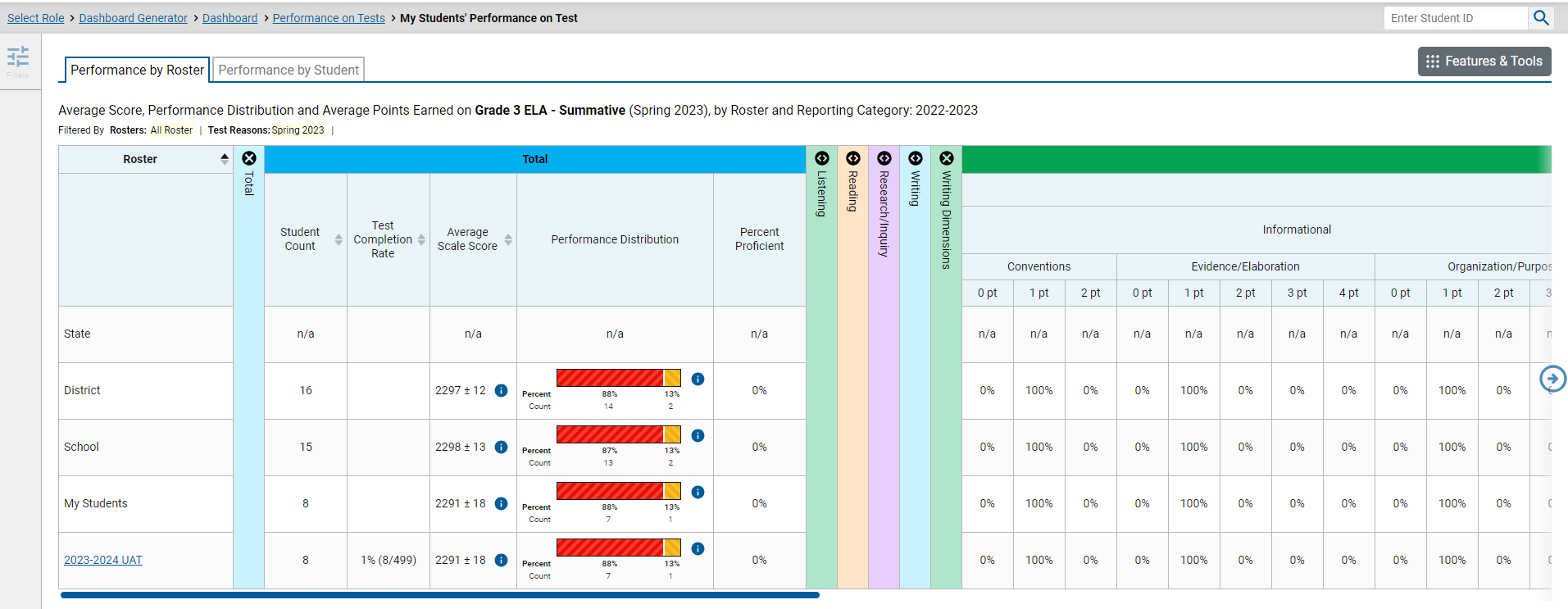 61
[Speaker Notes: The Writing Dimensions section appears for aggregate reports of assessments that include an essay component. 
The columns within the Writing Dimensions category are nested with the types of essays under the Essay header and Writing Dimensions (such as  Informational, Literary, Argumentative, Explanatory, Narrative, Opinion) applicable to that type of essay below. Each dimension sub-column is split into additional sub-columns based on the possible points students can earn in that dimension. These point columns show the percentage of students in a roster who earned each point value in each dimension.]
Writing Dimensions—High and Low Point Values
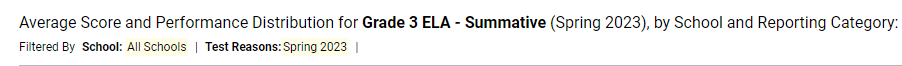 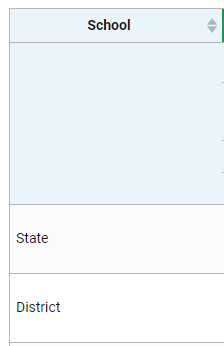 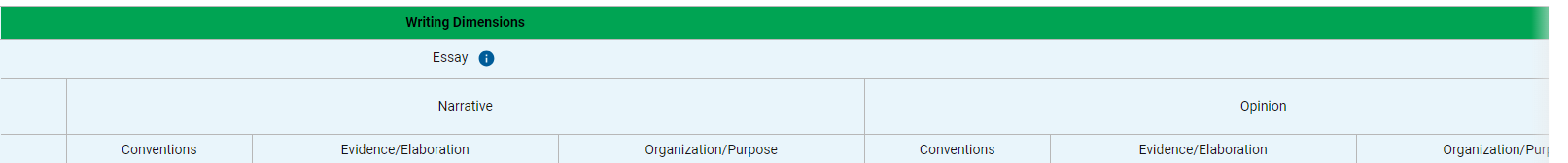 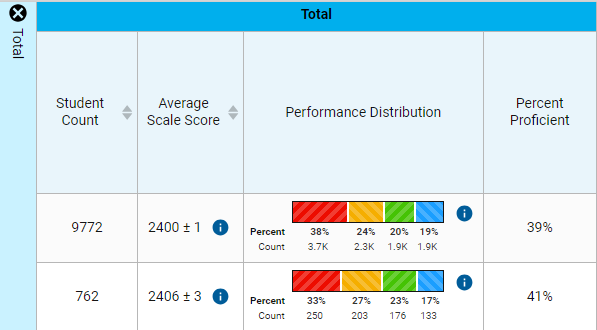 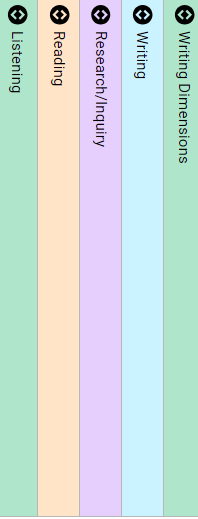 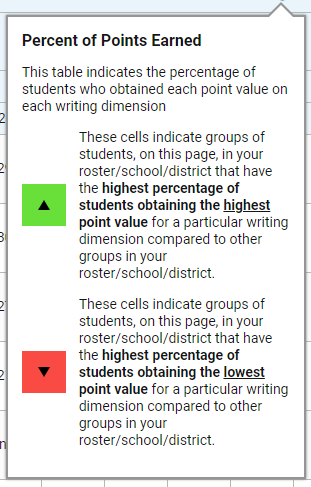 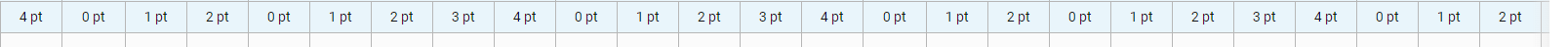 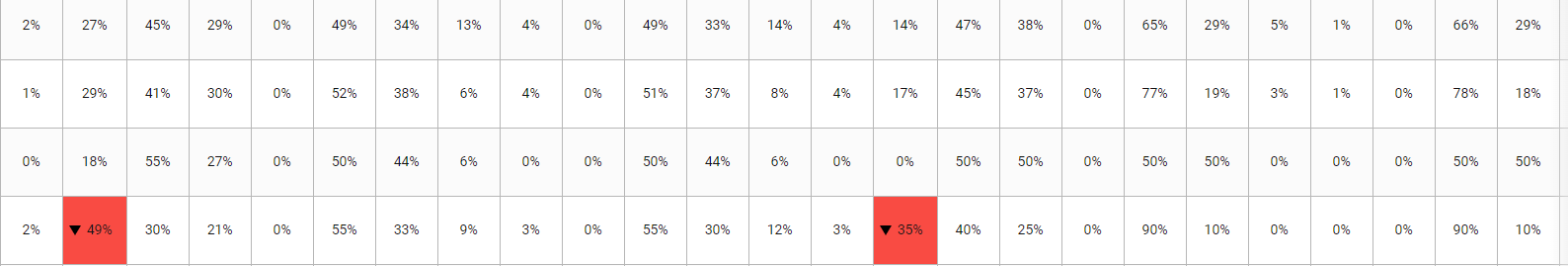 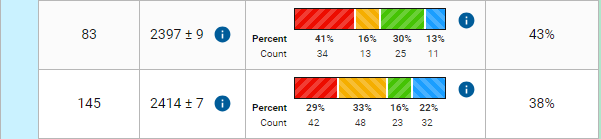 School 1
School 2
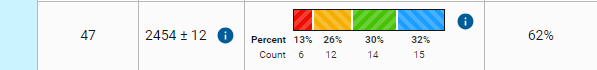 School 3
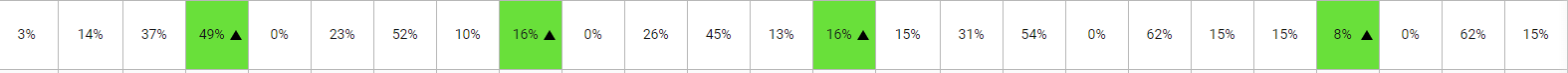 62
[Speaker Notes: To help you analyze your students’ performance in the different dimensions, certain cells are highlighted green or red. The cell with the highest percentage of students earning the highest point value for a dimension is shaded green and displays an up arrow in the cell. These students performed well in that dimension as compared with other students. The cell with the highest percentage of students earning the lowest point value for a dimension is shaded red and displays a down arrow. These students performed comparatively poorly.

For example, you can quickly see that there are  teacher’s students in School 2 that are scoring low in Conventions. The red shading serves as a red flag. The goal is to help users identify a pattern where students are not doing so well. These markers allow users to detect a pattern. And even if there is no pattern, it allows the user to focus on areas that need remediation and to figure out what is working well and can be shared across classes. 

You can also see that there are students in School 3 that are scoring high in Organization/Purpose. The green shading indicates consistent, strong performance. The teacher can determine what is working well and can be shared across classes.]
Access the Cross-Sectional Report
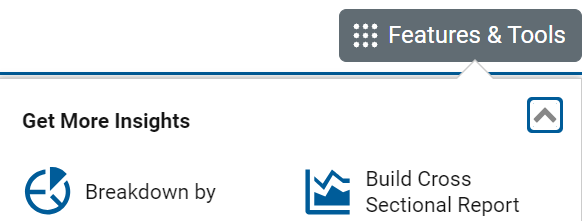 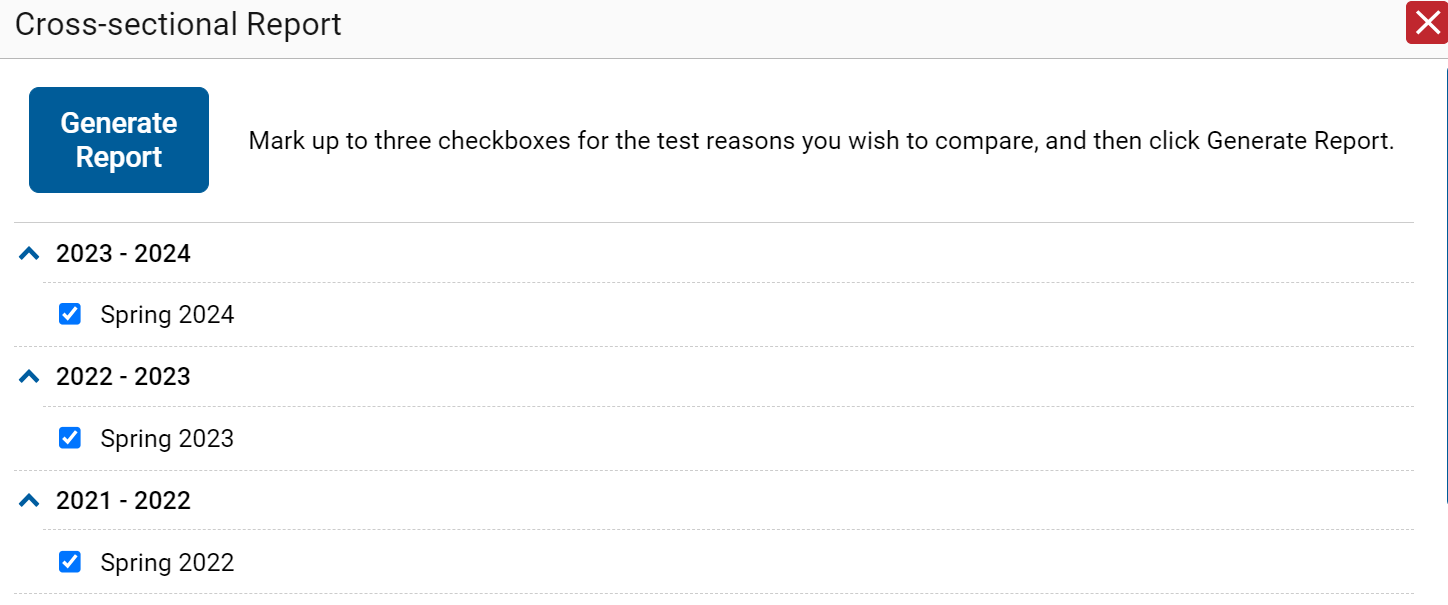 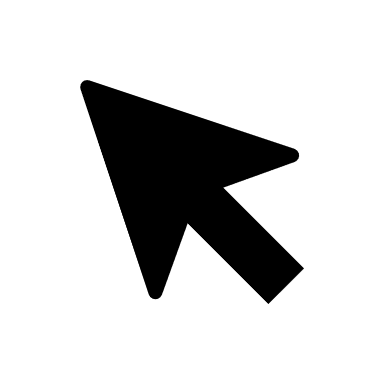 63
[Speaker Notes: When a Cross-Sectional report is available, the button displays in the Features & Tools menu. Click it to open the report options, as shown here. Select up to three test reasons you wish to compare. Click Generate Report. Click the toggle to switch between Score and performance data highlighted in the first Overall graph. Hover over the data points in a line graph or the sections in a bar to get more information.]
Cross Sectional Reports for School- and District-Level Users
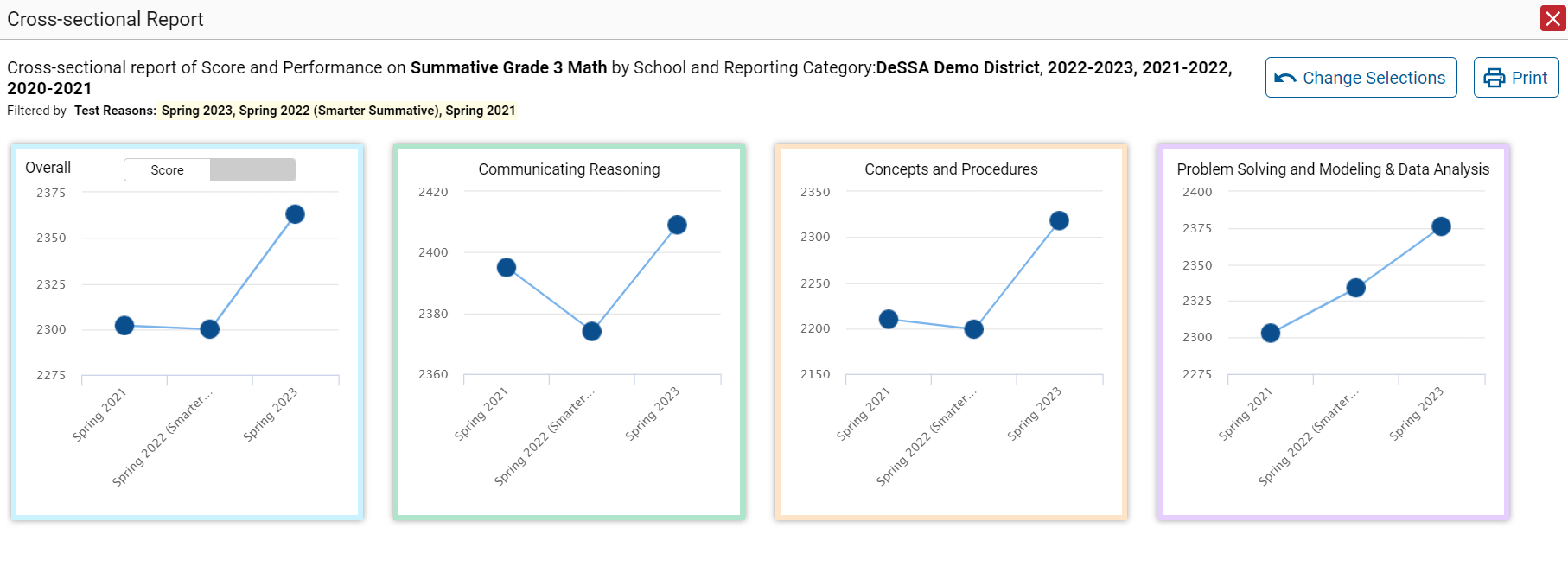 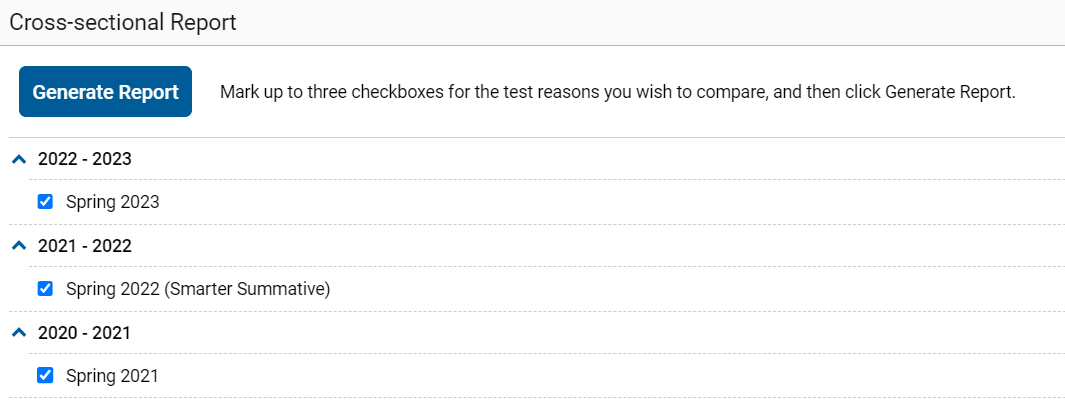 64
[Speaker Notes: When the Cross-Sectional Report is available, school- and district-level users can view a school or district’s performance, for a test family across multiple test reasons. This report helps you understand how the institution’s performance has improved or declined across student populations. Unlike the Longitudinal Report, the Cross-Sectional Report does not track a particular set of students. The set of students may vary across test reasons, depending on which ones were enrolled and took the tests at the time. A school-level user can view a report for their school. A district-level user can view a report for their district or any school within it.]
View Overall Performance in Tabular Form
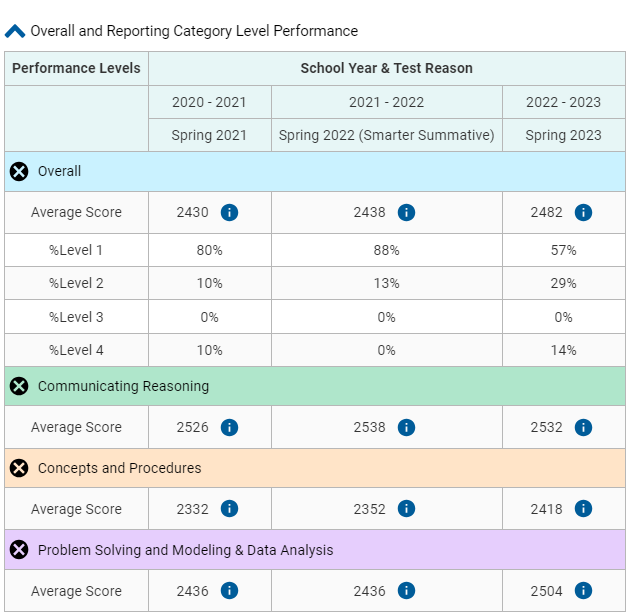 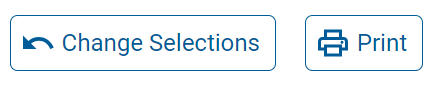 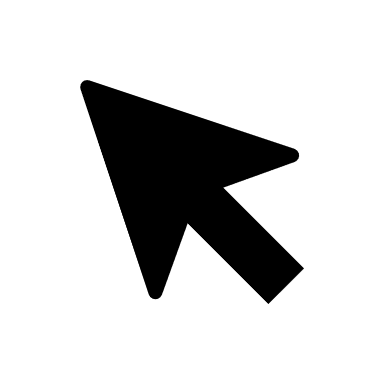 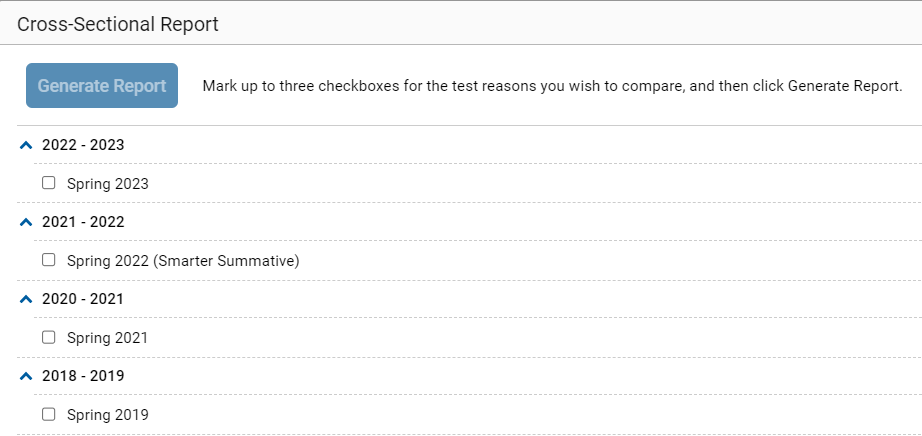 65
[Speaker Notes: The first table underneath the graphs presents the same information in tabular form. You can compare the school years side-by-side, by score and performance level. You can expand or collapse the data under the color-coded headings.

You can change the year selections by clicking the Change Selections button at the top-right corner of the report. A Print button is also available.]
View Overall Performance by Standard
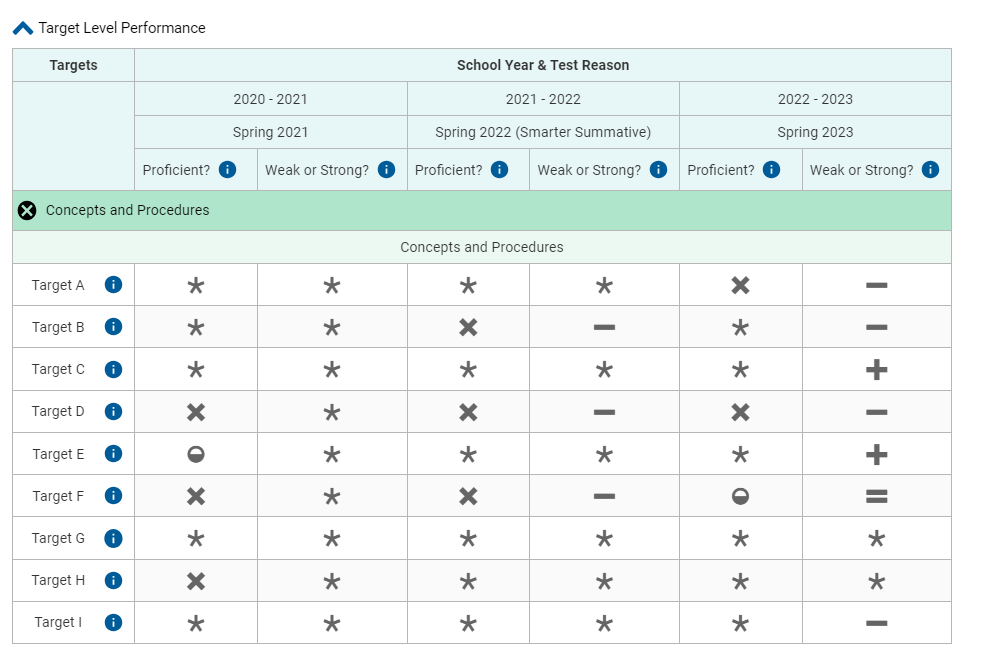 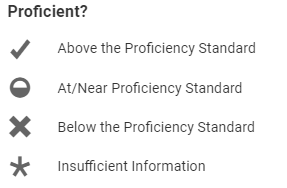 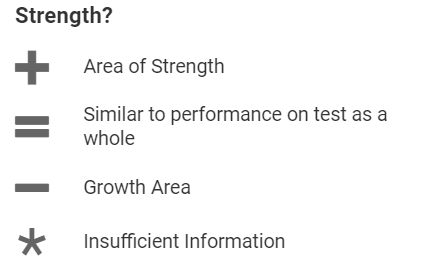 66
[Speaker Notes: The second table below the graphs breaks down performance by standard. Again, you see the three school year administrations side-by-side, with the standards identified under the color-coded reporting categories. The standard measures typically include Proficient? And Strength? You see the legends displayed at the right. This helps you understand at a glance how the school (or district) is improving or declining in each area.]
Tests to Score—Dashboard
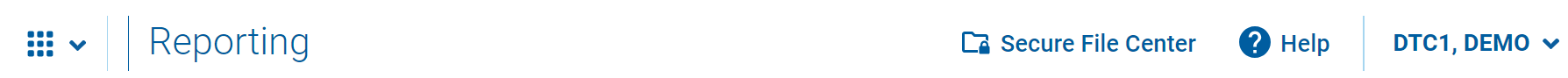 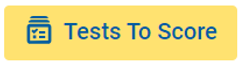 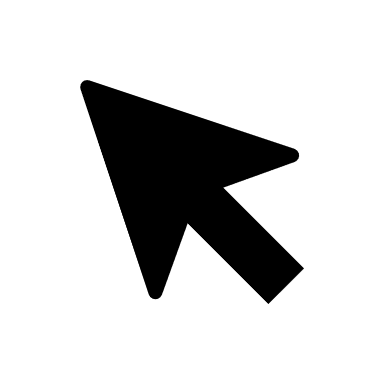 Tests to Score Process = Scoring + Submitting the Scores
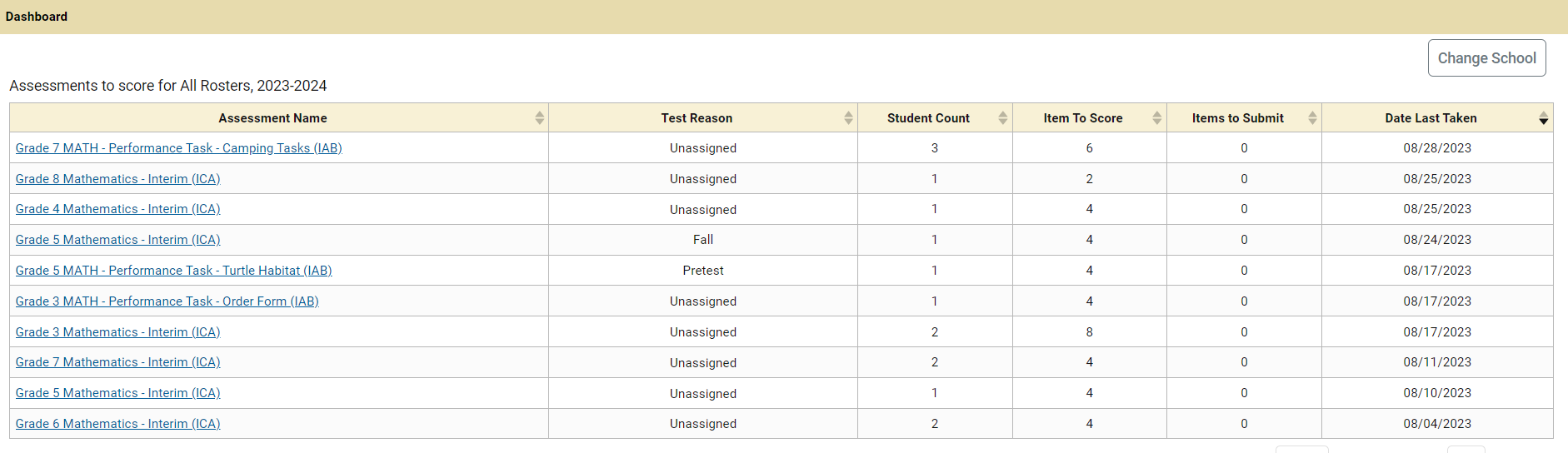 67
[Speaker Notes: The Reporting system allows users to handscore unscored interim test items. It also allows modification of some automated scores suggested by the machine-scoring system. If a test contains unscored items, its performance data are excluded from your Dashboard and Assessment Reports until you or another user with scoring permissions enters scores for all the unscored items in at least one opportunity of that test.

When you have tests awaiting item scoring, click the Tests to Score notification that appears in the banner. The process consists of two steps: scoring the unscored items and then submitting them so that they can be officially recorded.

The Dashboard opens with a list of tests with unscored items. Click the name of the test you wish to score.]
Test Scoring Page and Scoring Window
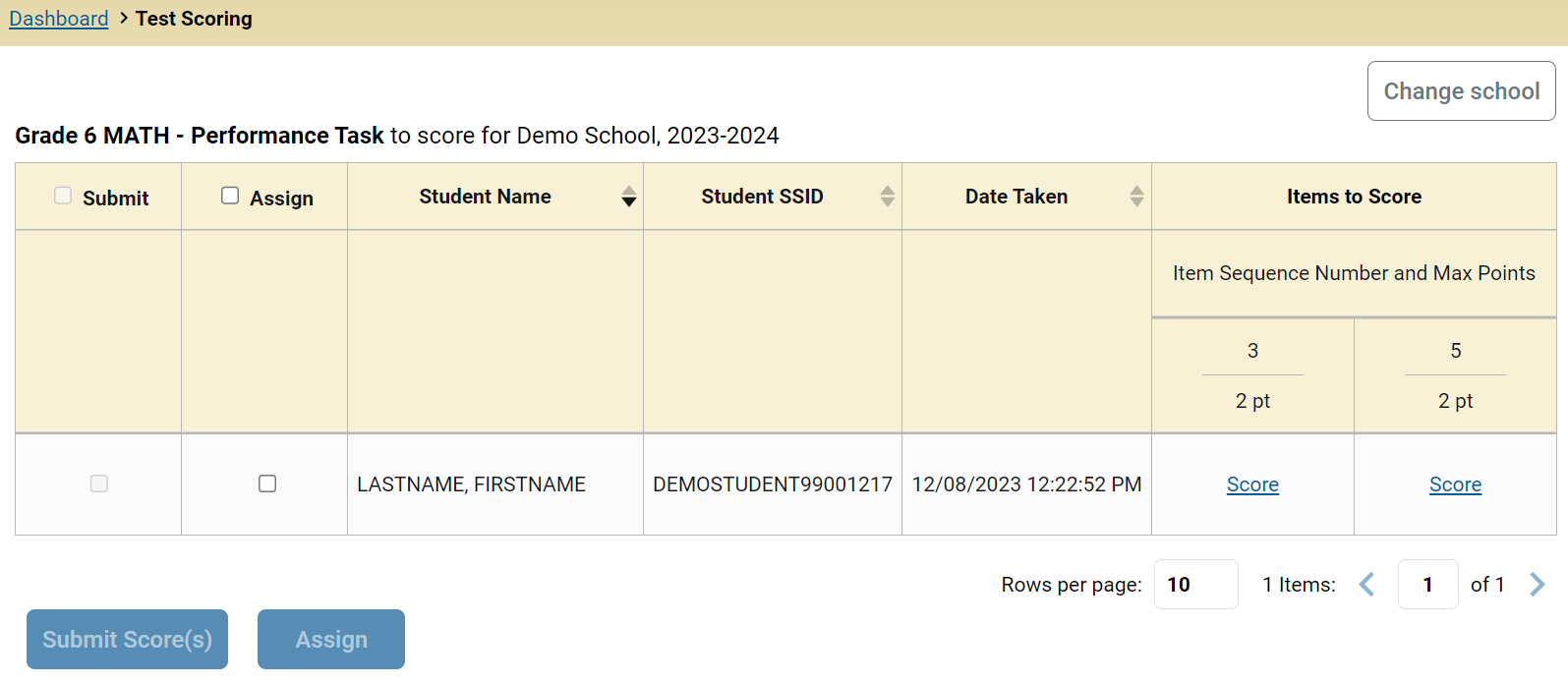 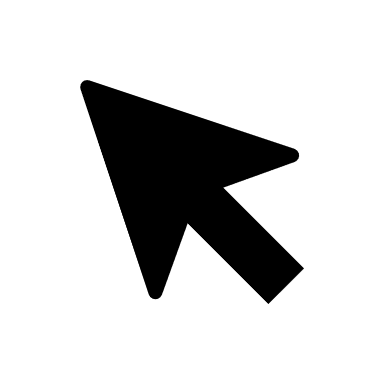 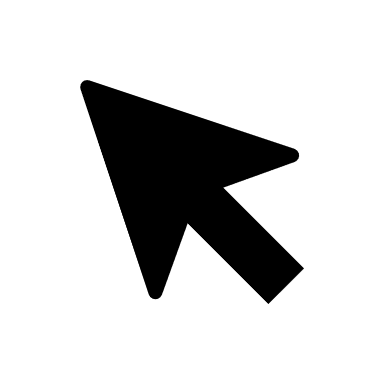 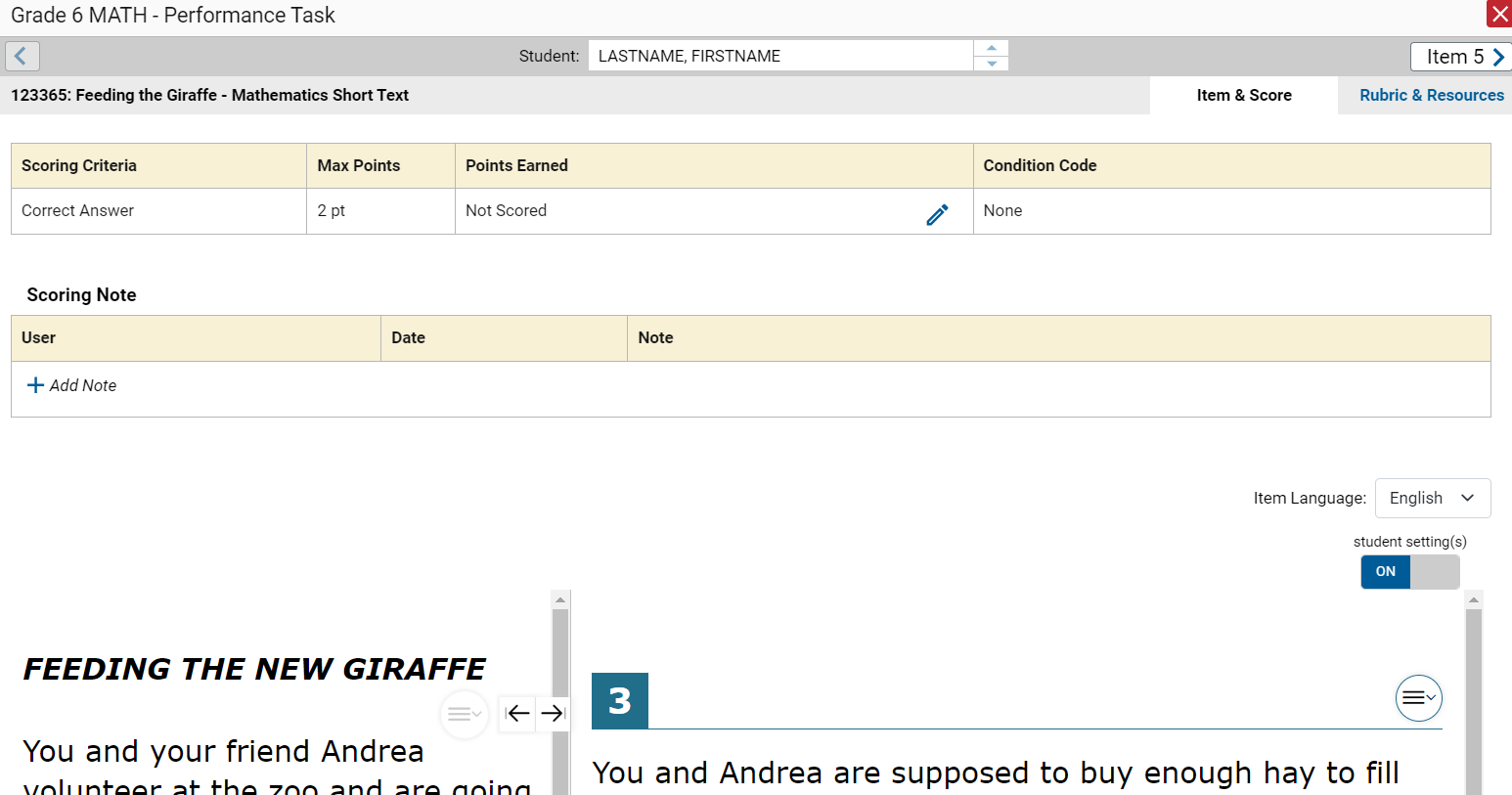 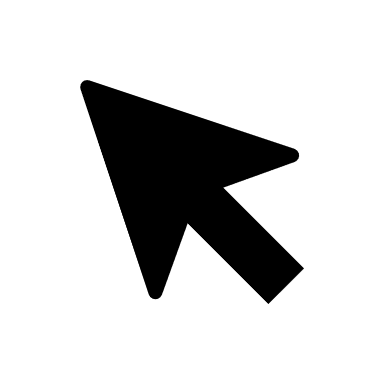 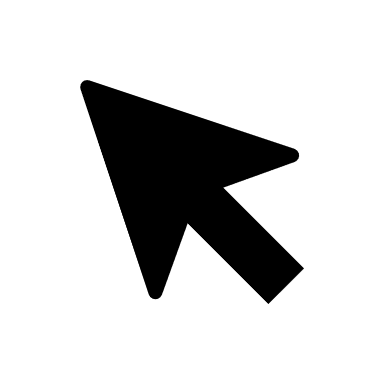 68
[Speaker Notes: The Test Scoring window now displays a list of students and items awaiting scoring for the selected test. Items 3 and 5 need to be scored. The Submit Scores button will remain grayed out until all the unscored items have been scored.

To enter scores for an item, click the Score link. The scoring window opens to the Item & Score tab. You can toggle to the Rubric & Resources tab to review the item’s scoring rubric and any other available resources for help in scoring the item. 

Click the edit icon (looks like a pencil) in the Scoring Criteria table to score the item.]
Scoring Window (cont.)
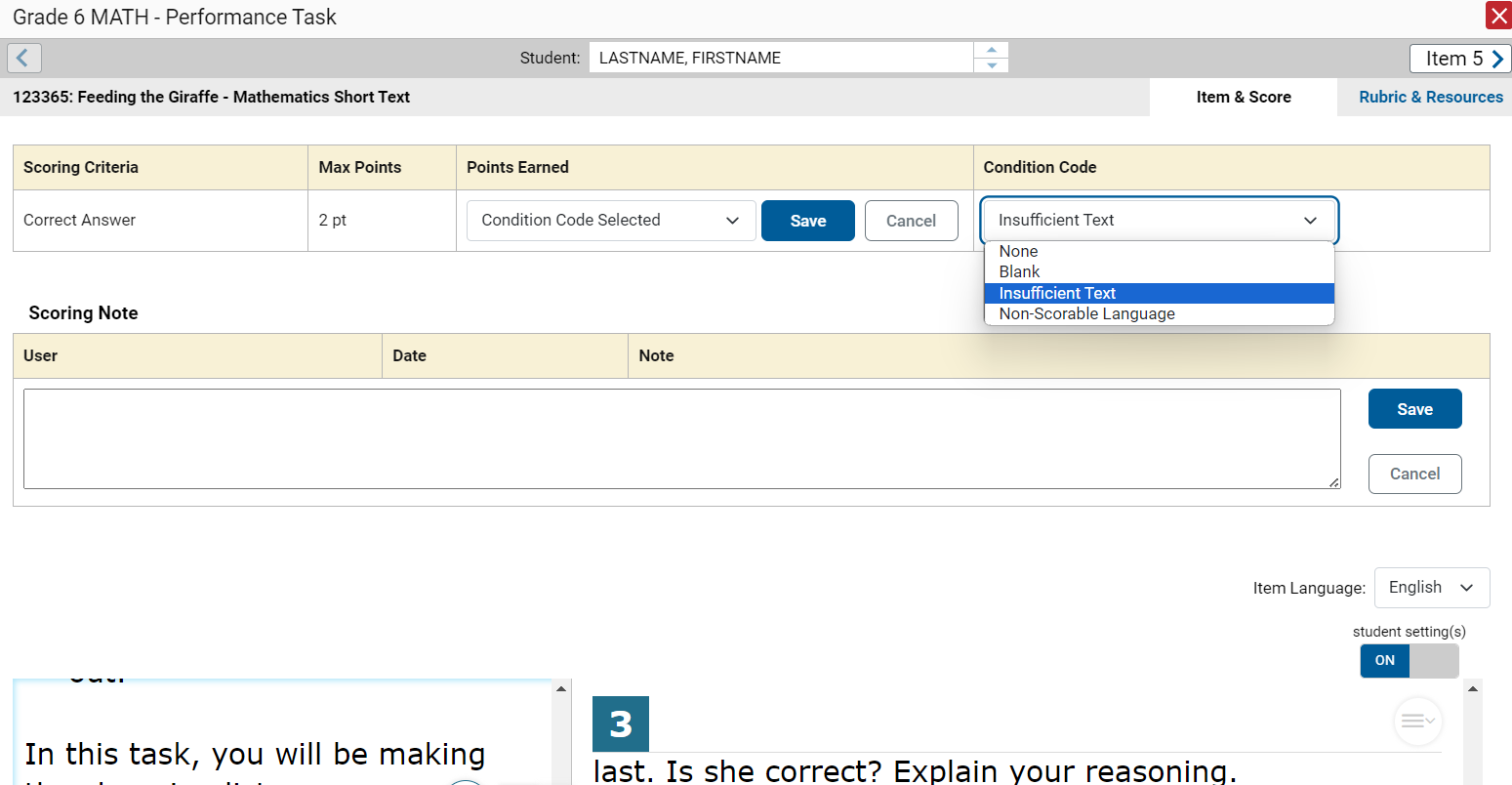 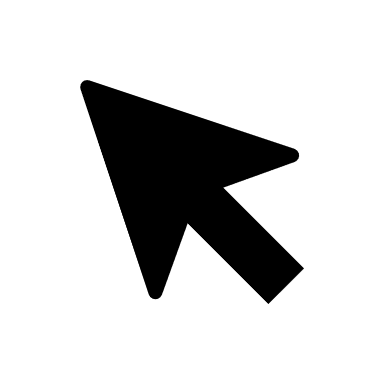 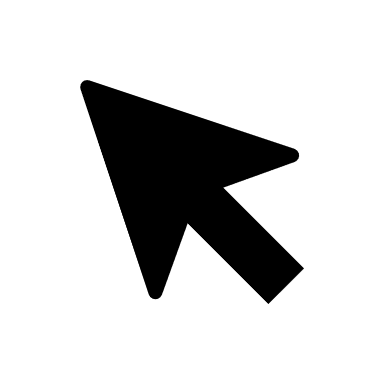 69
[Speaker Notes: When you click the pencil icon, the scoring criteria table adjusts to display a drop-down menu for adding Points Earned, and a drop-down menu for selecting a Condition Code if the student response is un-scorable. Below those fields is a Scoring Note box, allowing you to enter comments regarding the student response and why it was scored the way it was. Scroll down to read the student response to the item. 

After entering data in the Scoring Criteria and Scoring Note sections, click Save in both places.

To advance to the next item needing a score, click the advance arrow (next item) in the banner to the right of the student's name, in the upper-right corner.

Please note: The 2023–2024 Reporting System User Guide includes a description of the condition codes as an appendix.]
Submit the Scores
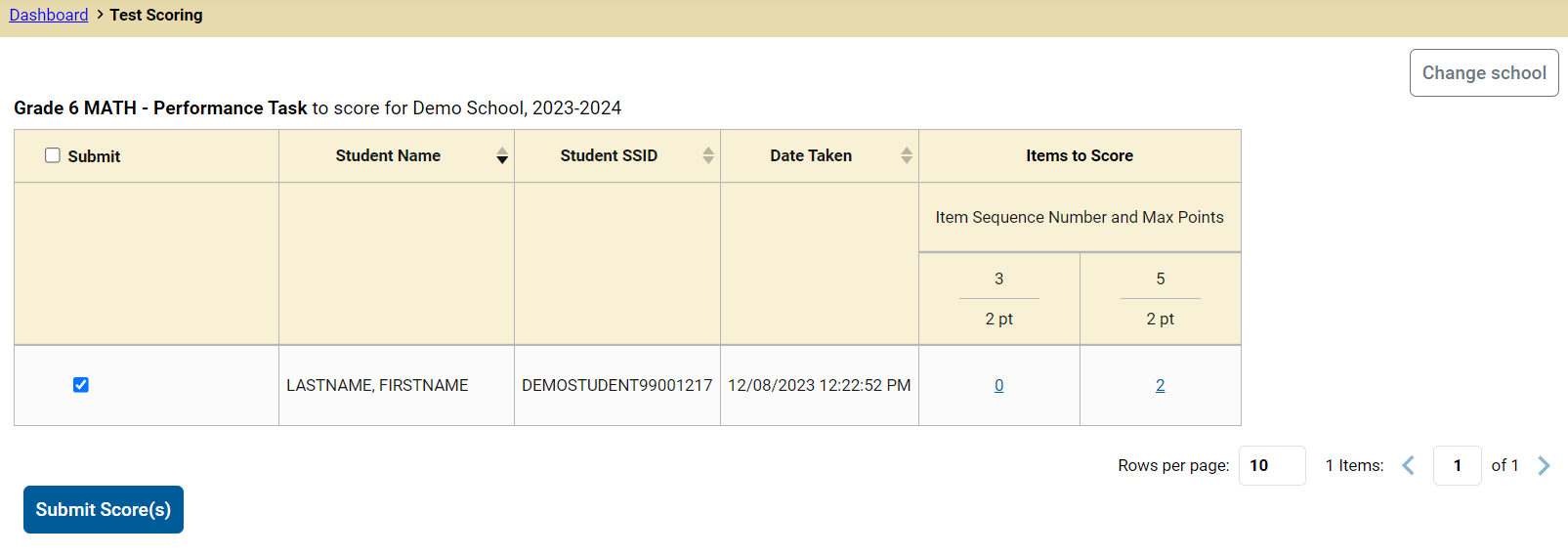 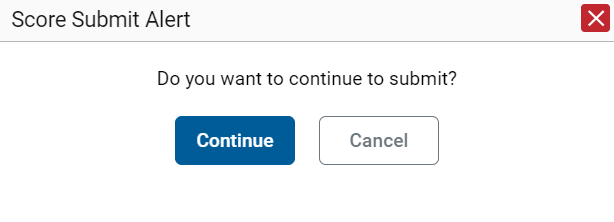 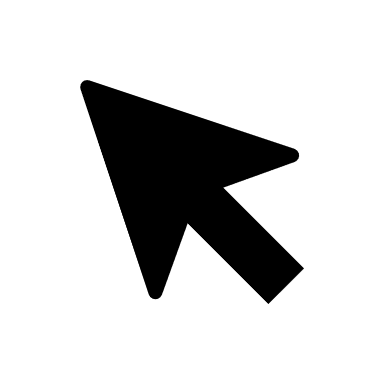 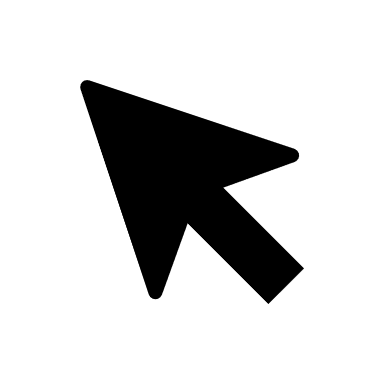 70
[Speaker Notes: When scoring for all items has been completed, the Test Scoring page will display the points assigned to each item. 
Check the box to the left of the student's name and then click the Submit Scores button to send the scores to officially submit the scores.

The Score Submit Alert window will appear. Click Continue to confirm. The selected items will be submitted for processing and reporting and removed from the table.]
Handscoring Resources: TIDE General Resources
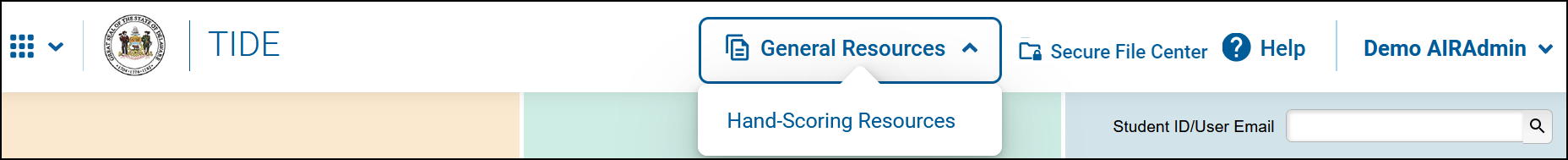 71
[Speaker Notes: Handscoring resources for items can also be accessed through General Resources in TIDE. You can export PDF files that include the training materials and exemplars for each of the handscored or AI scored items. AI scored items do not need to be scored by teachers but may need to be modified by teachers. 

To download Hand-Scoring resources needed for the Smarter Balanced interims, click the General Resources drop-down list in the banner. 

Please note than Hand-Scoring resources are only available for the ELA and math interim assessments.]
Modify Scores
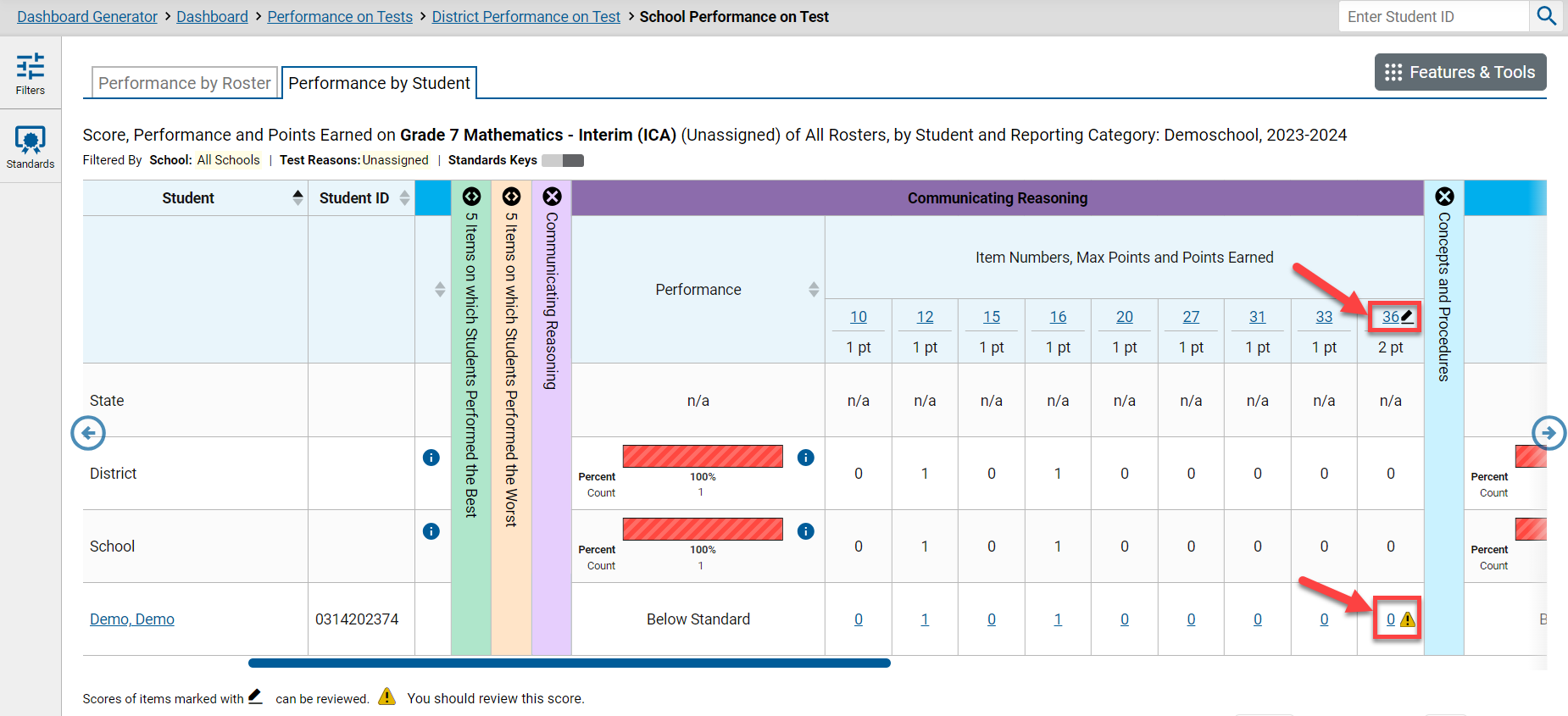 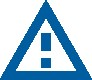 72
[Speaker Notes: Users can modify scores for some items. Reports display a pencil icon in the column headers for each item with editable scores. If a machine-suggested score has a low-confidence level, a warning triangle appears next to the score number. It is highly recommended that teachers review items flagged with this icon.  

Click the item score link in the student’s row of the report. The Item View window opens in the Item & Score tab.]
Access the Points Earned
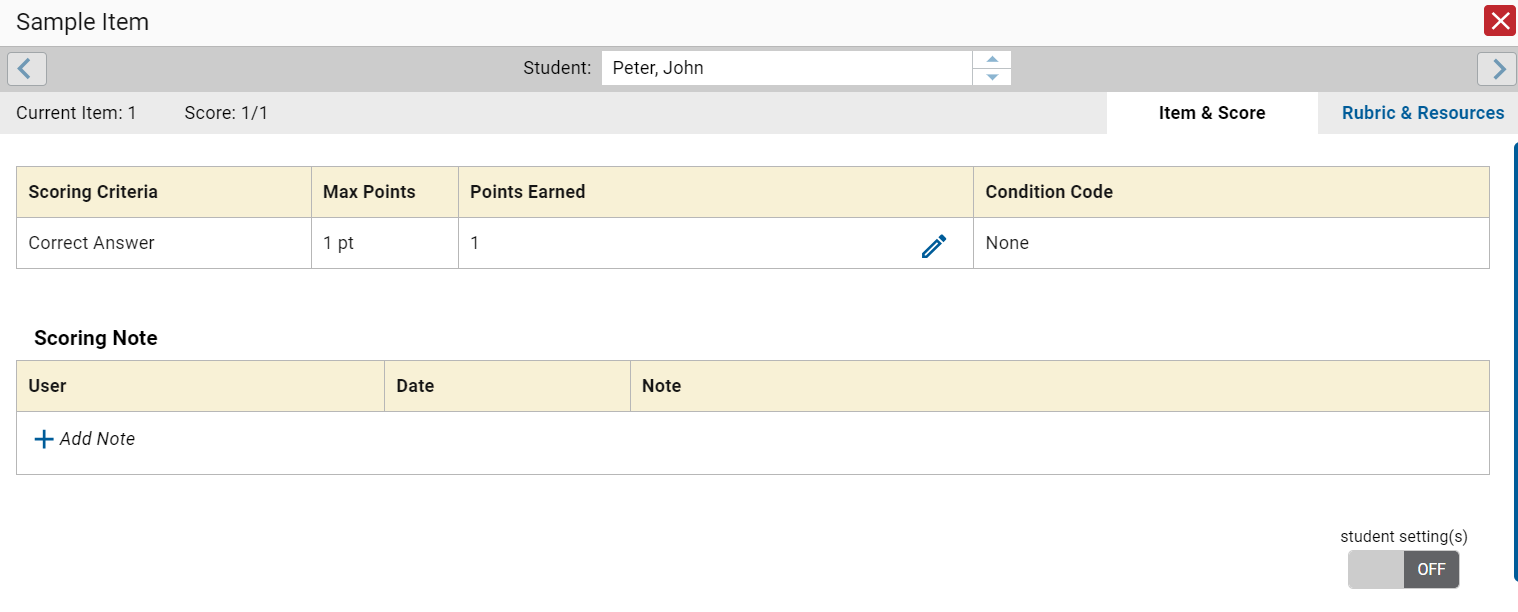 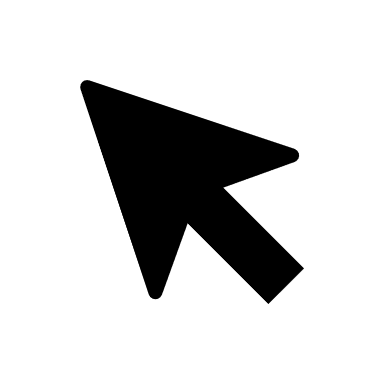 73
[Speaker Notes: On the Item & Score tab review the student’s entered response and click the pencil icon in the Scoring Criteria table at the top of the window. The Points Earned and Condition Code columns become editable.]
Enter New Score/Condition Code
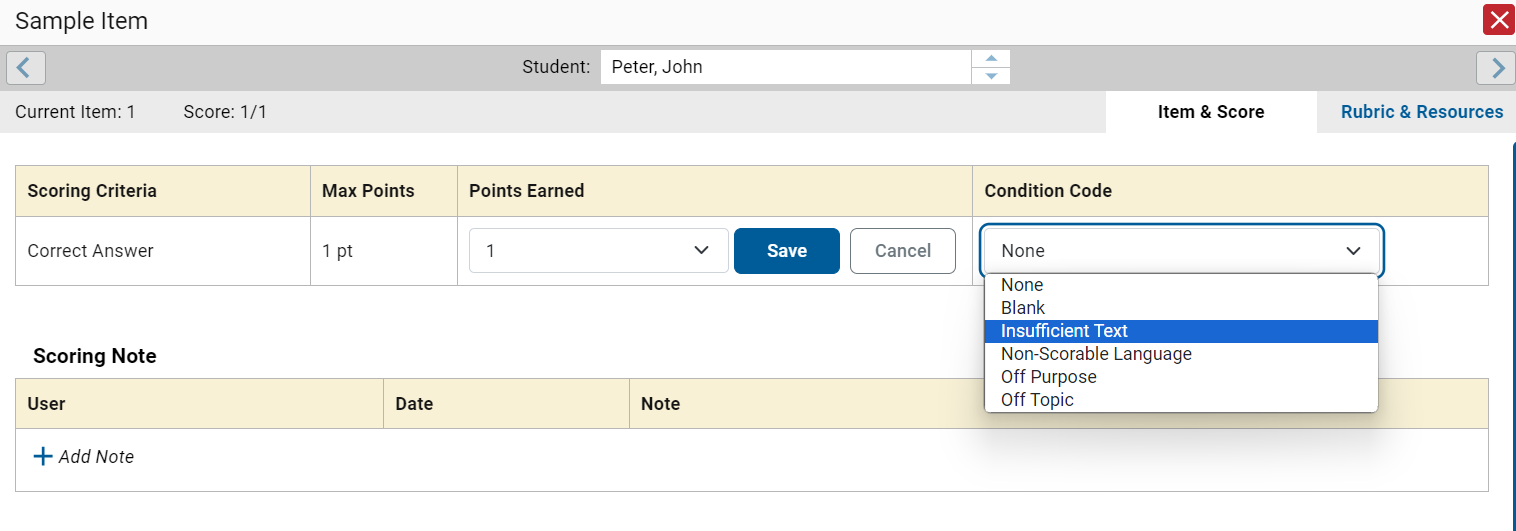 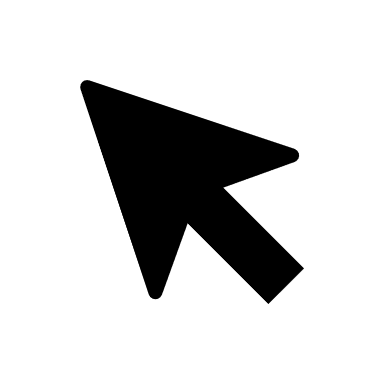 74
[Speaker Notes: Do one of the following:

To enter a score for the response, select a numerical score from the Points Earned drop-down list.
To assign a condition code to the response, select one from the Condition Code drop-down list. 

If you wish to provide an explanation for why you chose the given score or condition code, click Add Note in the Scoring Note section, then enter your comment and click Save.]
Condition Codes
75
[Speaker Notes: Here is a sample list of condition codes that you may see in your drop-down menus. As you can see from the table, some of the condition codes are assigned by machine and other condition codes are assigned by a human. When a condition code of Non-Specific or Uninterpretable Language has been assigned by machine, it is highly recommended that you review items.]
Change Reporting Time Period
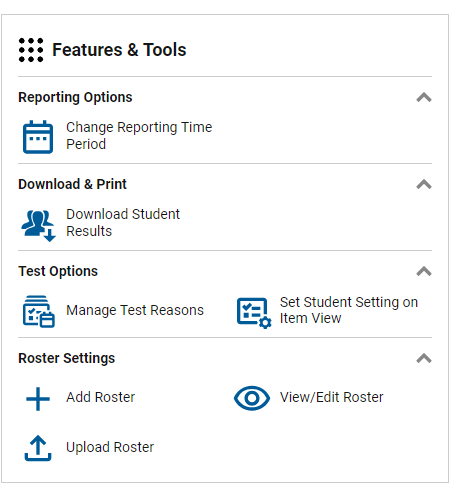 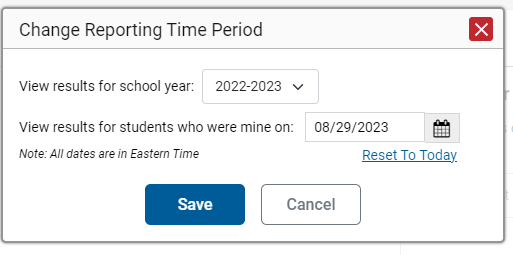 76
[Speaker Notes: The Change Reporting Time Period option under Features & Tools allows you to view test results from a previous point in time, for your current students and/or for your former students. 
When you want to view previous test results for your current students, select the school year from the drop-down menu in the schoolyear field. Leave the calendar tool set to the current date.
When you want to view test results from students you had in the past, select a school year from the menu in the schoolyear field AND use the calendar tool to set a date on which you know these former students were assigned to you. For example, a day in the month of May of that school year, after testing has begun.

When you click Save for either of the two options, your reports will reflect data according to those settings. When you log out of the system, the reporting time period defaults back to the current school year.]
Test Reasons
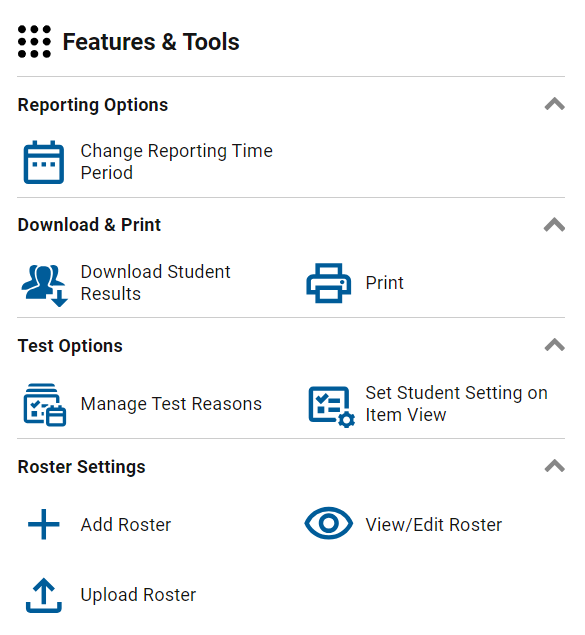 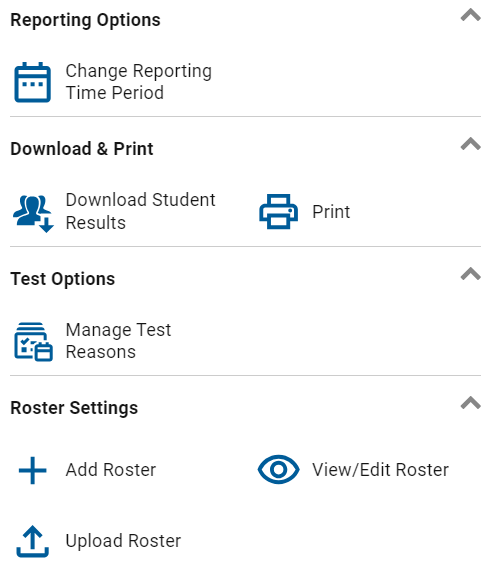 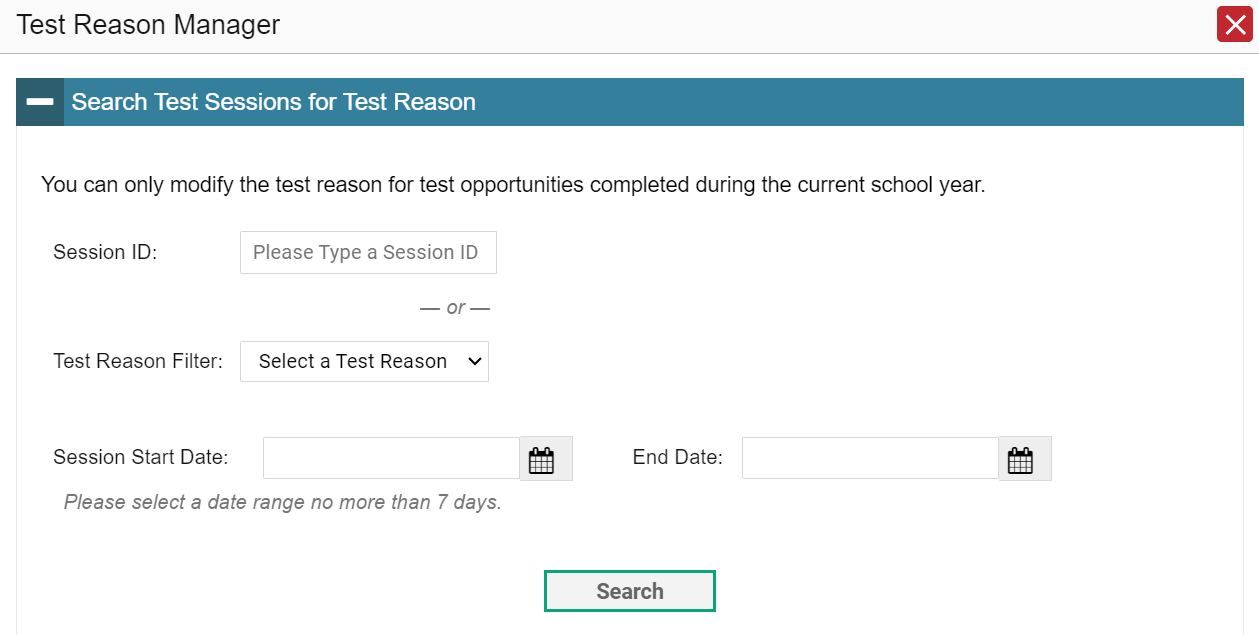 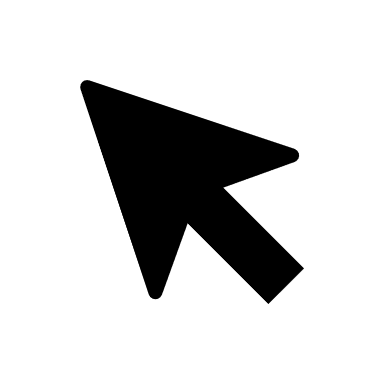 77
[Speaker Notes: Test reasons are categories used to classify test opportunities for reporting purposes. They typically indicate the timeframe in which tests were taken, and they’re a good way to organize tests into groups. Test reasons should ideally be assigned in the Test Administration Site at the time of testing. However, you can use the Test Reason Manager in the Reporting System to assign a different test reason to an interim or benchmark test opportunity that was completed in the present school year. Summative test reasons cannot be reassigned.

From the Features & Tools menu, select Manage Test Reasons. The Test Reason Manager window opens. 

To search for test opportunities to categorize, do either of the following:
In the Session ID field, enter the session ID in which the opportunities were completed in the TDS.
Select a test reason associated with the opportunities you want to edit. 

Then select a range of dates during which the test session was administered. The range cannot exceed 7 days. Finally, click Search.]
Access Test Sessions
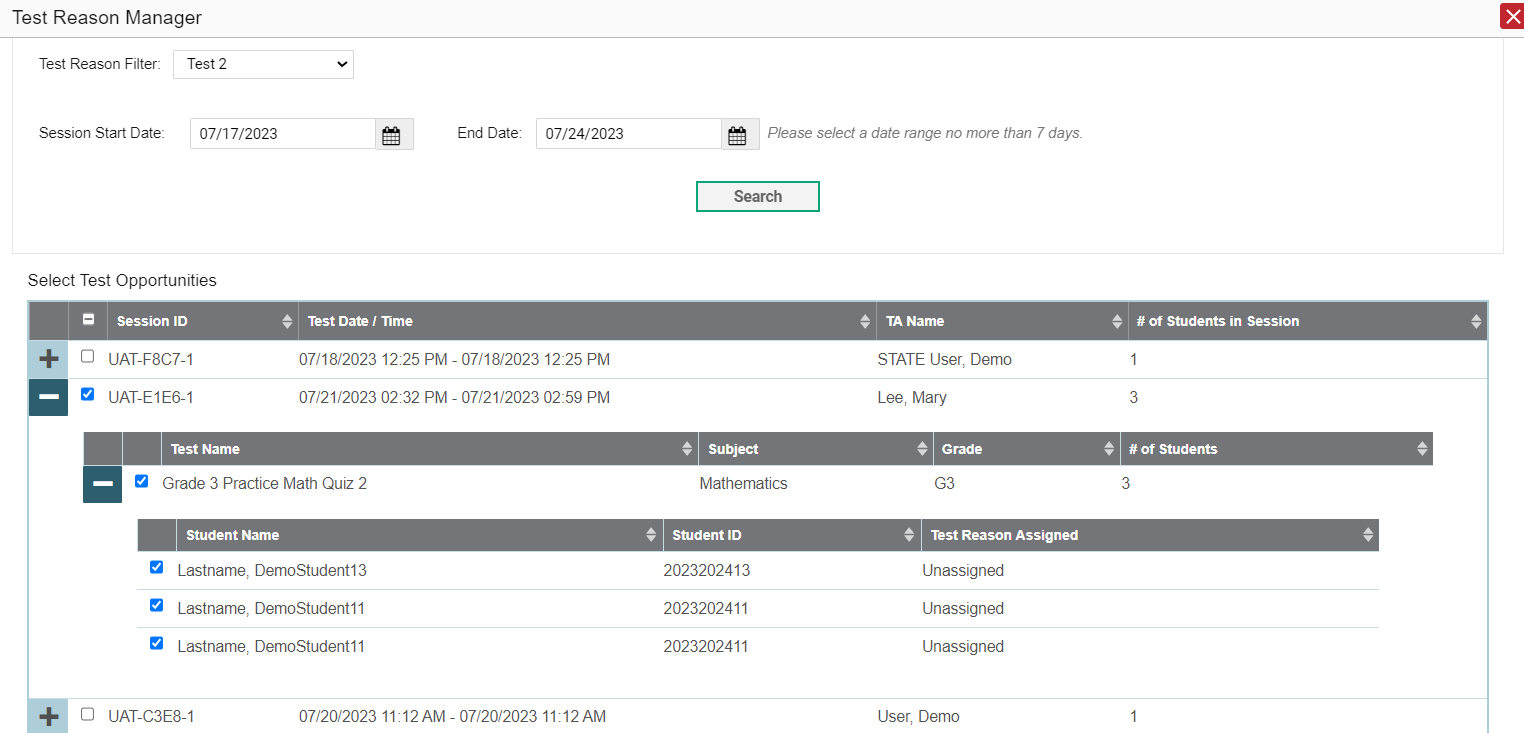 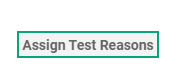 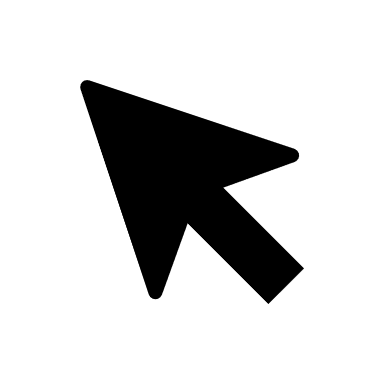 78
[Speaker Notes: A list of retrieved test sessions appears in the section, Select Test Opportunities.

Click the plus sign buttons to expand the list of tests in each session and, under a test, the list of students who took the test in that session. Mark the checkboxes for each session, test, or opportunity that requires a test reason.

Click Assign Test Reasons.]
Guidelines & Restrictions for Creating Rosters
79
[Speaker Notes: Since teachers are responsible for the growth and development of student’s skill sets, it is important for teachers to be able to analyze their students’ performance data and adjust their teaching strategies accordingly. For teachers to be able to analyze their students’ performance data, the students must be included in a roster associated with each teacher. Hence, rosters need to be created for all teachers who are responsible for teaching an academic subject. Here is a table showing guidelines for creating rosters and the restrictions imposed. Rosters can be created manually or by using the Upload process. The Roster Management pages used in Reporting are the same screens used in the Test Information Distribution Engine (TIDE), so if you are a district or building coordinator and have manually added rosters one at a time or used the file upload process, you’re all set to do this in the Reporting system, as needs arise.]
Roster Settings
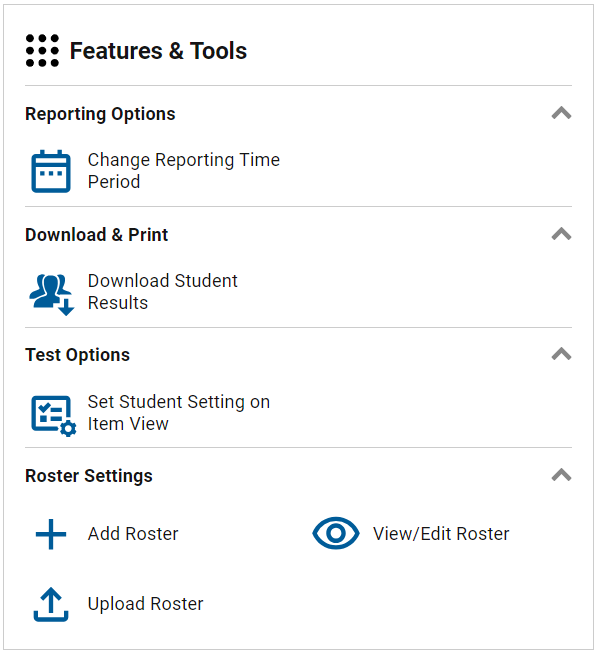 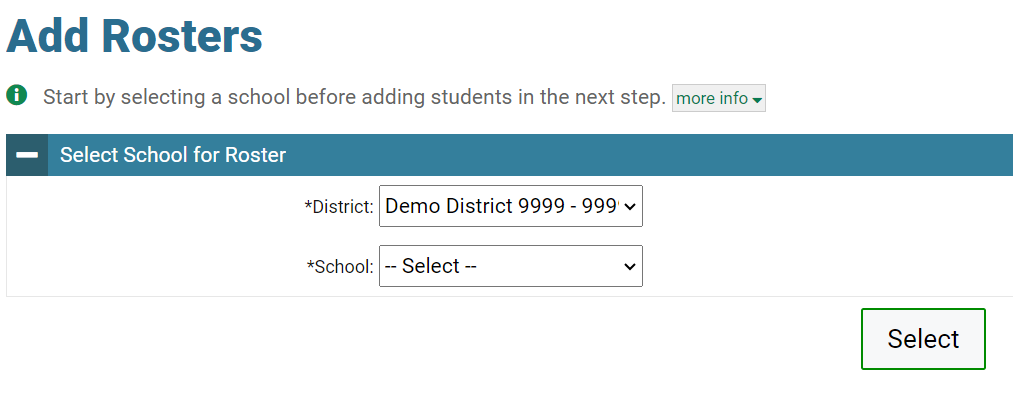 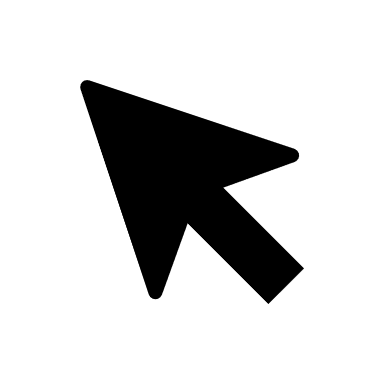 80
[Speaker Notes: Depending on their user role permissions, some users can add, edit, and delete rosters. To access the Roster Settings, open the Features & Tools menu from the Dashboard Generator Page and make a selection. We cover how to add a roster first. On the Add Roster form, select the district and school from the drop-down lists.]
Add Roster Form
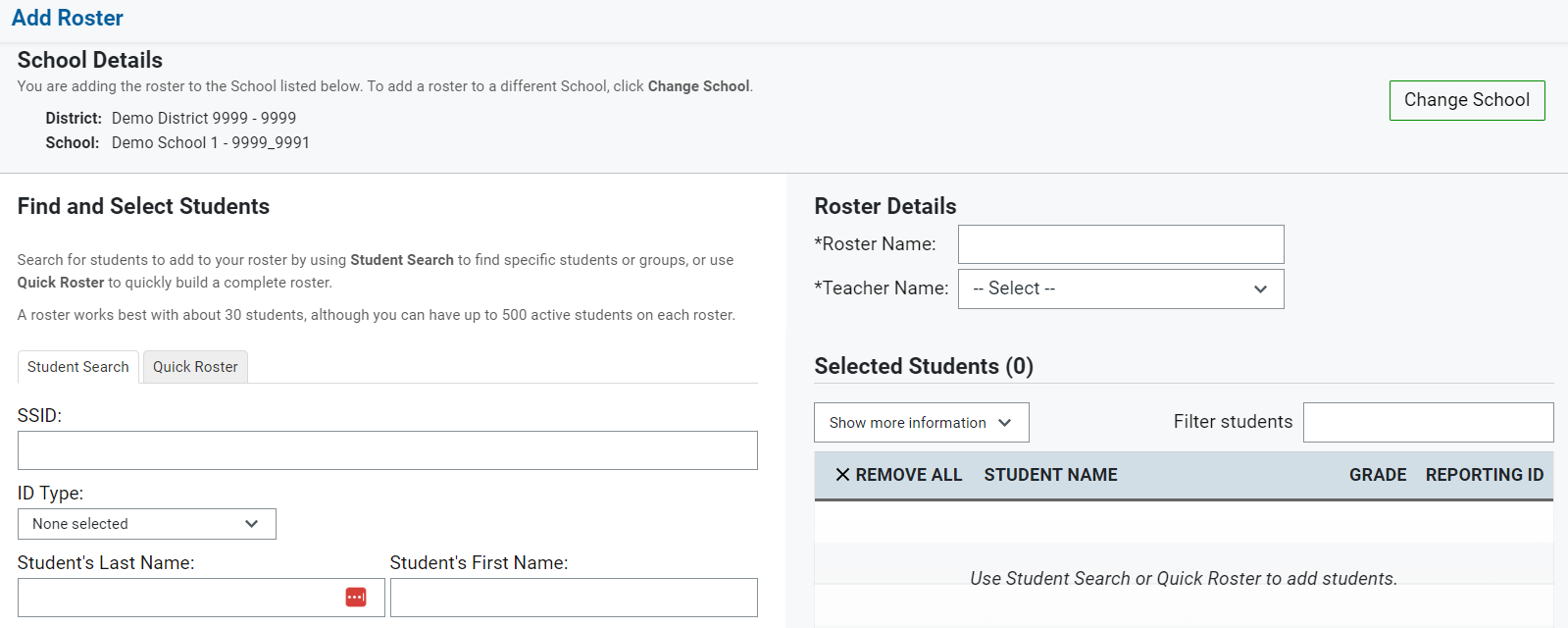 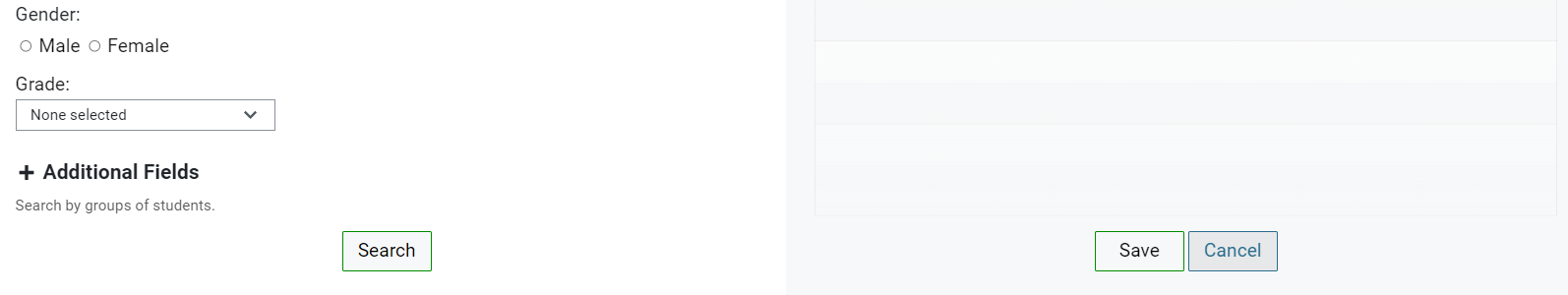 81
[Speaker Notes: There are two ways to add students to a roster. You can use the Student Search tab or the Quick Roster tab. Use the Student Search tab for a traditional search function, including the option to find students by ID or name, grade, or options under the Additional Fields. Use the Quick Roster tab to create a roster from a group of students.]
Student Search Roster
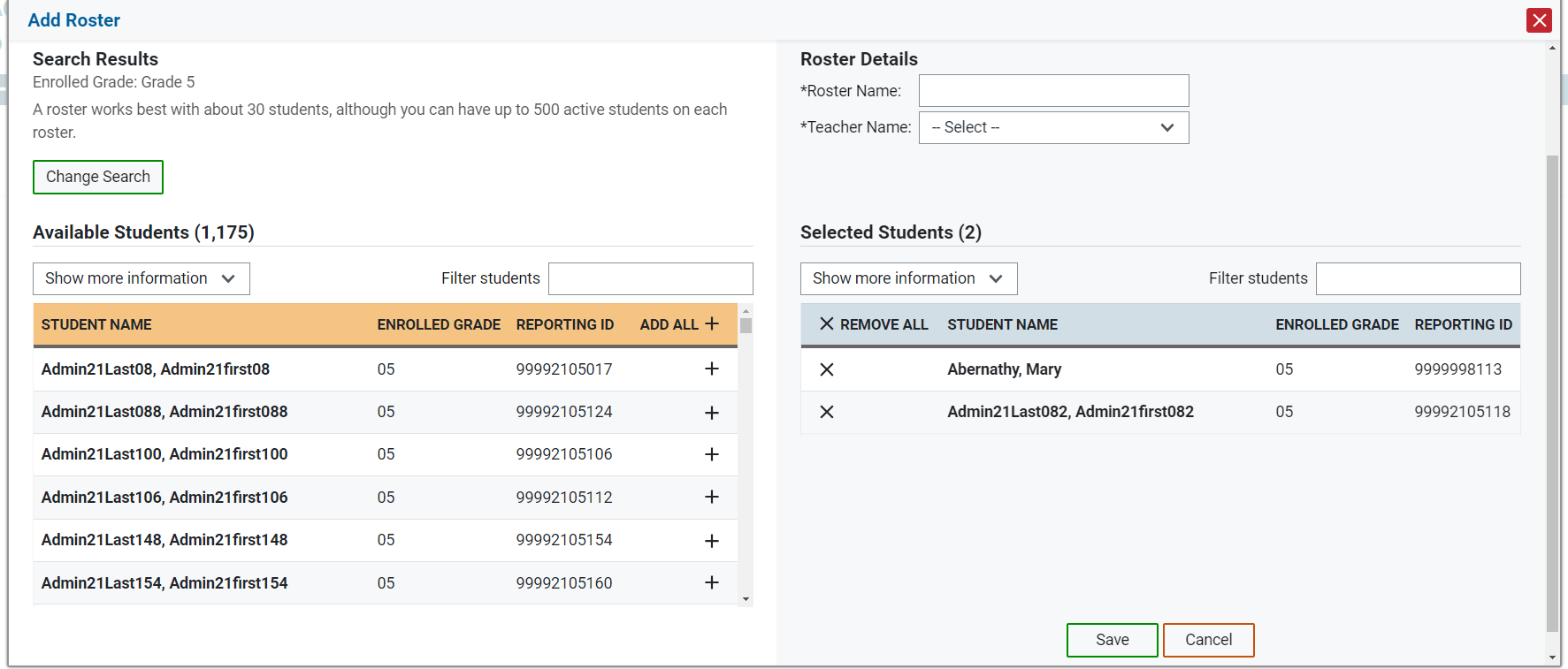 82
[Speaker Notes: Here are the results from a search of fifth graders. After results are generated, use the plus sign to add individual students or select Add All from the top of the grid. Make sure to name the roster and select a Teacher Name from the drop-down list. Click Save when you have built the roster you need.]
Quick Roster
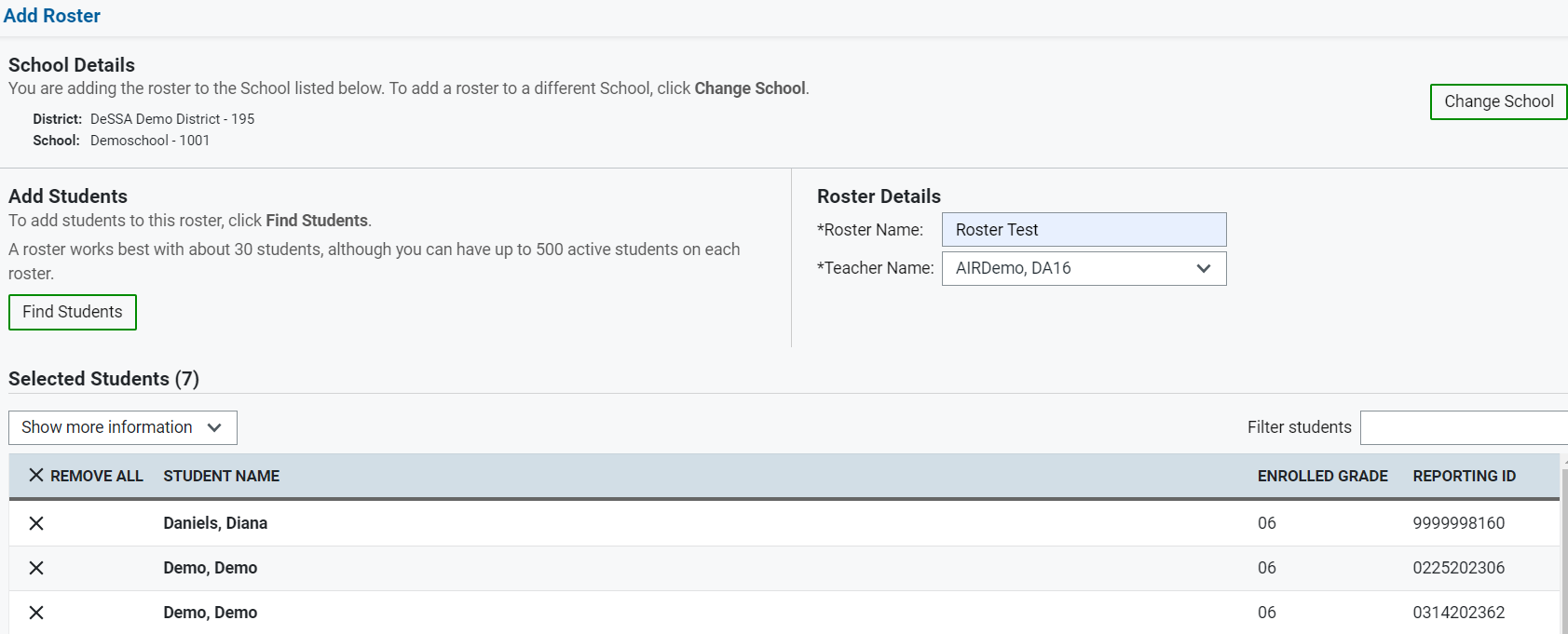 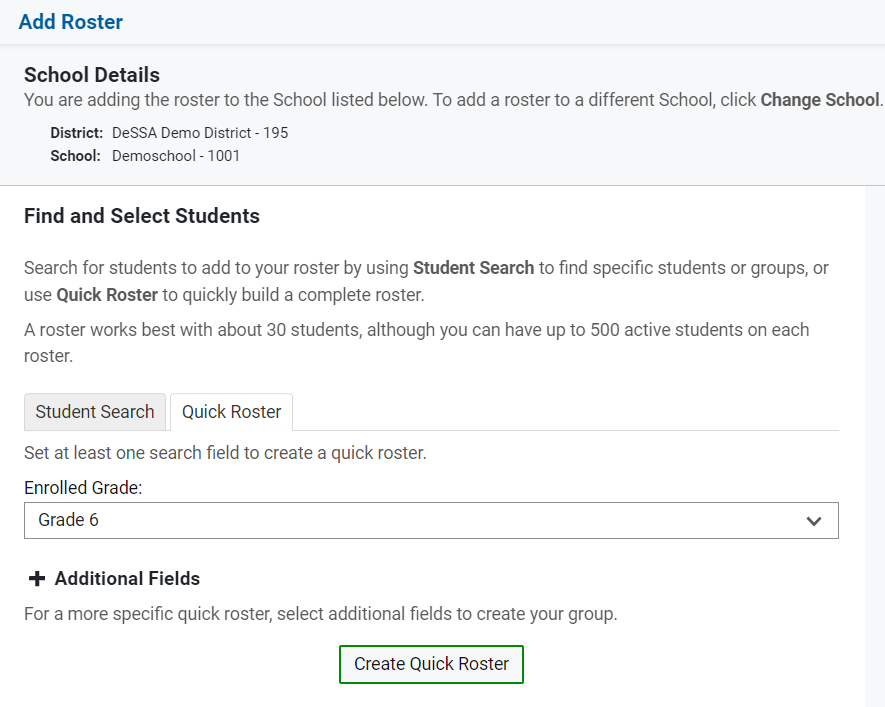 83
[Speaker Notes: Here are the search fields for the Quick Roster option. Once you select the search criteria, all students who meet those criteria are automatically added to the roster after you select Create Quick Roster. You can remove students manually by selecting the X next to individual students or select Remove All from the top of the grid. Click Save when you have built the roster you need. Do not forget the roster name and teacher name.]
Modify a Roster
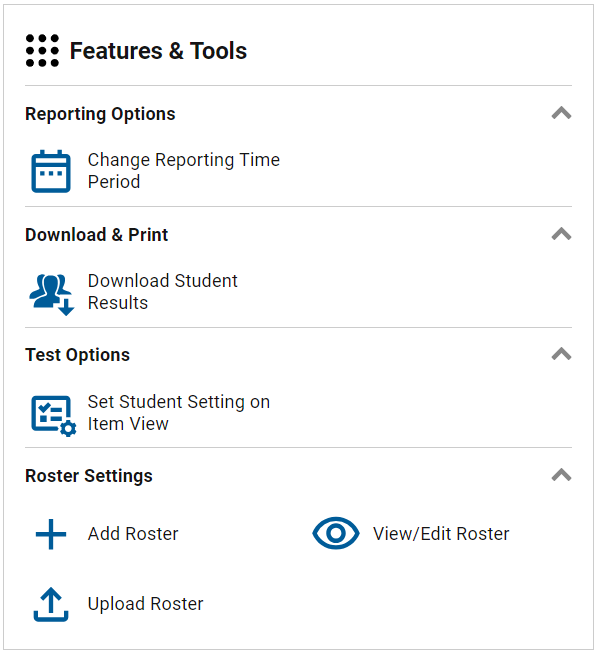 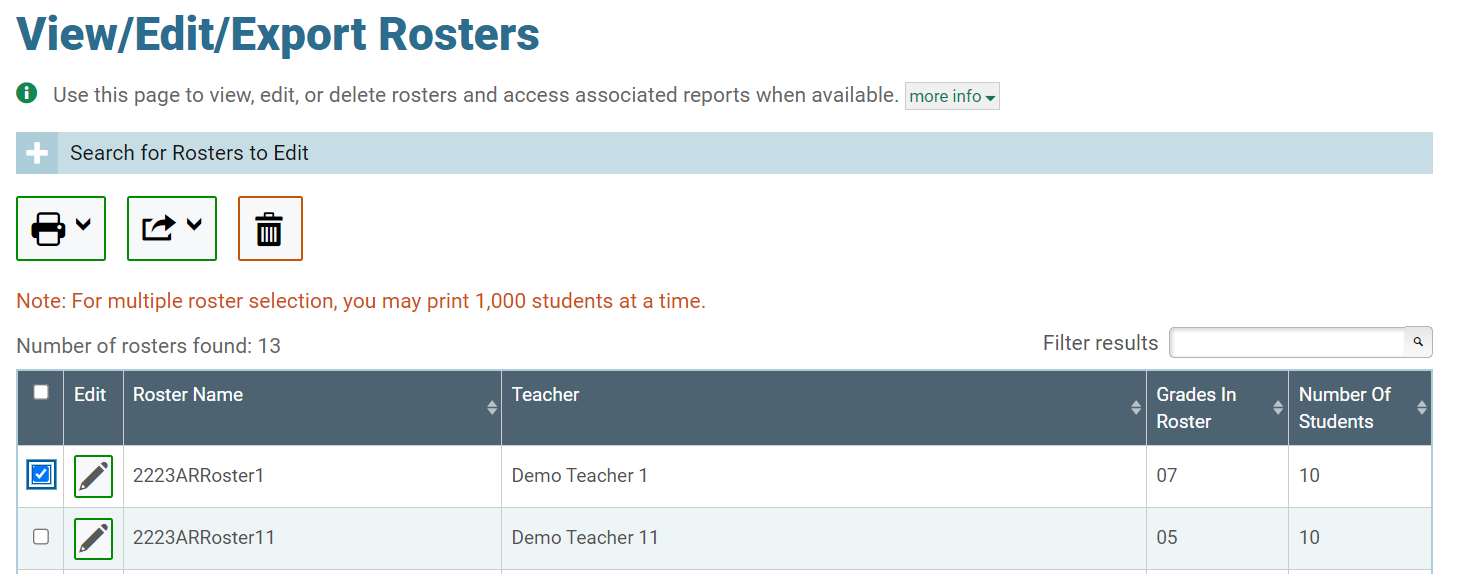 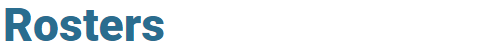 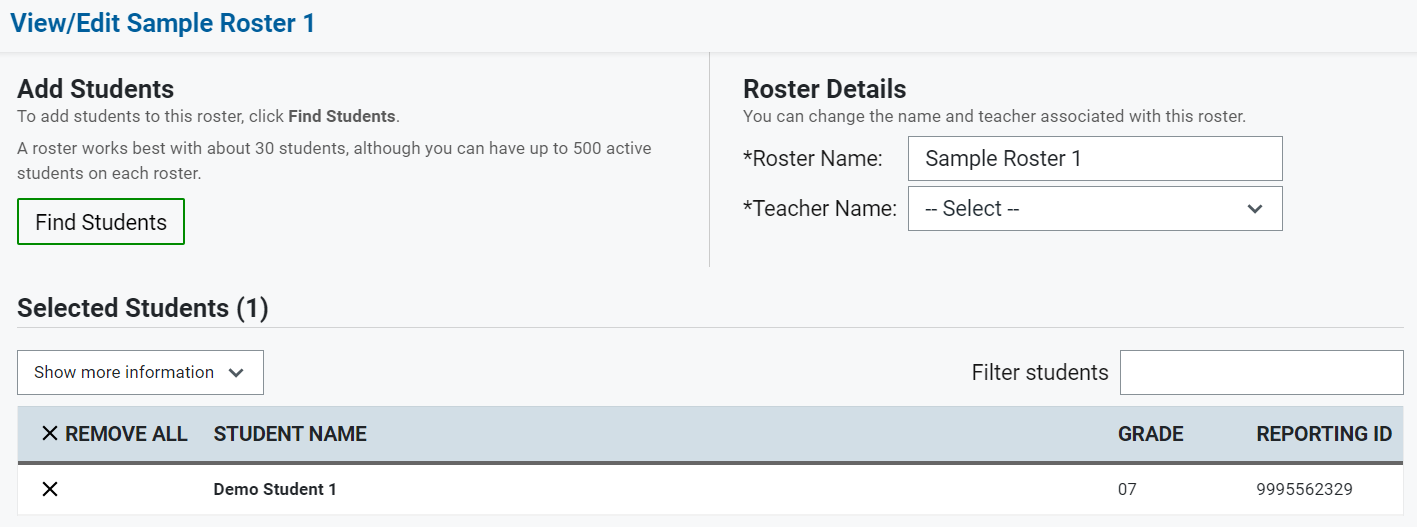 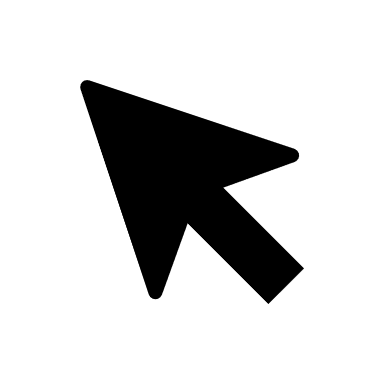 84
[Speaker Notes: You can modify a roster by changing its name, changing the associated teacher, adding students or removing students. Select View/Edit from the Features & Tools menu. Mark the checkbox for the roster you need to edit. The View/Edit window for the roster opens. Make edits as necessary and use the Find Students button to add students to the roster.]
Upload Rosters Process
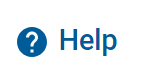 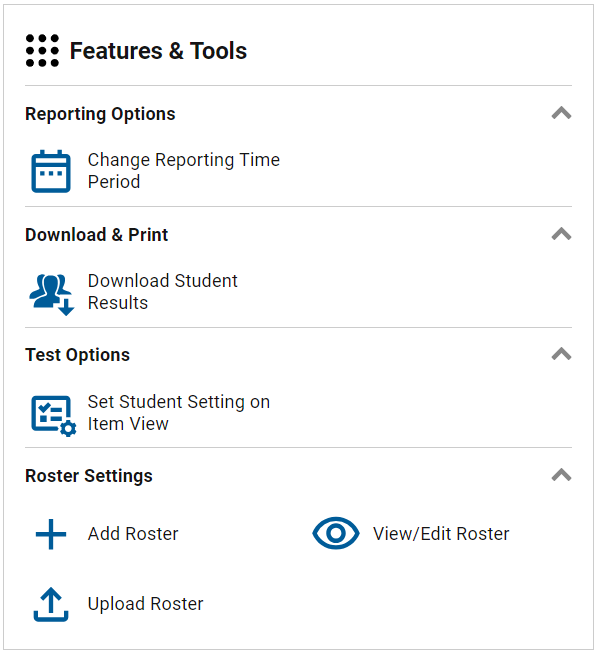 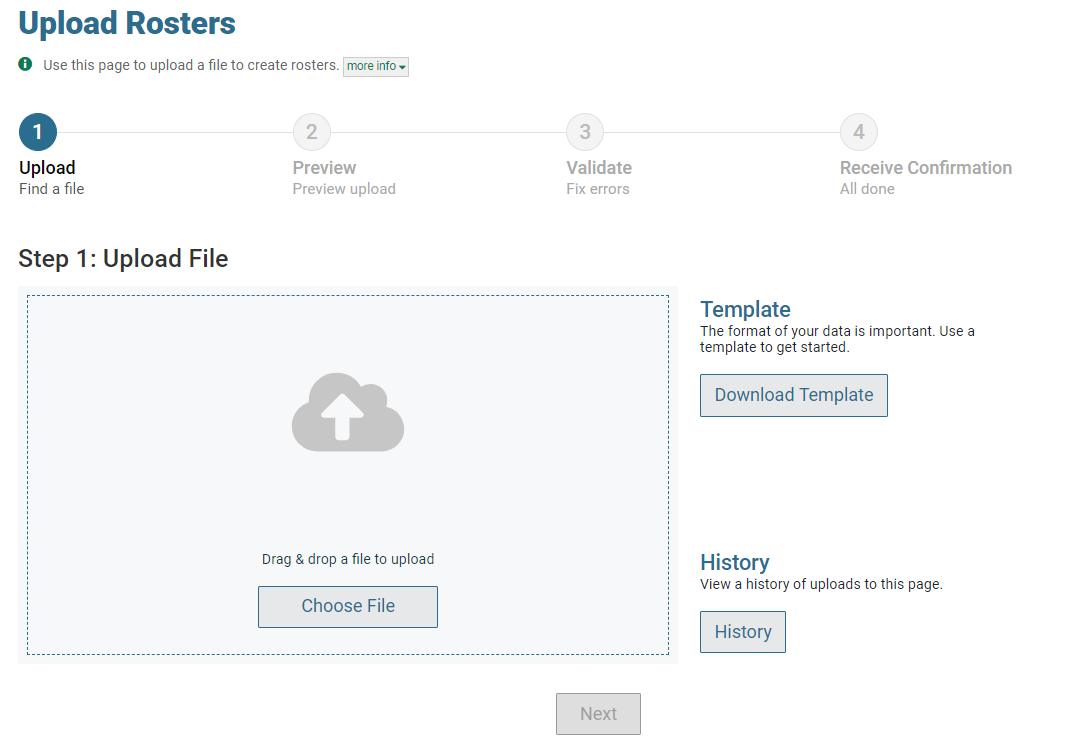 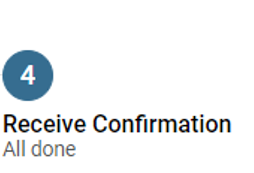 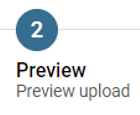 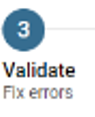 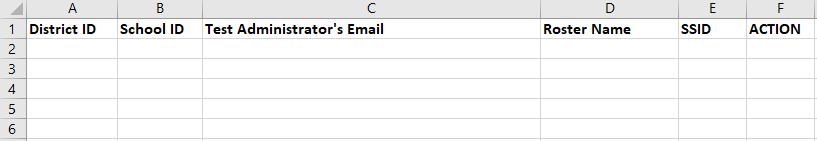 85
[Speaker Notes: You can also use the Upload Rosters process when you have large numbers of students to place in groups. It is a four-step process using the Microsoft Excel template shown here. You will download the template, complete it, then Upload the file, Preview it, Validate it, and Confirm it using the Roster Manager, shown here. You can always click the “more info” button to read the online user guide instructions for this process or access the Reporting User Guide with the Help button in the Reporting banner.

Again, this process is mirrored in TIDE.]
Series of Mini CRS Modules
The Reporting System- For Summative and Interim Assessments- The  Basics
The Reporting System- Working with Interim Tests and Item-Level Data
The Reporting System- Generating ISRs and Student Data Files
The Reporting System- Viewing Results with Reporting Categories, Standard Measures and Writing Dimensions
86
[Speaker Notes: These mini modules are available for viewing on the DeSSA portal and completement the CRS Full training.]
How Can I Get More Information?
You can contact the DeSSA Help Desk for assistance with any technical issues you encounter.
When contacting the DeSSA Help Desk, please be ready to provide the following:
Any error messages that are appearing (including codes)
Your operating system and browser information
Your network configuration information
Your contact information for follow-up by phone or email
Any other relevant information, such as test names or content areas, student IDs, session IDs, and search criteria
For test administration or policy issues, please contact your District Test Coordinator.
You can find more announcements on your assessment portal.
87
[Speaker Notes: We hope this module has given you a solid, basic understanding of the features and functions of the Centralized Reporting system.  Watch for future announcements on the DeSSA portal page. A Centralized Reporting System User Guide is posted there. You can also call or email the DeSSA Help Desk with your questions.]
Additional Information
DeSSA Portal: 
https://de.portal.cambiumast.com/
DeSSA Help Desk:
E-mail Support: DeSSAHelpDesk@cambiumassessment.com
Support Toll-Free Number: 877.560.8331
Hours: 6:30 a.m. to 6:30 p.m. ET- Mondays–Fridays (except holidays)
DDOE Contact: 
Phone number: (302) 857-3391
https://helpdesk.doe.k12.de.us/
88
[Speaker Notes: Thank you for taking the time to view this training module. For additional information, refer to your CRS User Guide located on the DeSSA portal or contact the DeSSA Help Desk.]